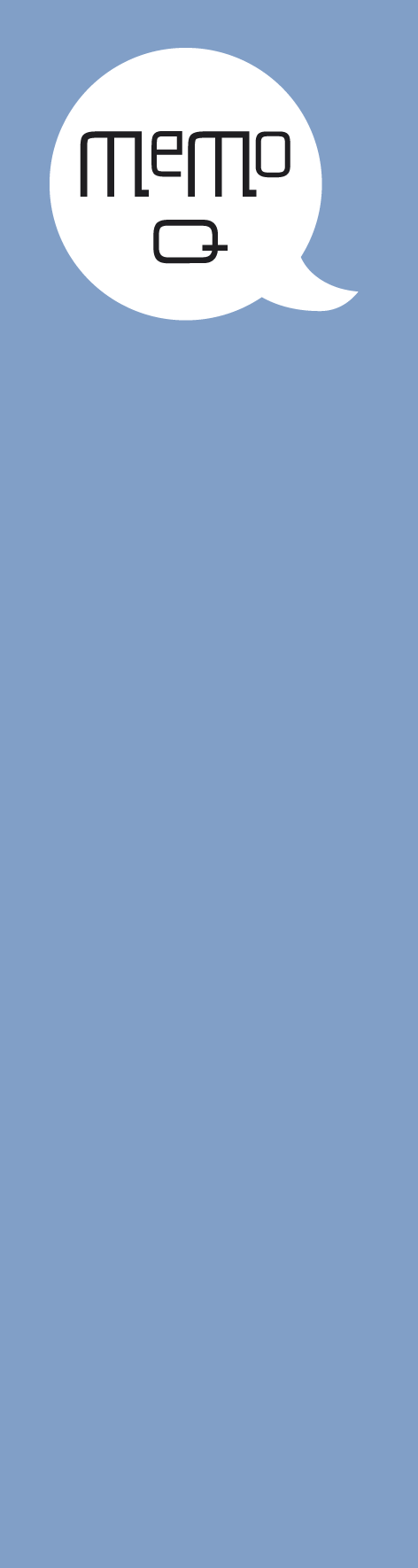 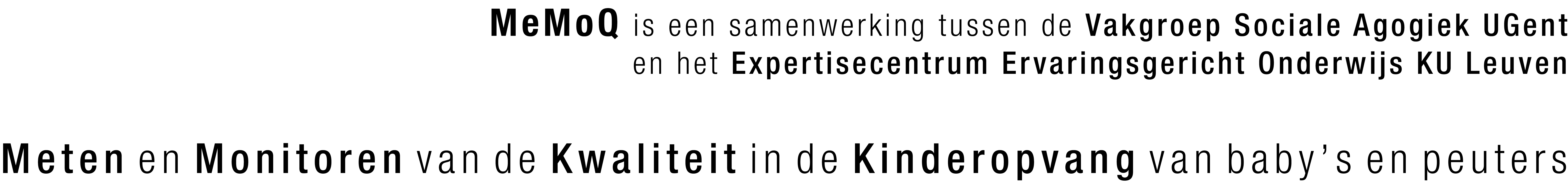 Hoe ziet de pedagogische kwaliteit van de Vlaamse kinderopvang er uit? 
Opzet en resultaten van de nulmeting


Prof. M. Vandenbroeck & Prof. F. Laevers
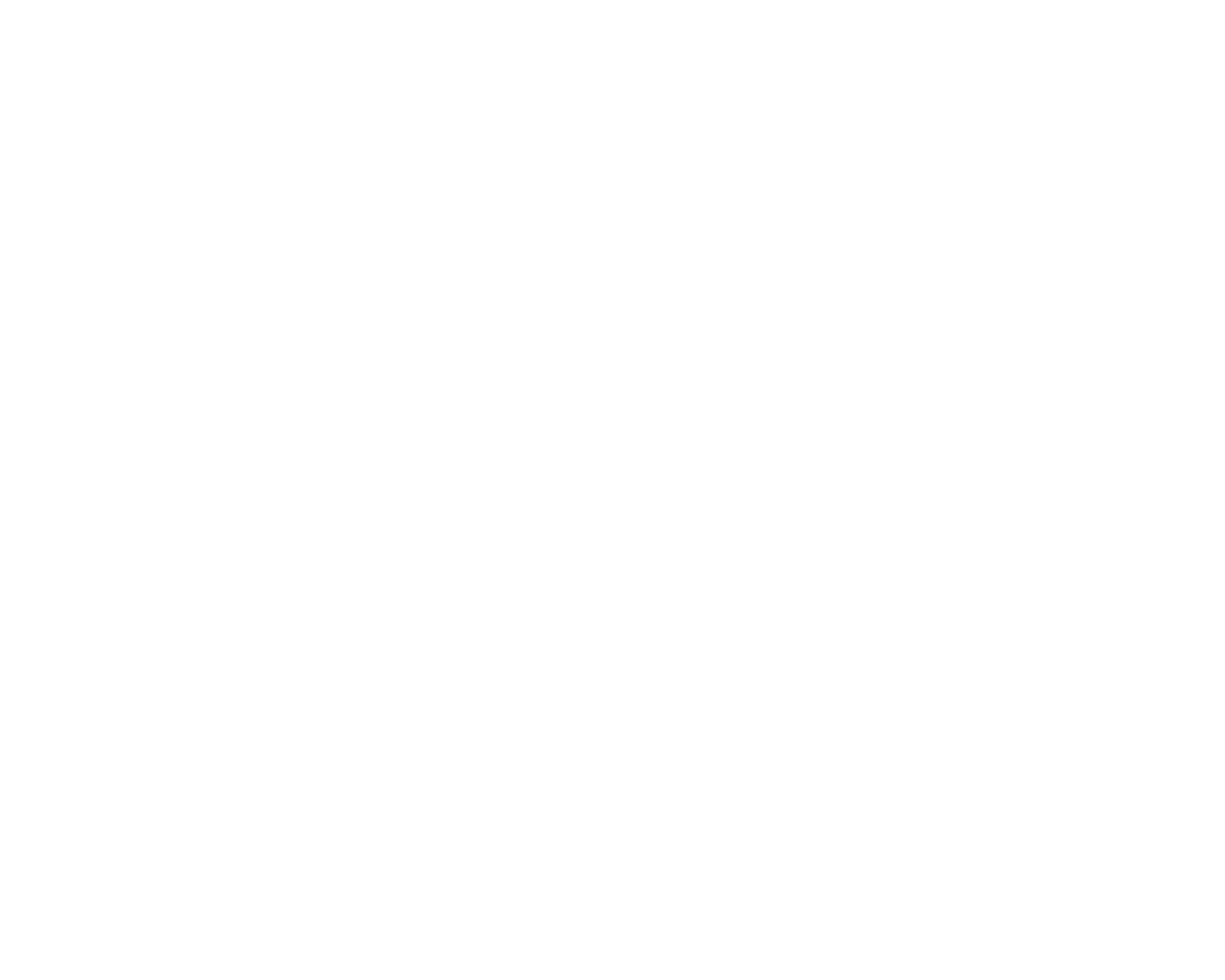 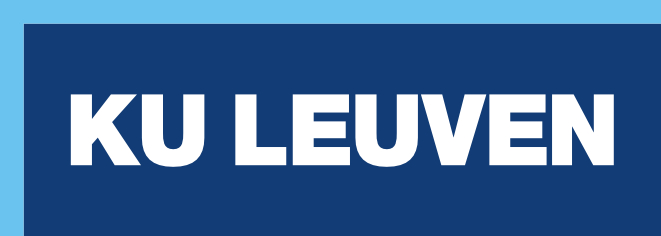 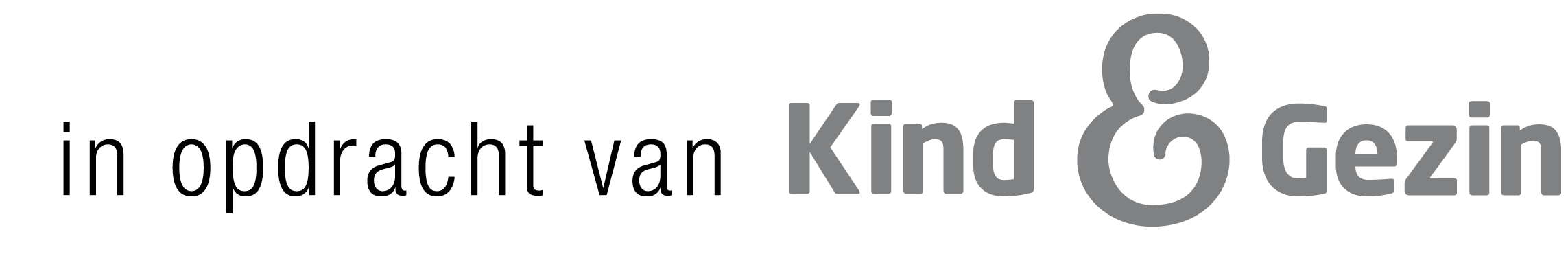 1
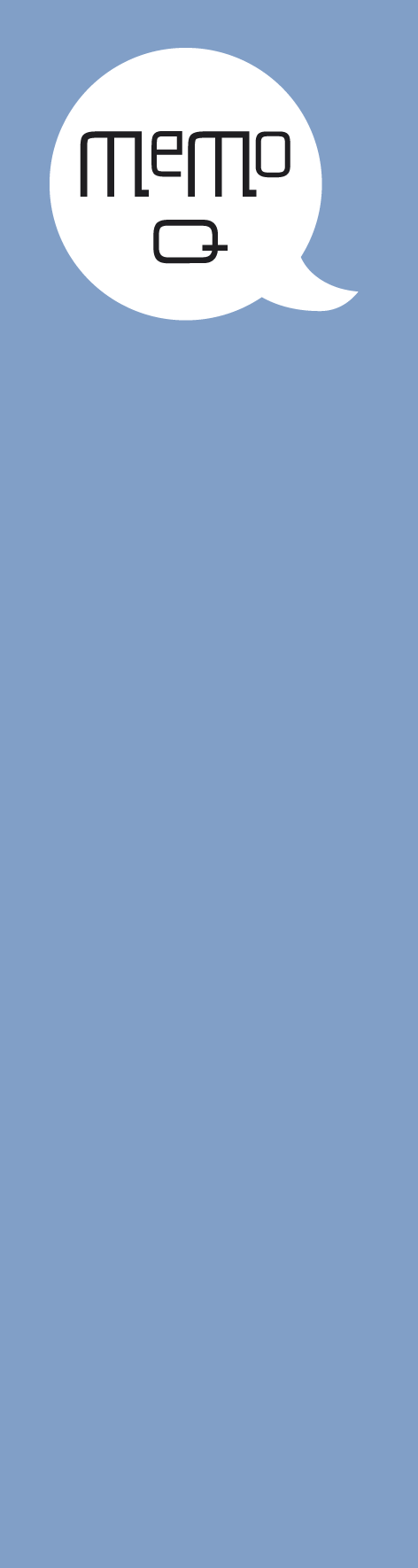 Doelstellingen van de nulmeting
Voor het eerst uitspraken doen over de pedagogische kwaliteit van opvang baby’s en peuters
op basis van een representatieve steekproef
aan de hand van het wetenschappelijke instrument

Basis om evoluties over meerdere jaren in kaart te kunnen brengen

Inzichten over beïnvloedende factoren
	(bv.achtergrond van de kinderen, opvangvorm (gezin-groep), groepsgrootte, …)
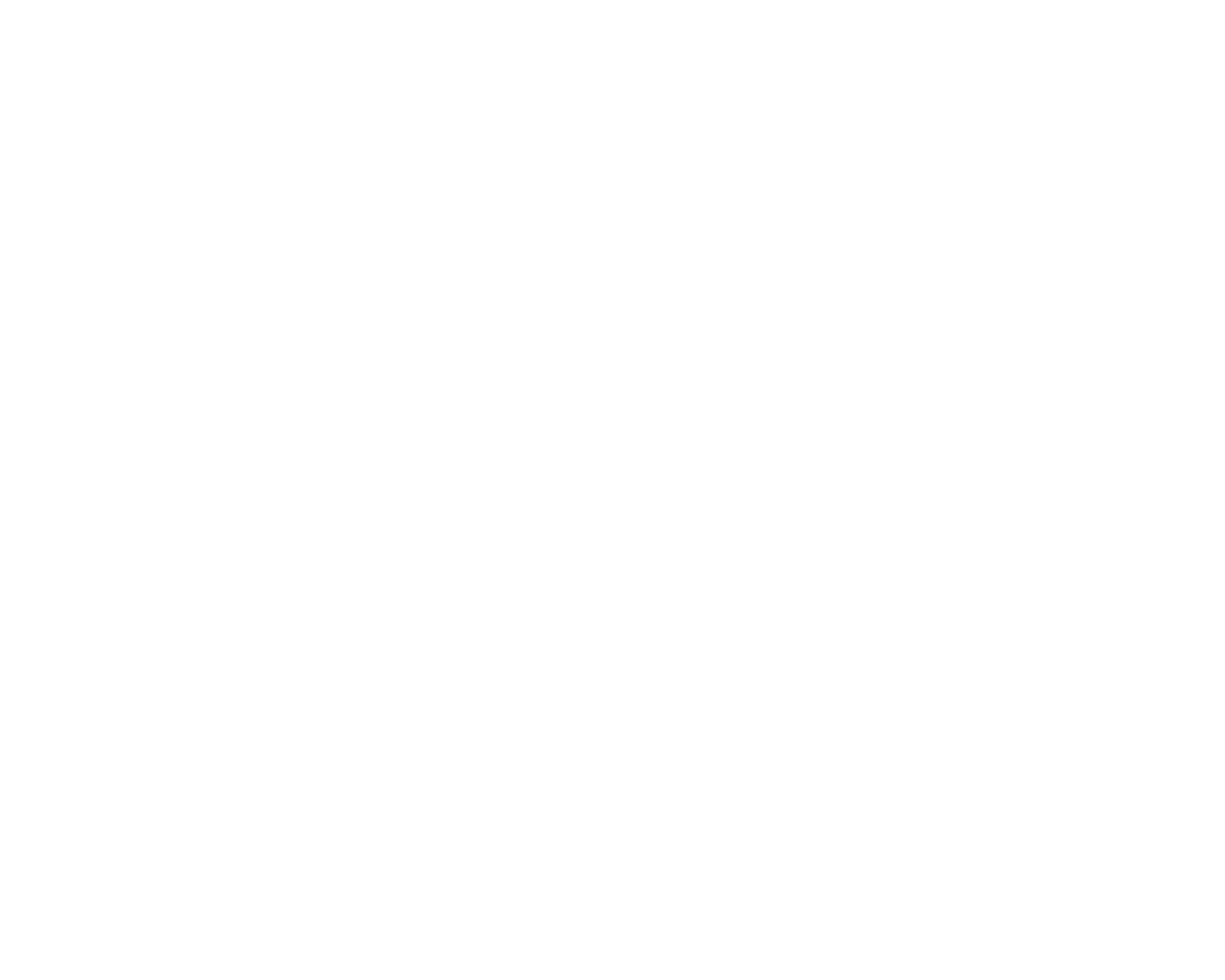 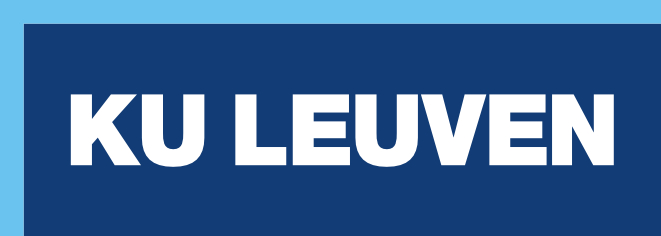 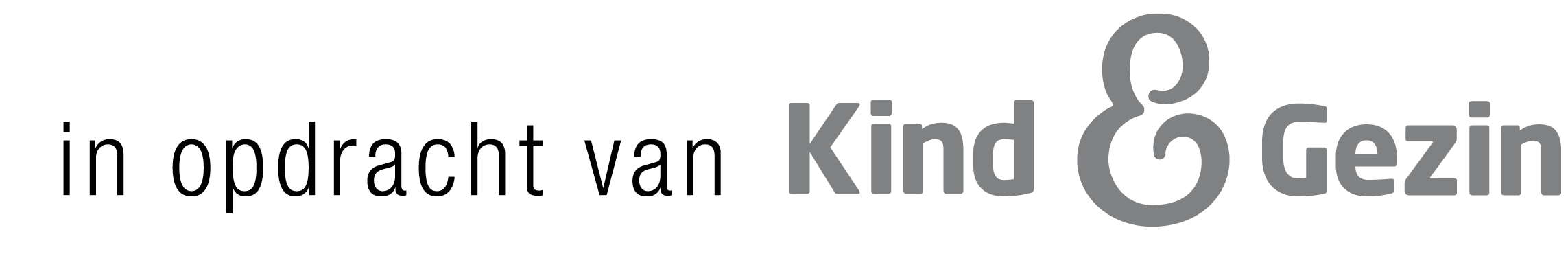 2
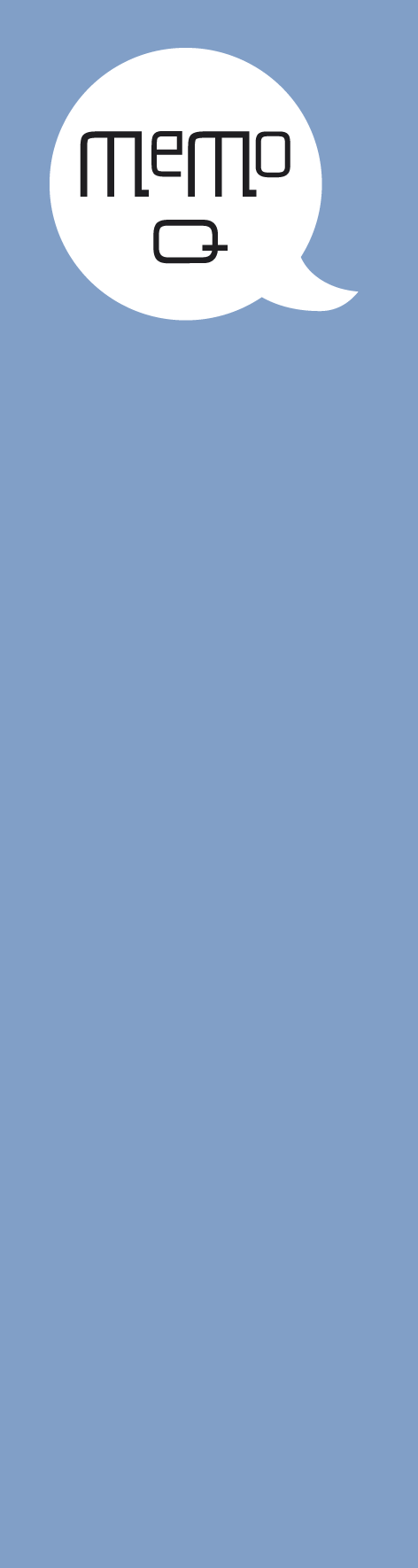 Opzet nulmeting: Steekproef
Steekproef: 400 leefgroepen uit 400 verschillende opvanglocaties
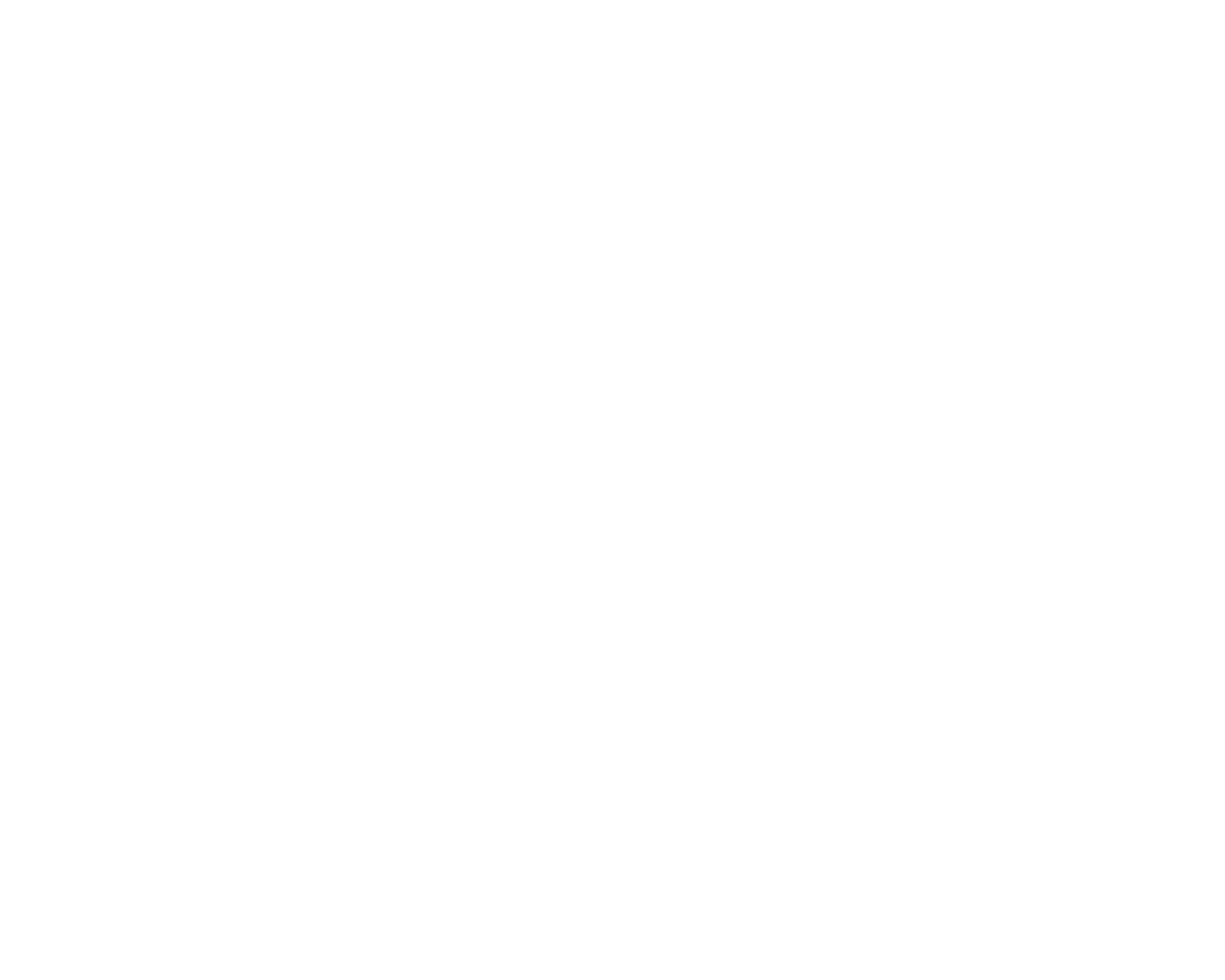 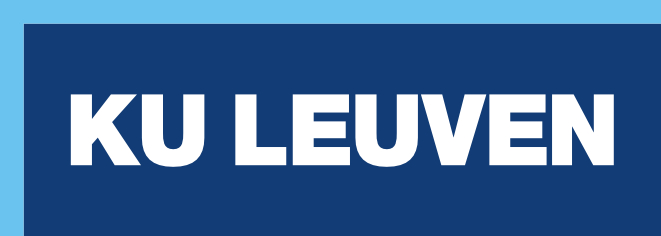 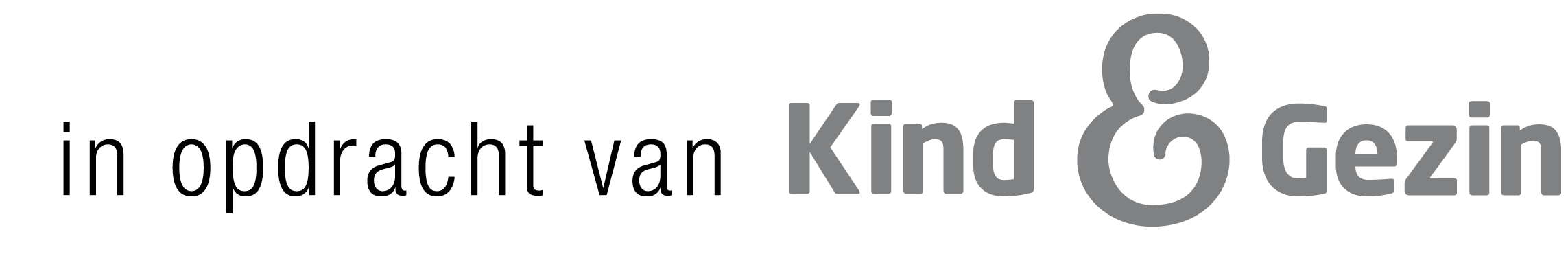 3
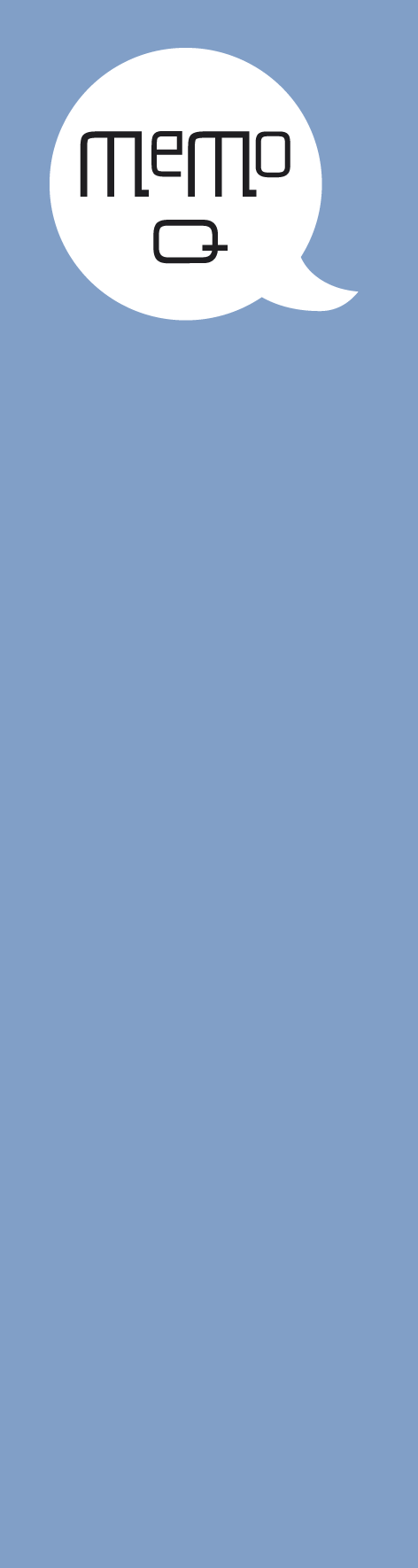 Opzet nulmeting: verloop bezoek
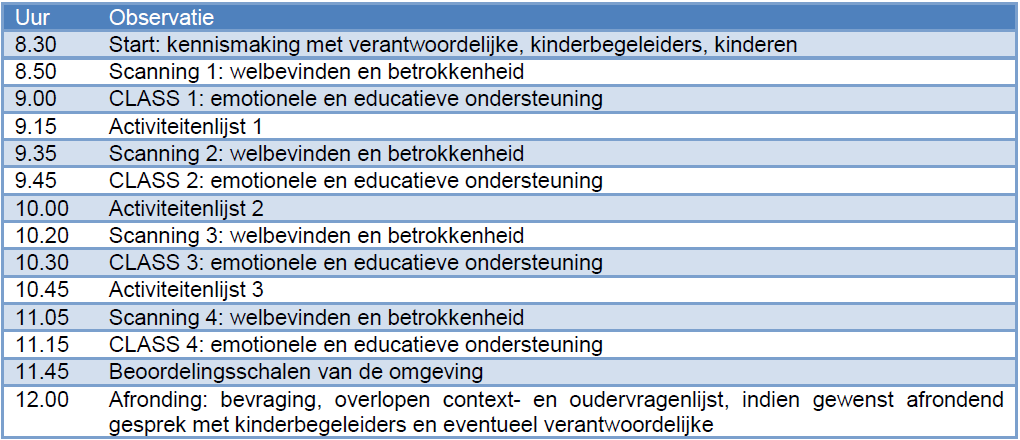 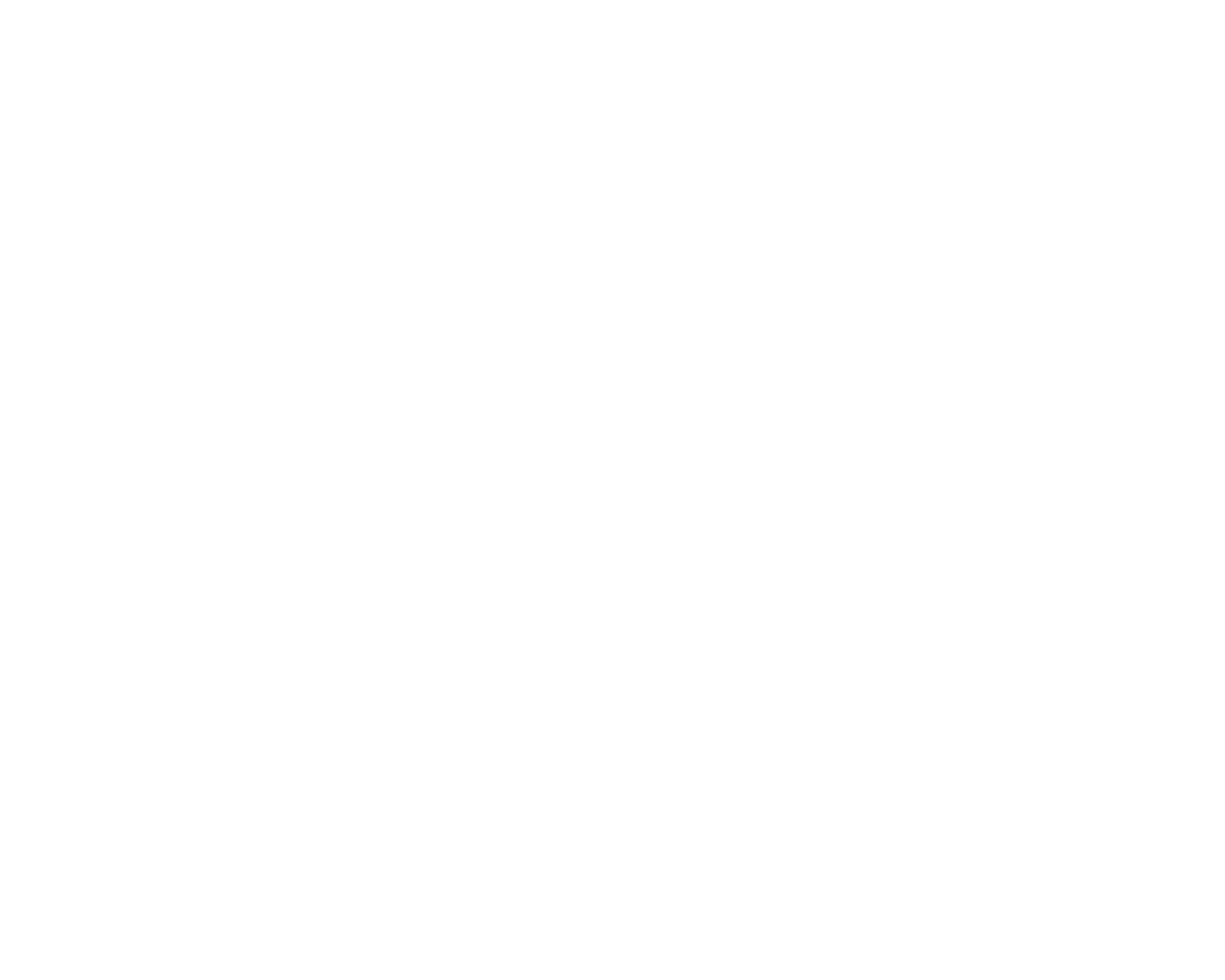 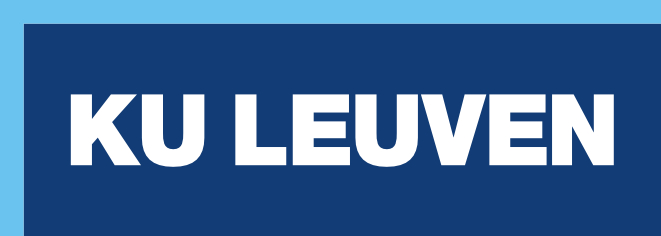 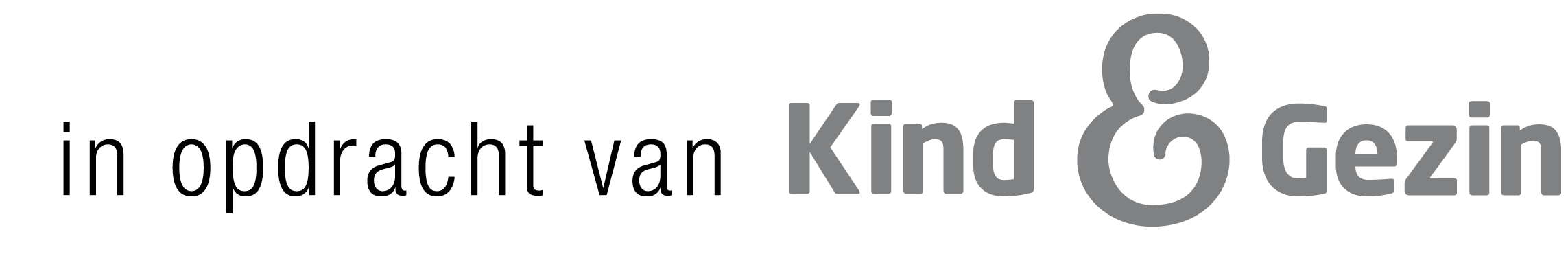 4
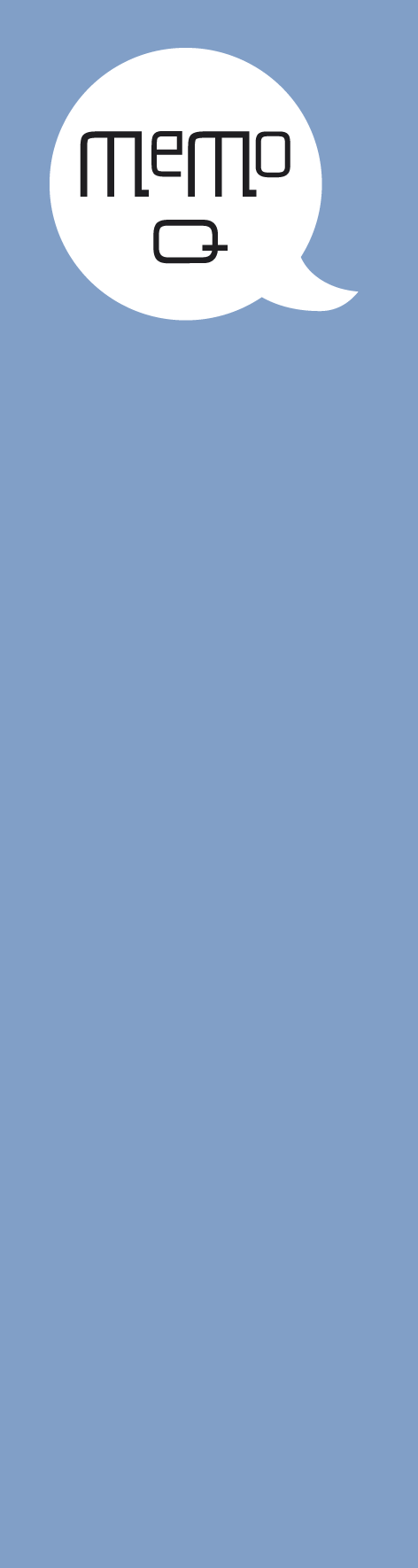 Nulmeting: respons en data
Aantal geobserveerde kinderen via ZIKO = 6.578 (25% baby’s en kruipers, 75% peuters)
684 cycli CLASS infant in 167 leefgroepen/locaties en 919 cycli CLASS TODDLER in 233 leefgroepen/locaties
Aantal deelnemende ouders = 3.172 (v/d bevraagde 4.892 = respons 64,8%)
400 omgevingsschalen en 1170 activiteitenlijsten, bijna steeds binnen
Aantal contextvragenlijsten = 375 (25 missings) – 93,8% respons
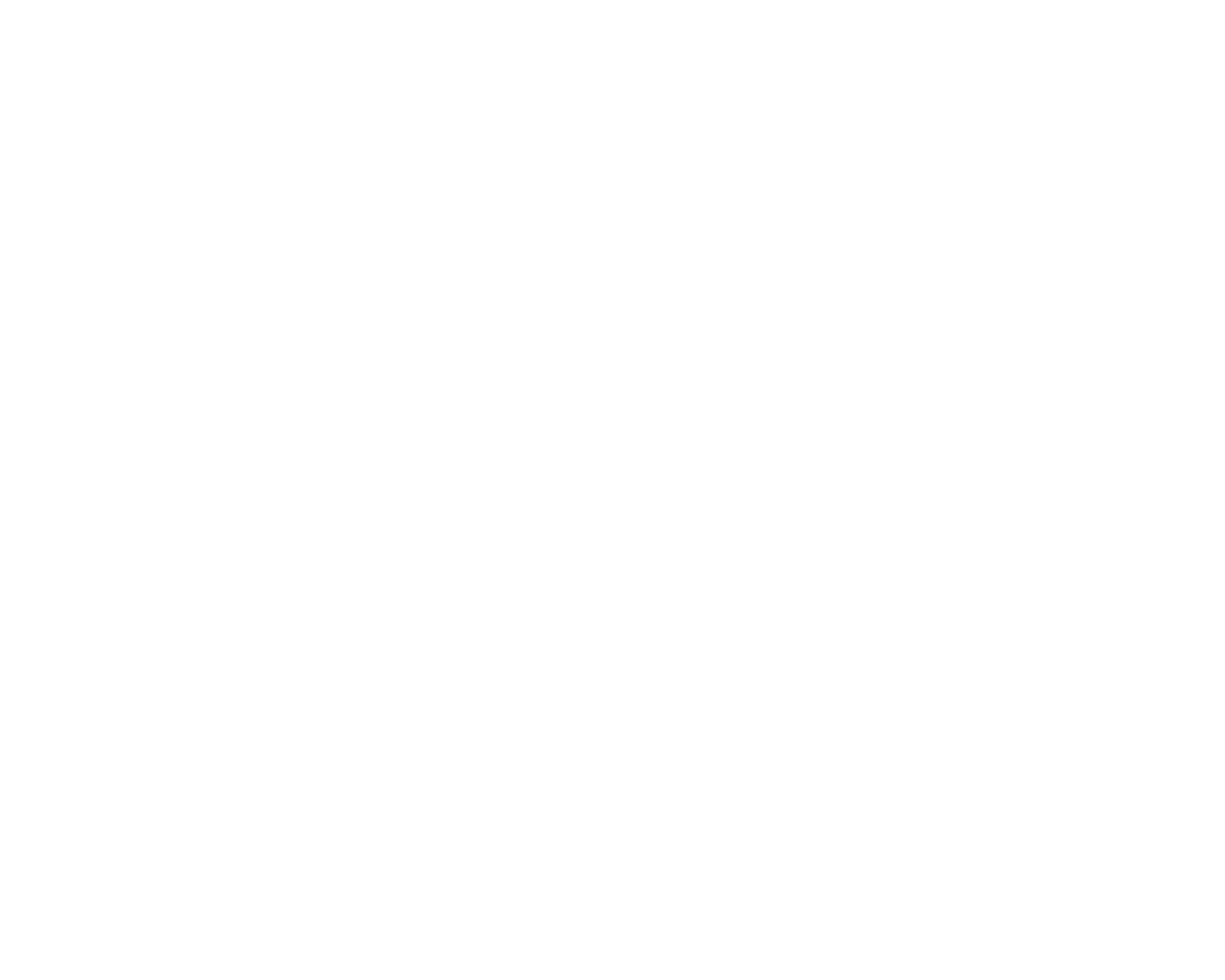 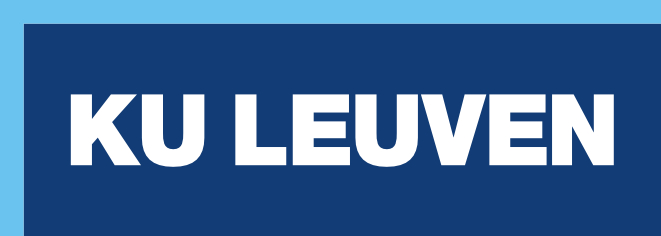 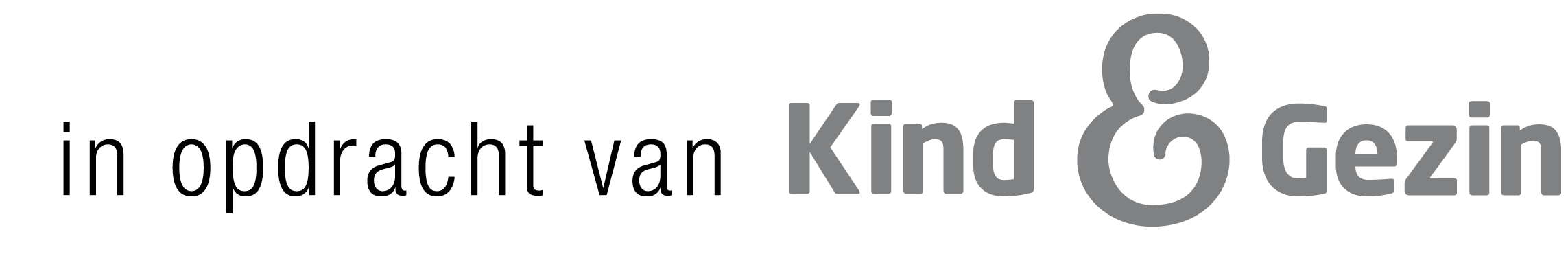 5
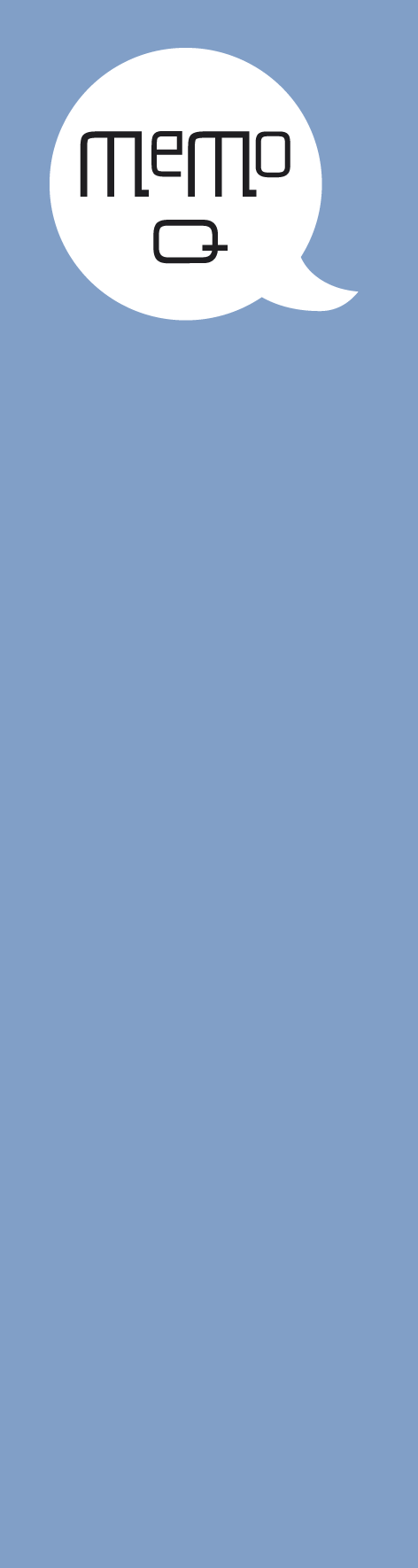 Inhoud schets resultaten nulmeting
Schets resultaten per dimensie:
Resultaten gewogen a rato voorkomen voorzieningstype!
Welbevinden en Betrokkenheid
Emotionele en educatieve ondersteuning
Omgeving: scores omgevingsschaal en bevindingen activiteitenlijsten
Resultaten bevraging ouders

Synthese over de dimensies heen
Voorbeelden van beïnvloedende factoren
Besluiten voor praktijk en beleid
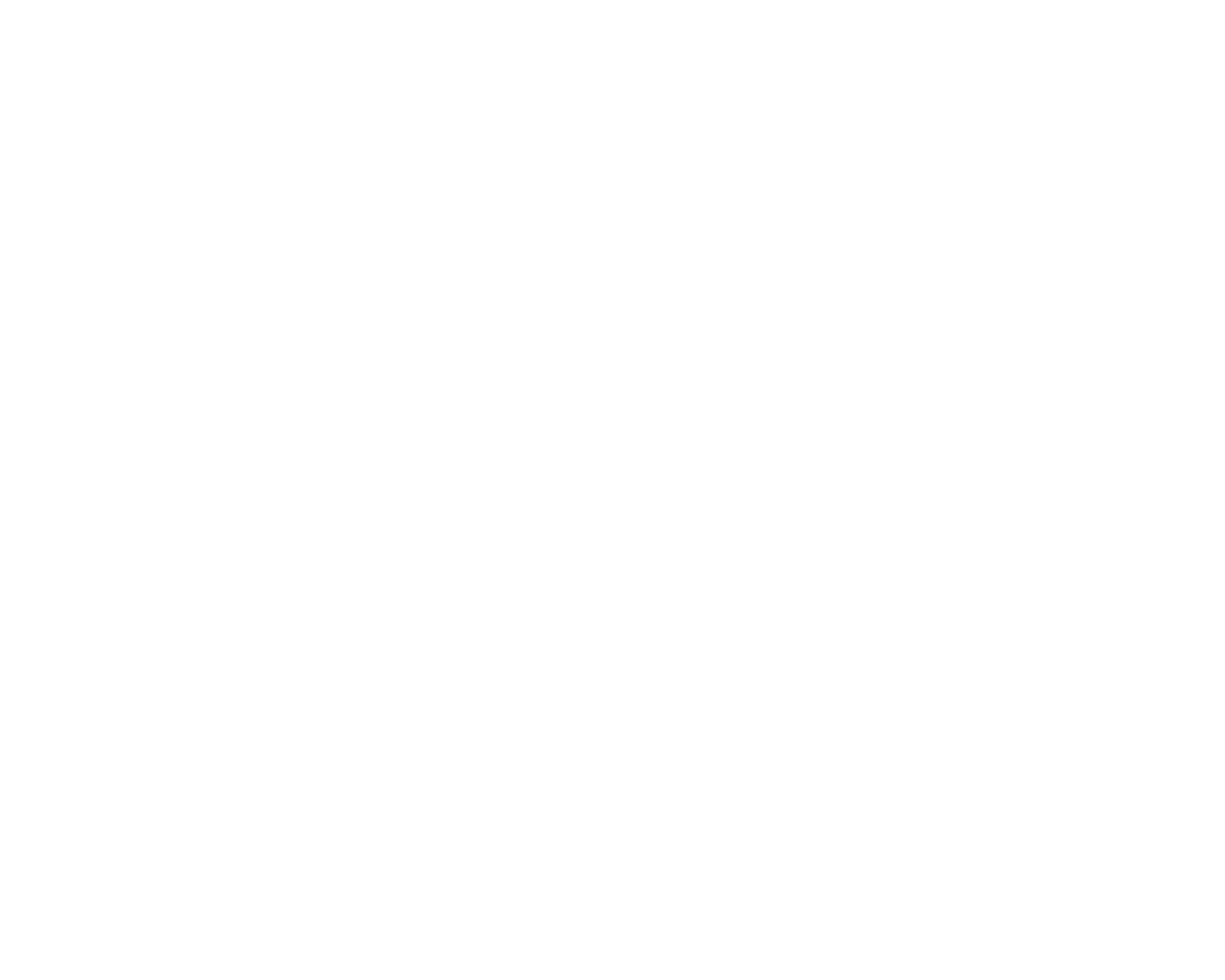 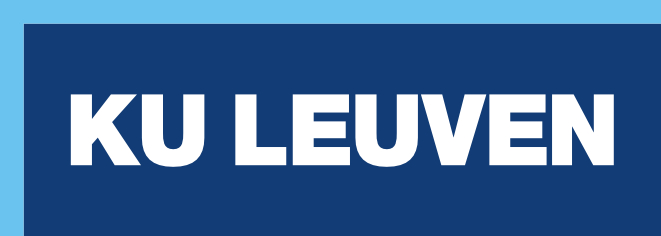 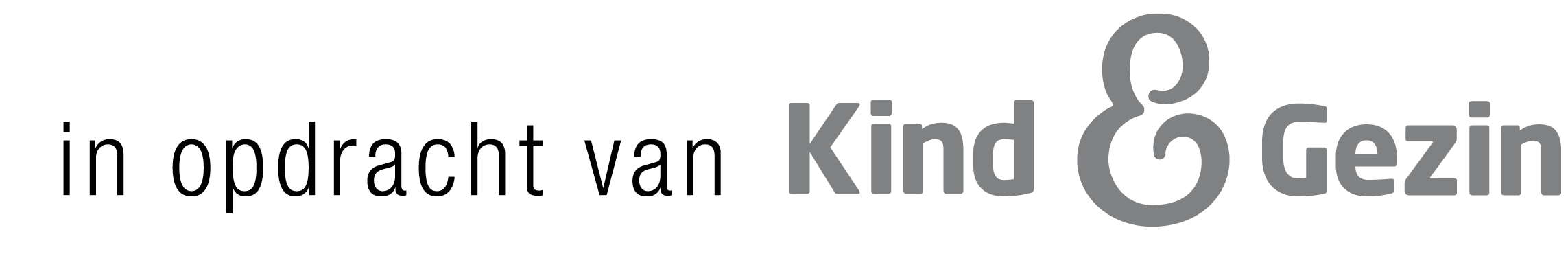 6
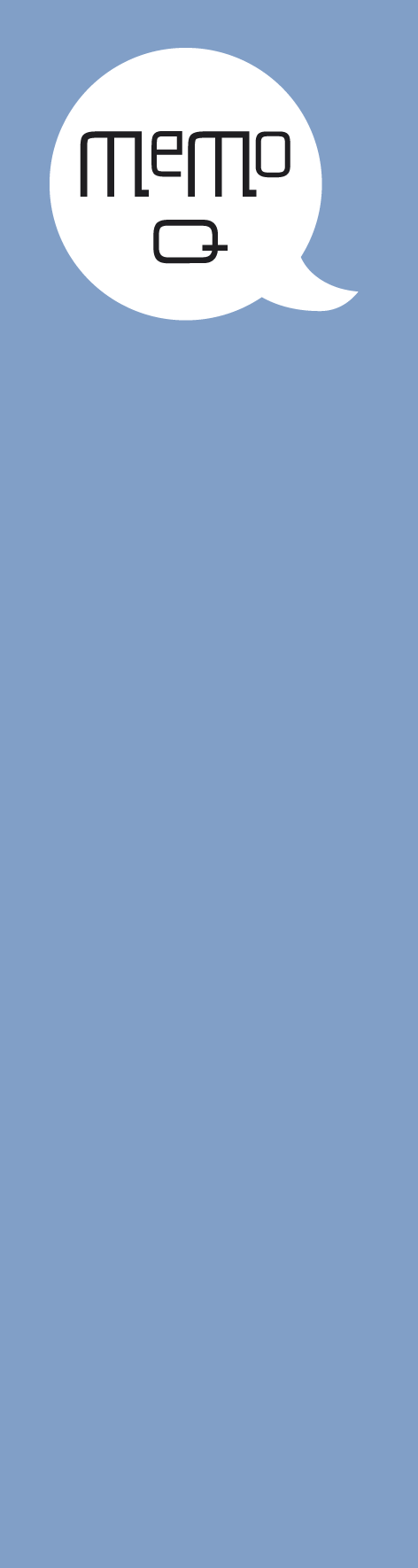 Resultaten: Welbevinden en betrokkenheid
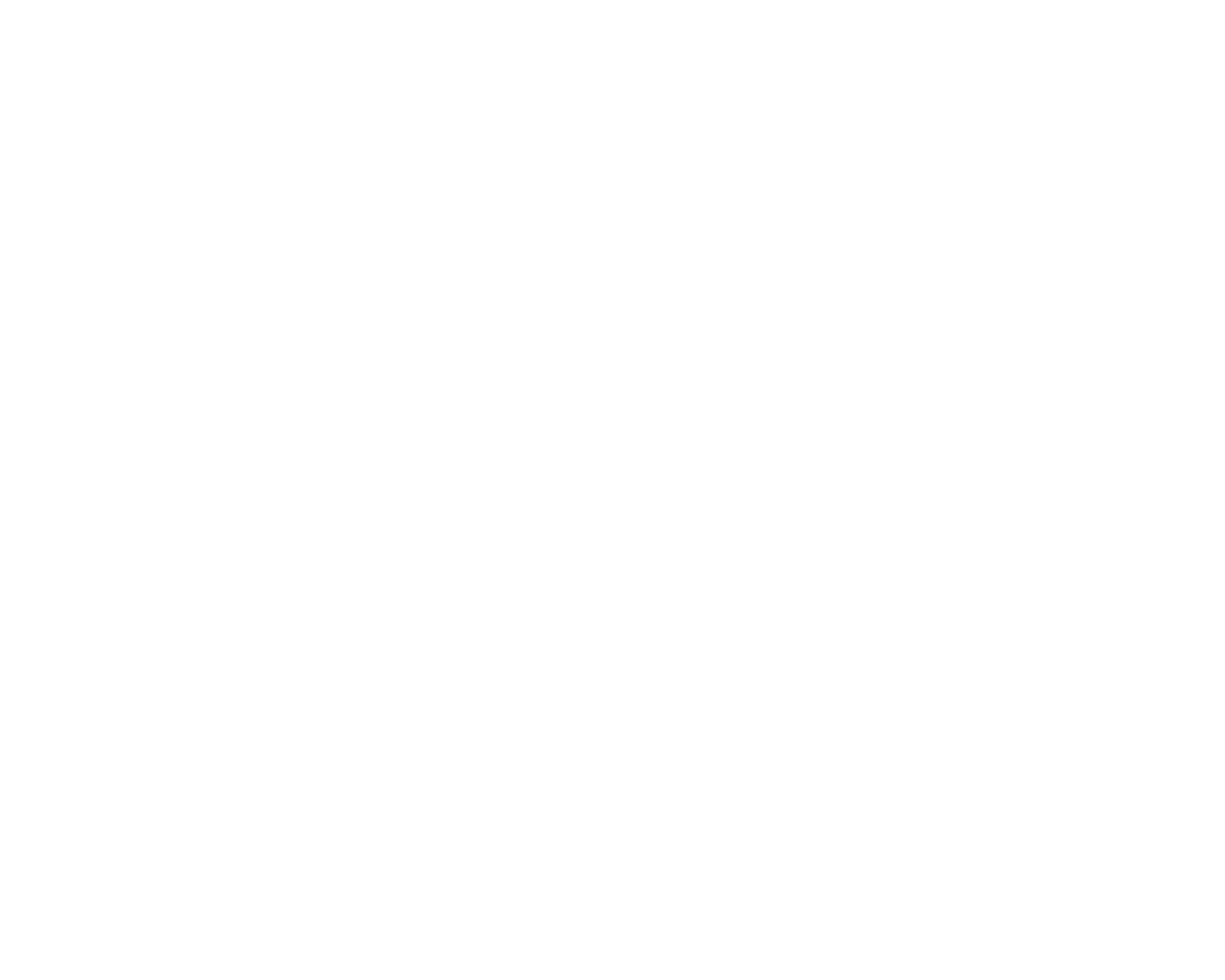 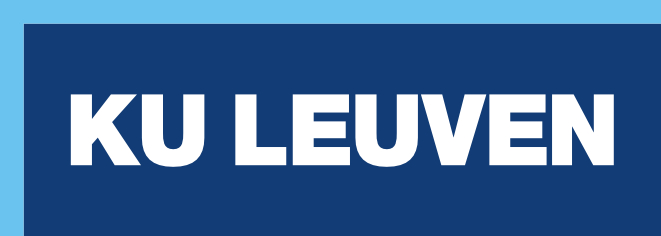 7
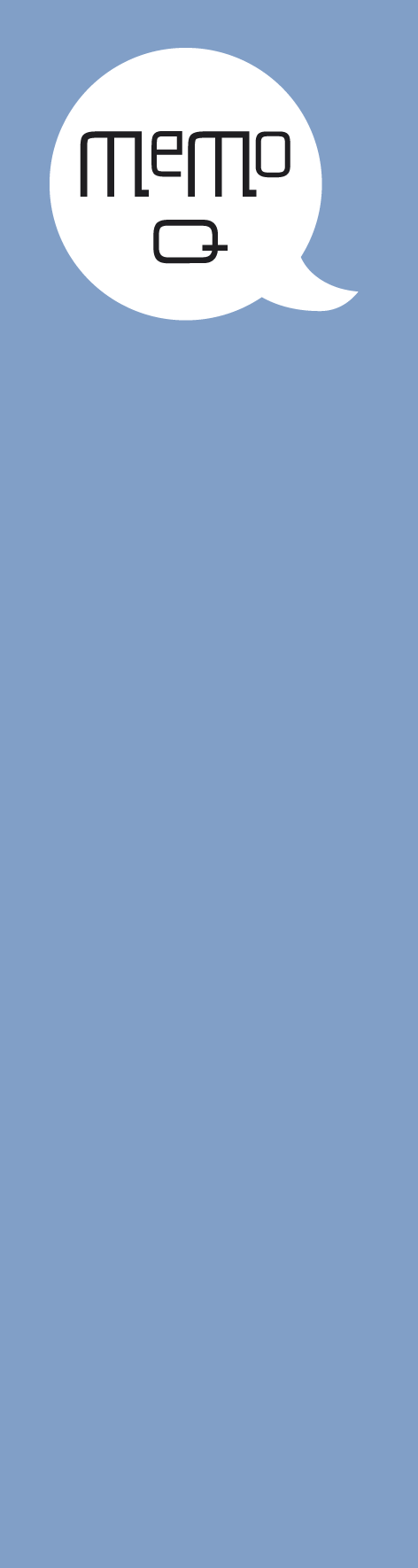 Emotionele & Educatieve ondersteuning: baby’s
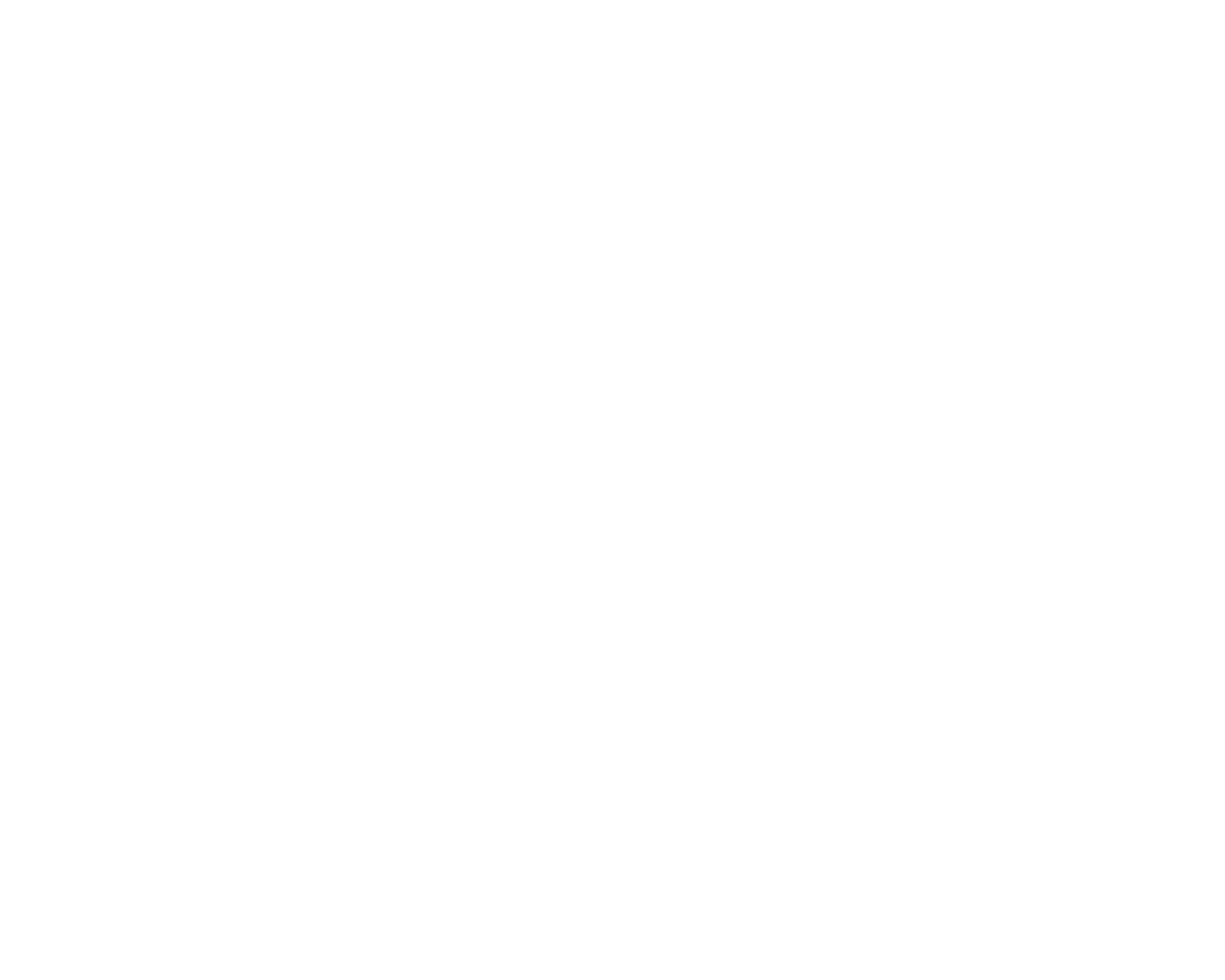 Gemiddelde EM=3,63
Gemiddelde ED=2,45
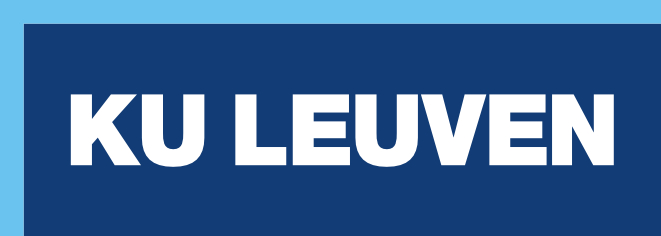 8
[Speaker Notes: Ik zou bij deze slide zeker iets zeggen over de zwakst scorende sub-simensies aangezien die slide niet aan bod kan komen in beperkte tijdsbestek]
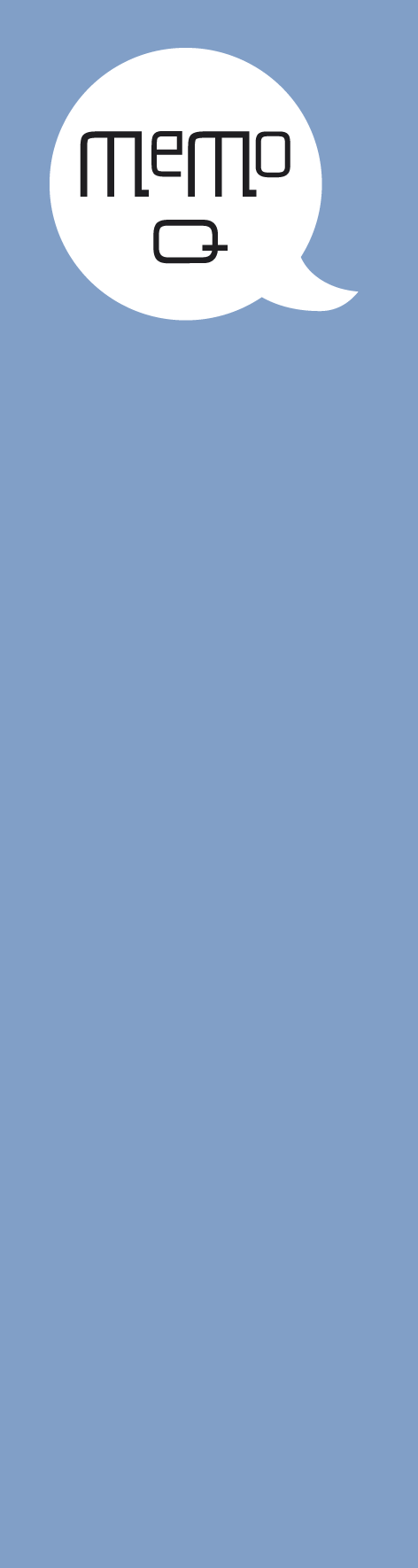 Emotionele & Educatieve ondersteuning: peuters
Gemiddelde EM=3,60
Gemiddelde ED=1,93
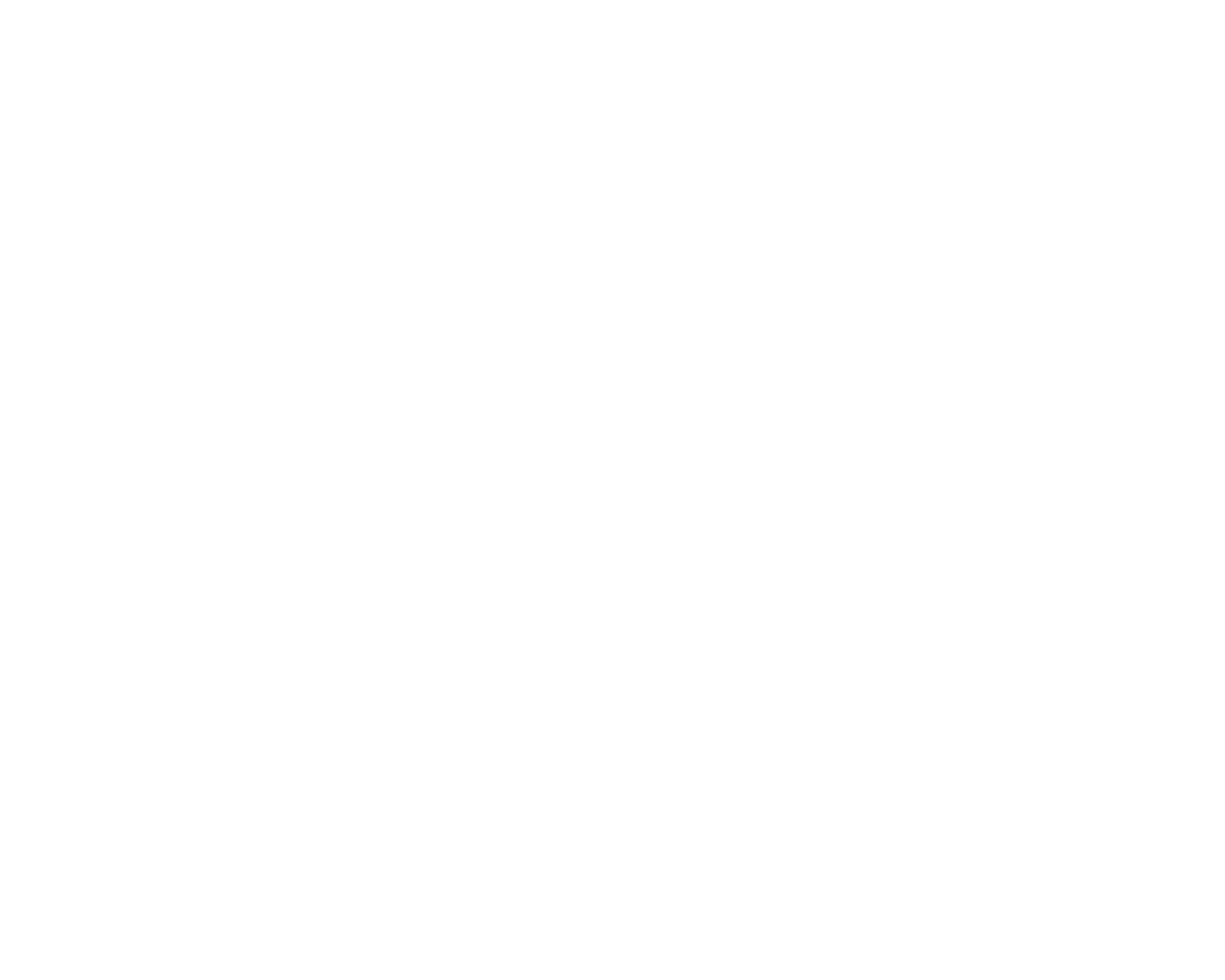 Emotionele > Educatieve ondersteuning is internationale trend
Vlaanderen scoort vergelijkbaar met andere EU-landen, wel iets < dan Nederland op vlak educatieve ondersteuning bij peuters
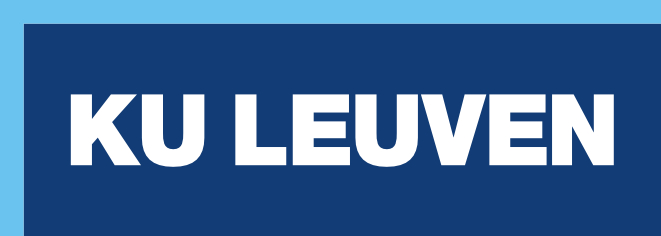 9
[Speaker Notes: Ik zou bij deze slide zeker iets zeggen over de zwakst scorende sub-simensies aangezien die slide niet aan bod kan komen in beperkte tijdsbestek]
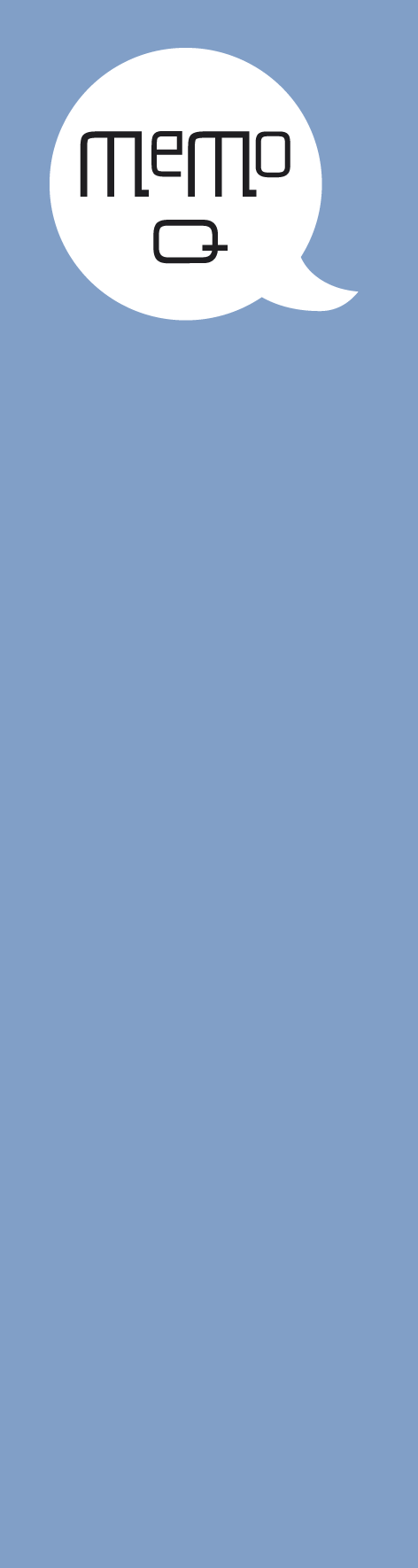 Emotionele & Educatieve ondersteuning: subdimensies bij baby’s
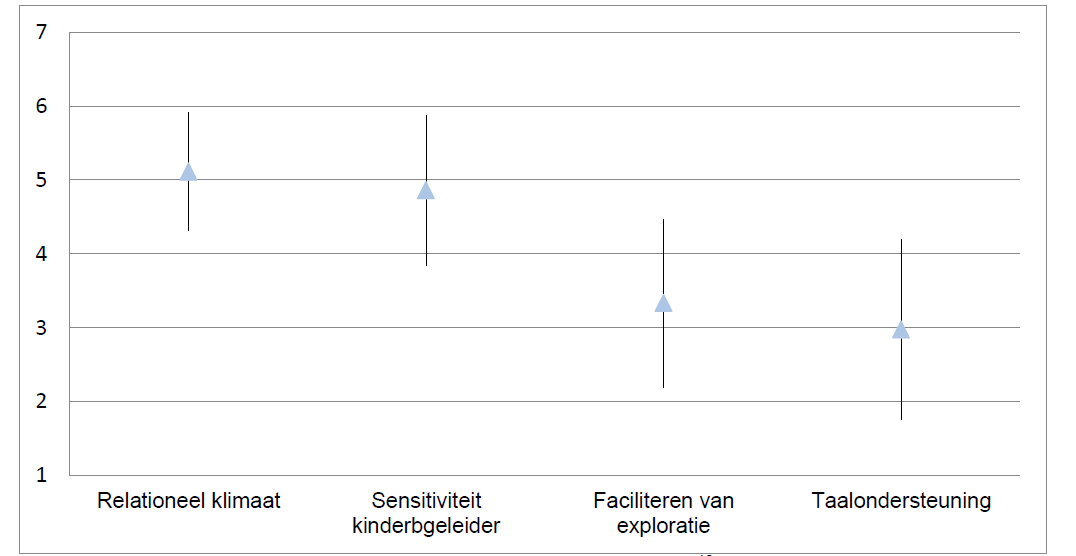 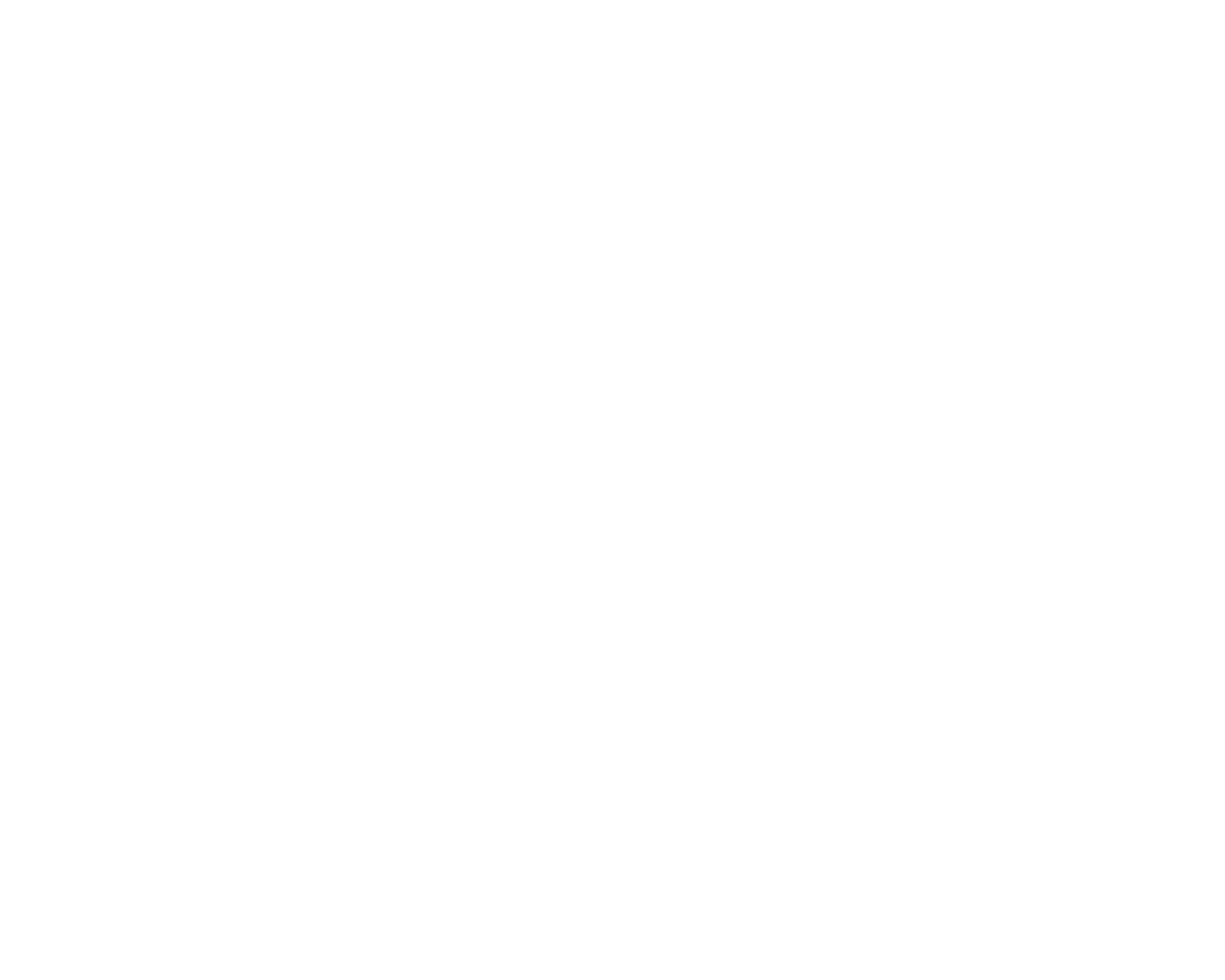 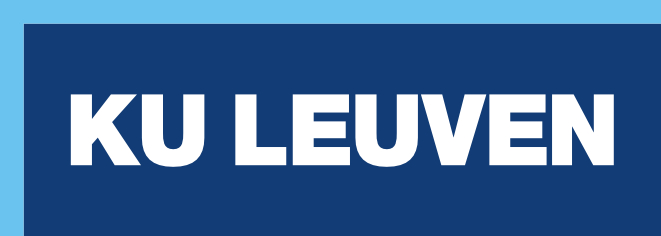 10
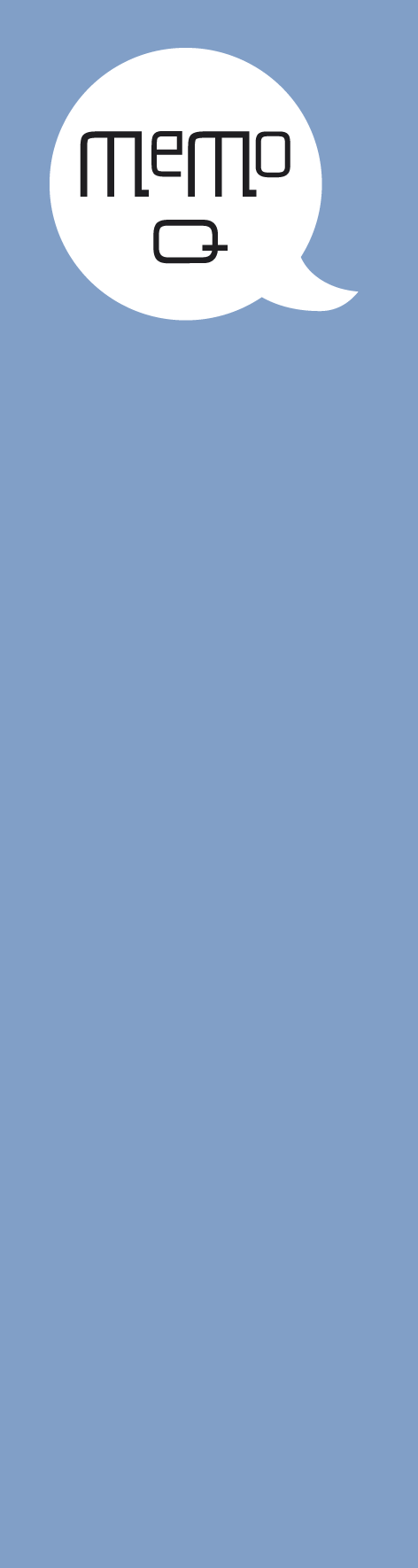 Emotionele & Educatieve ondersteuning: subdimensies bij peuters
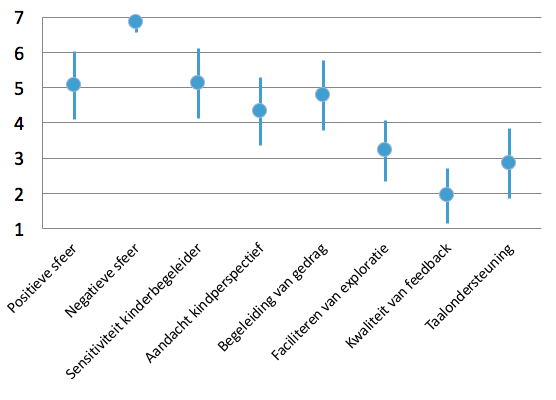 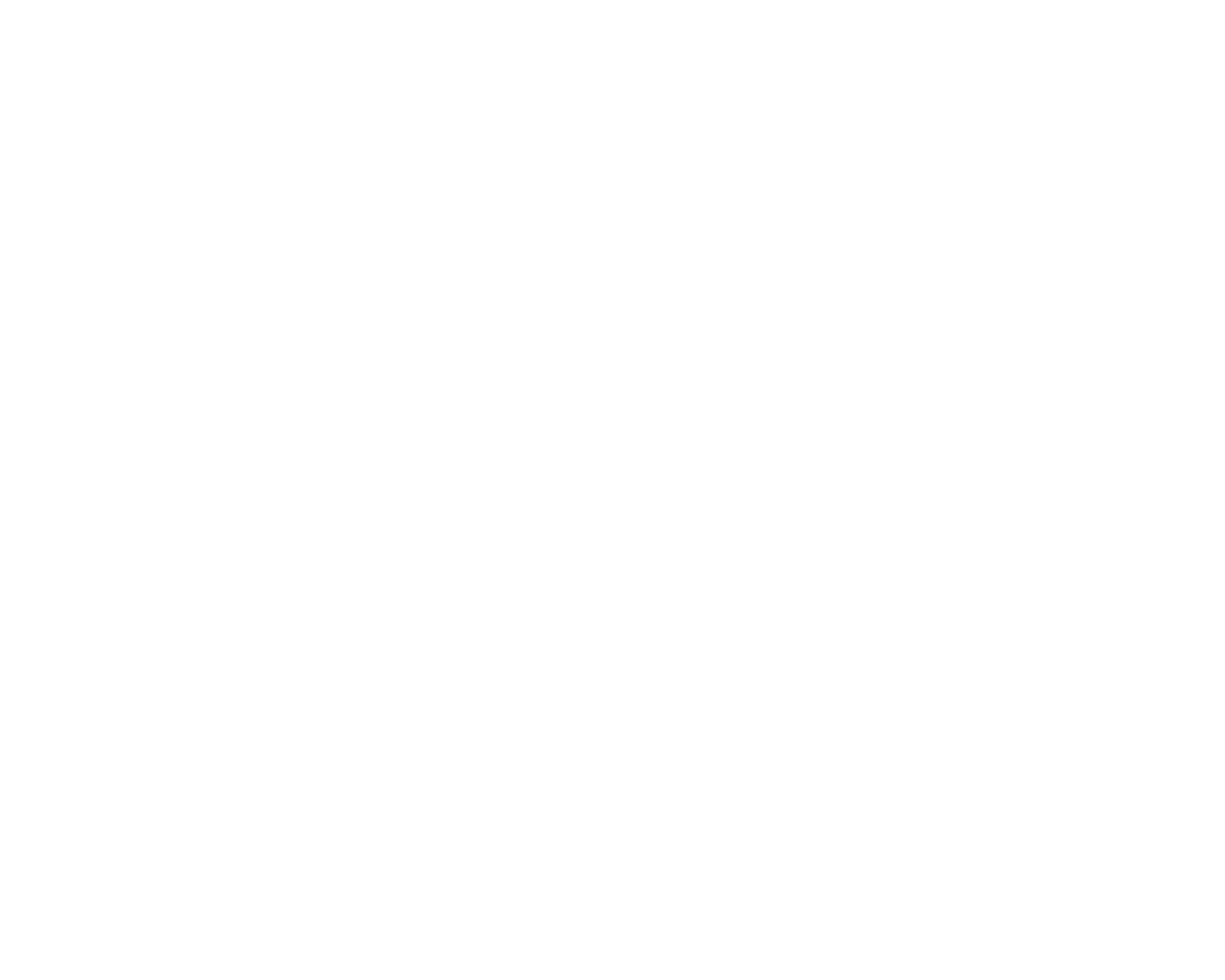 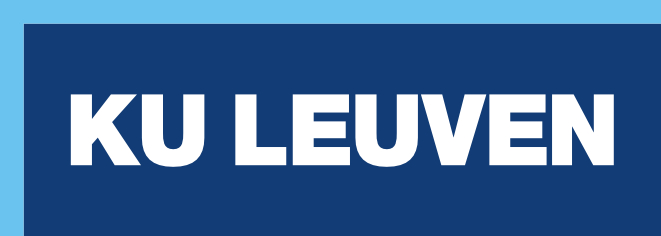 11
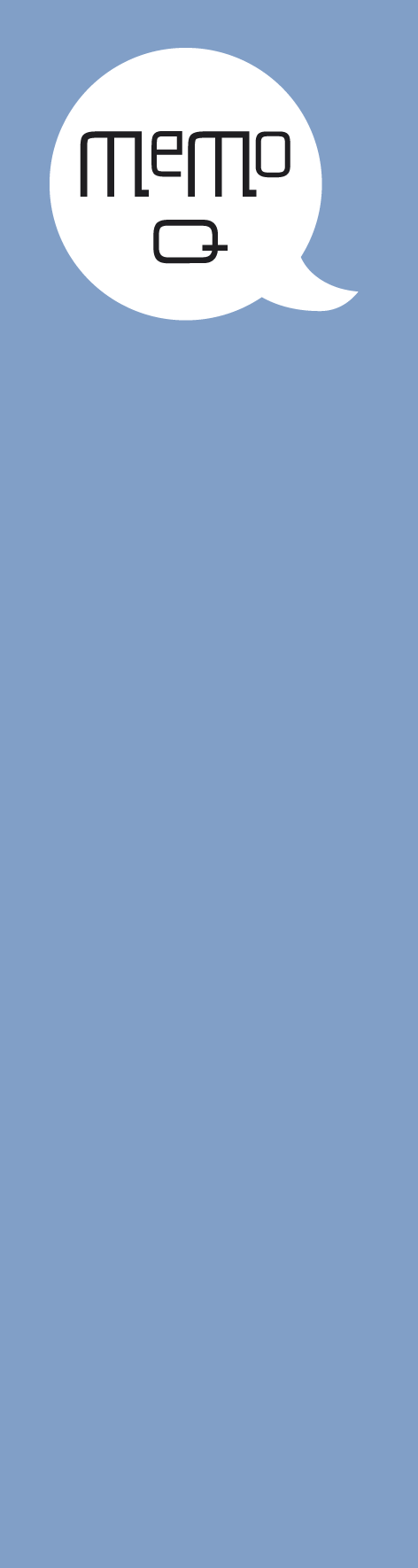 Omgeving: Resultaten observatieschalen
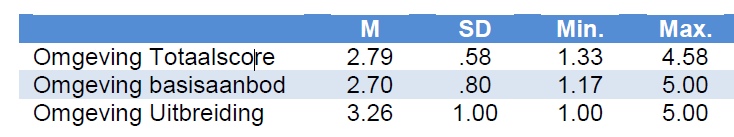 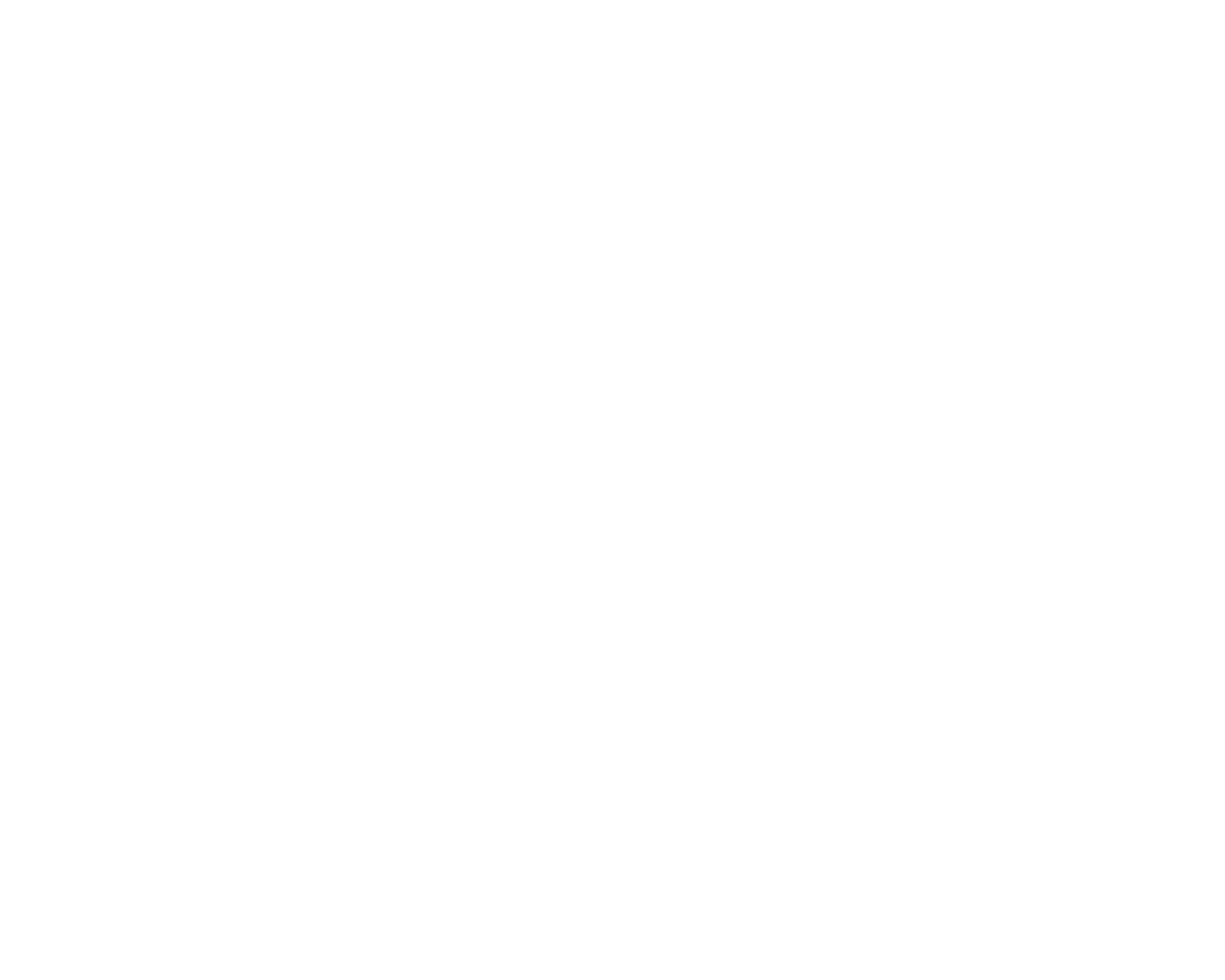 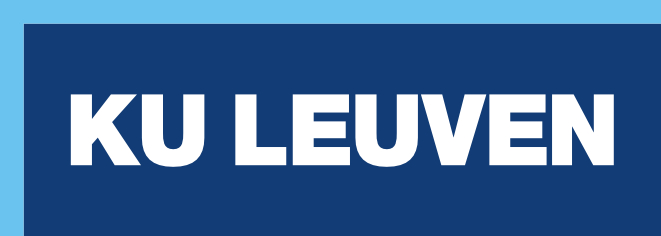 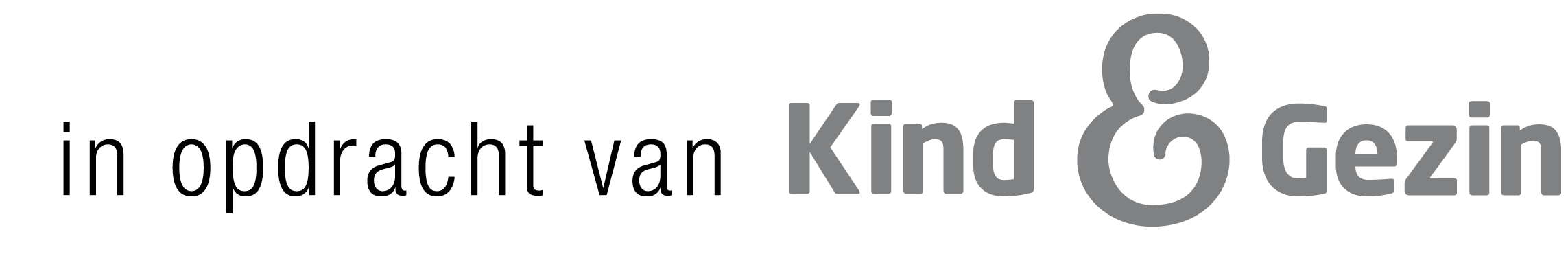 12
[Speaker Notes: Hier ook iets zeggen over de zwakst scorende indicatoren zonder die slide te moeten bespreken]
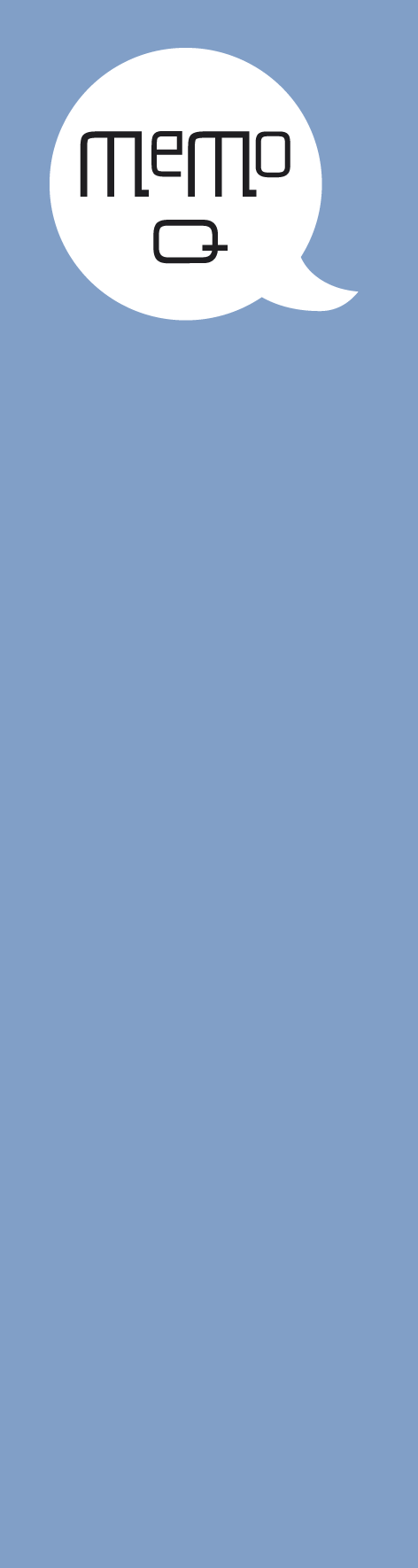 Omgeving: Resultaten observatieschalen
Zwak:
Diversiteit
Variatie materialen & zones
Goed:
Dagorganisatie
Uitbreiding
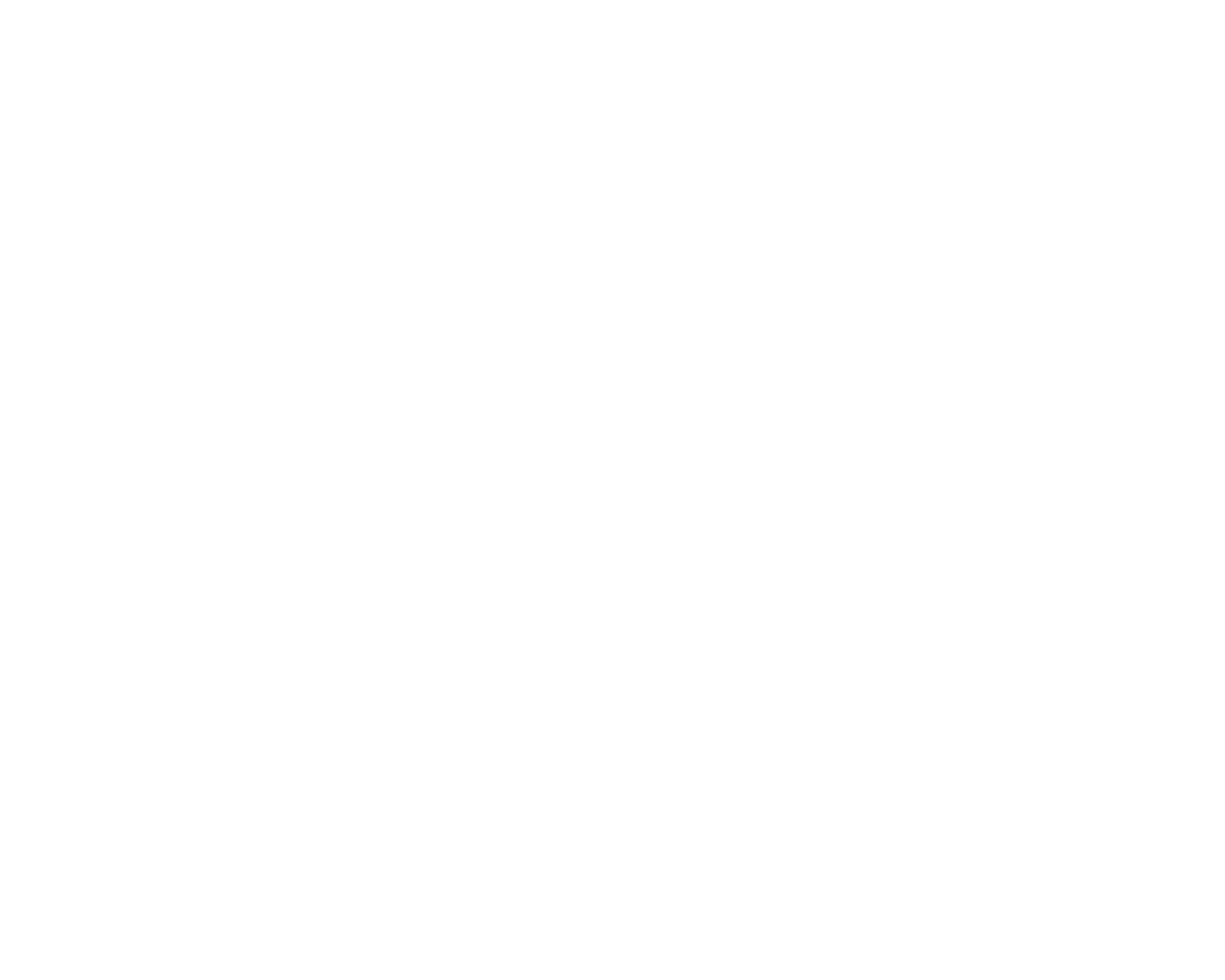 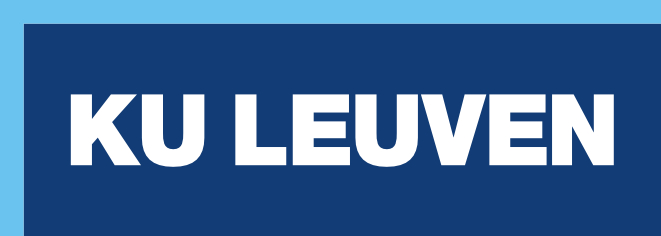 13
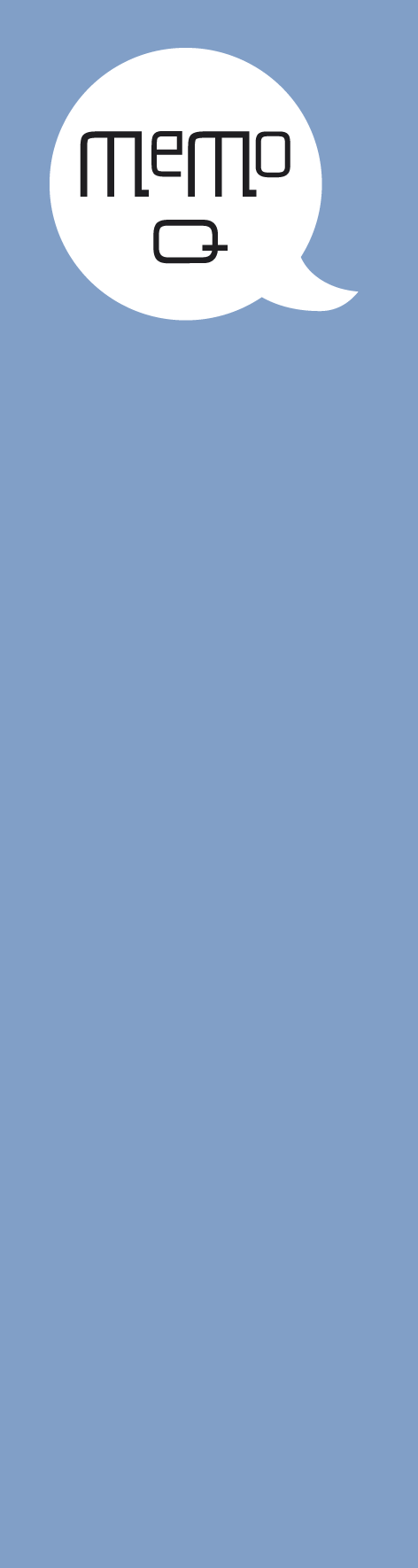 Omgeving Activiteitenlijst: 
meest voorkomende activiteitenclusters?
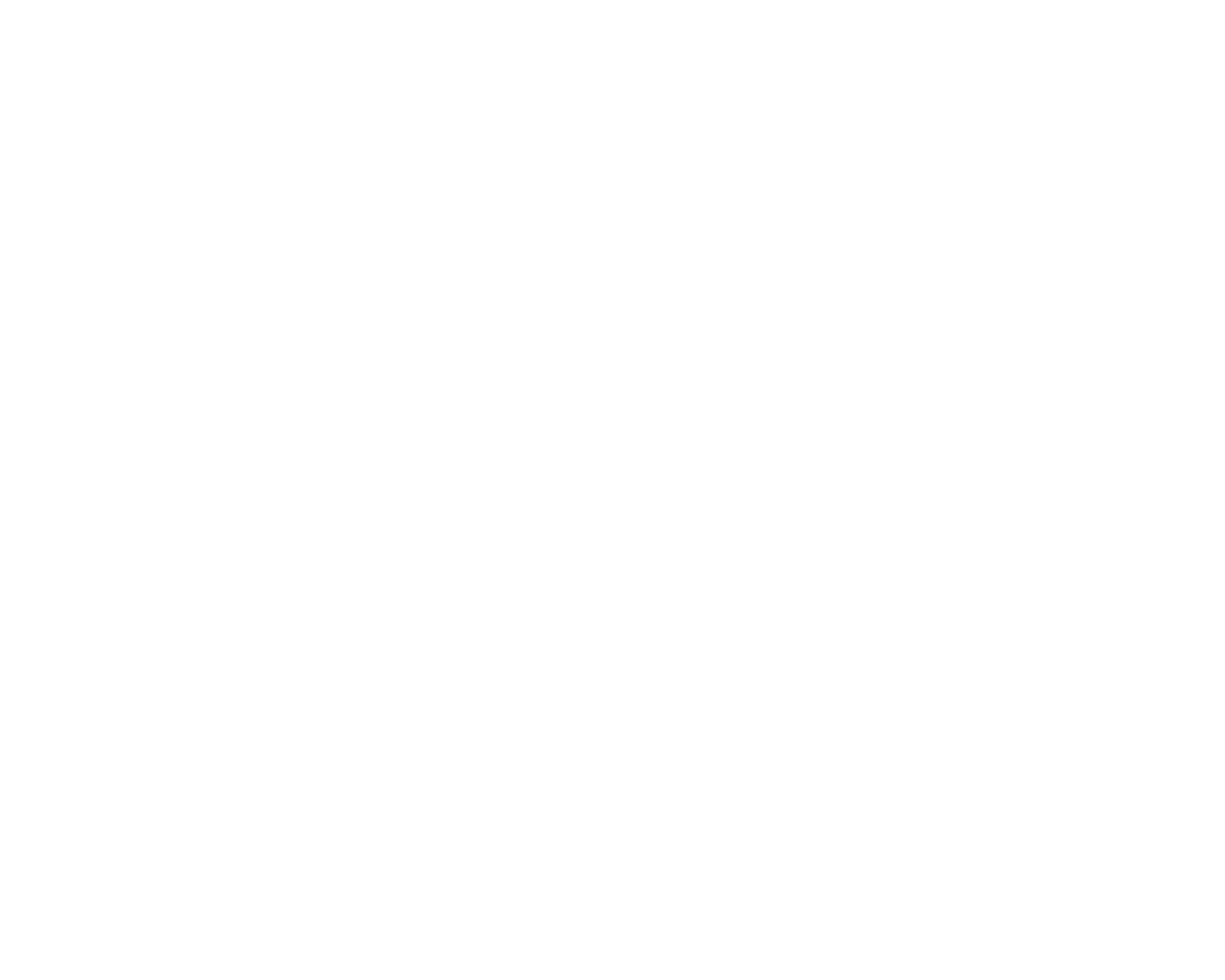 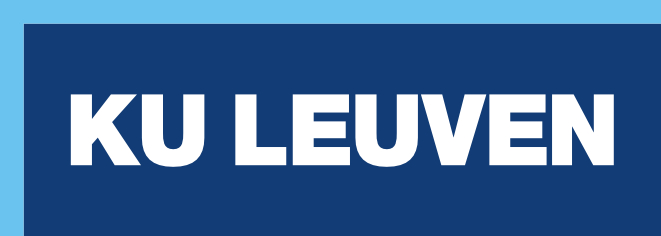 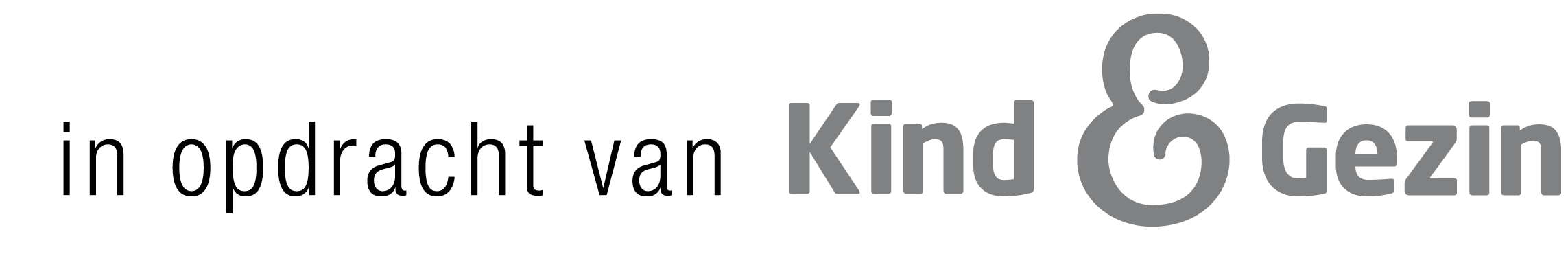 14
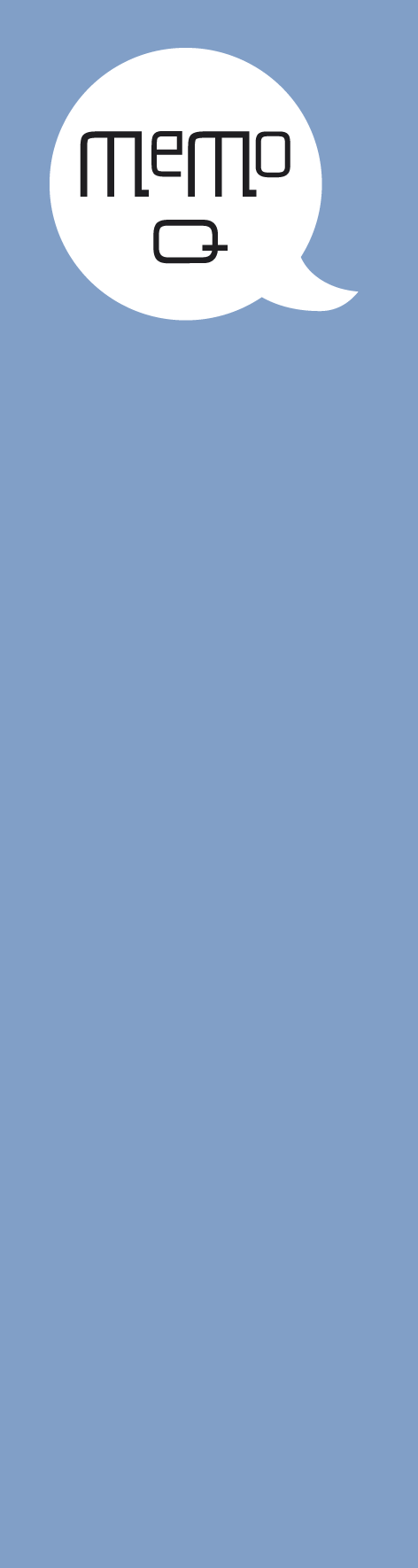 Omgeving Activiteitenlijst: 
Variatie in ervaringsgebieden ?
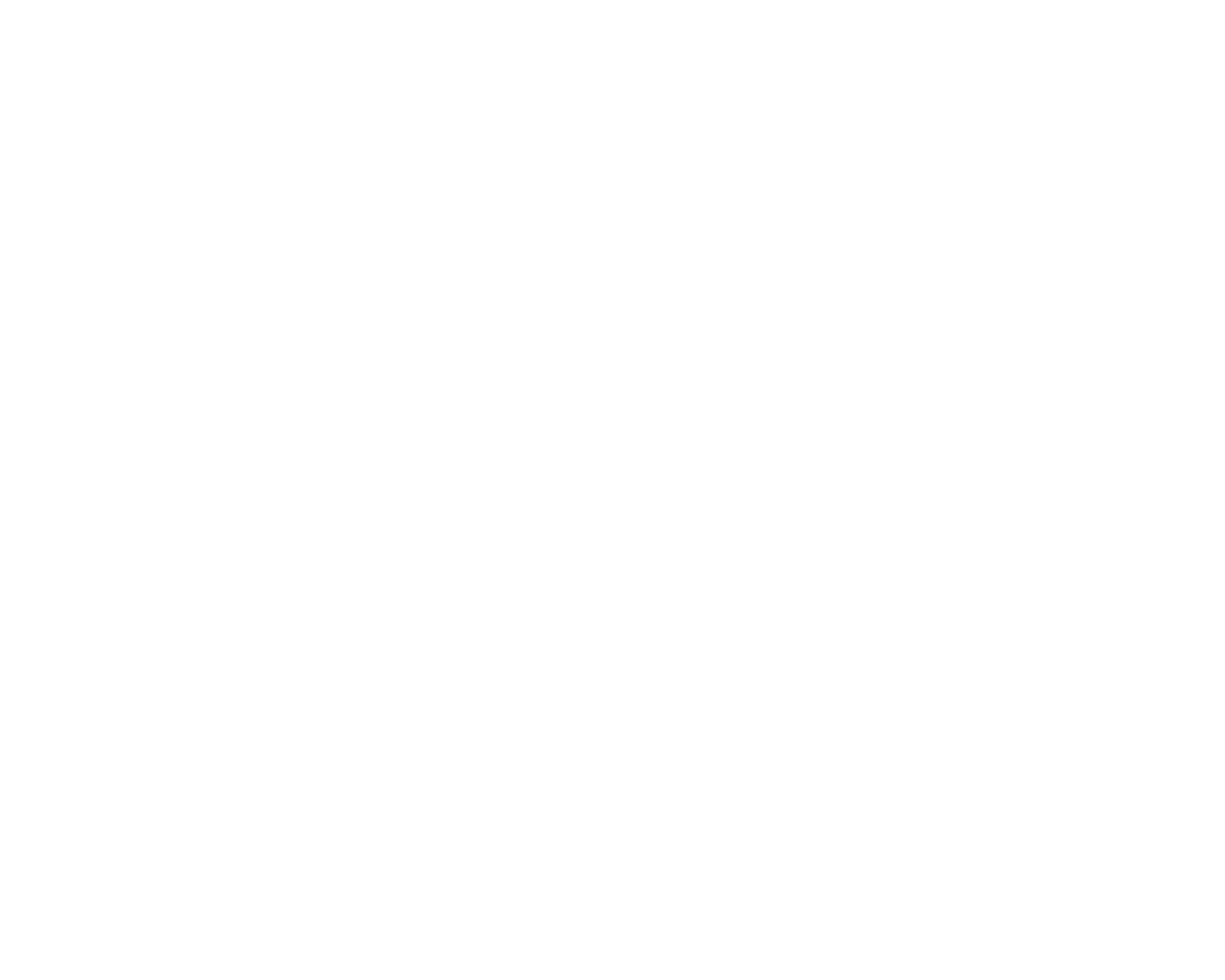 gemiddeld 3,59, dus goede variatie aan activiteiten die kinderen doen
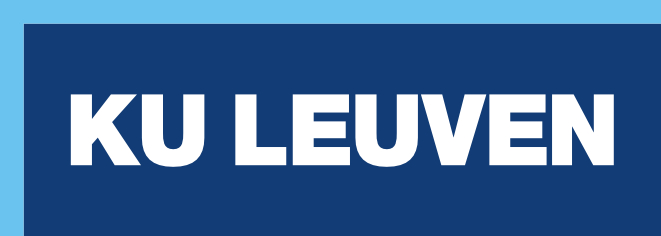 15
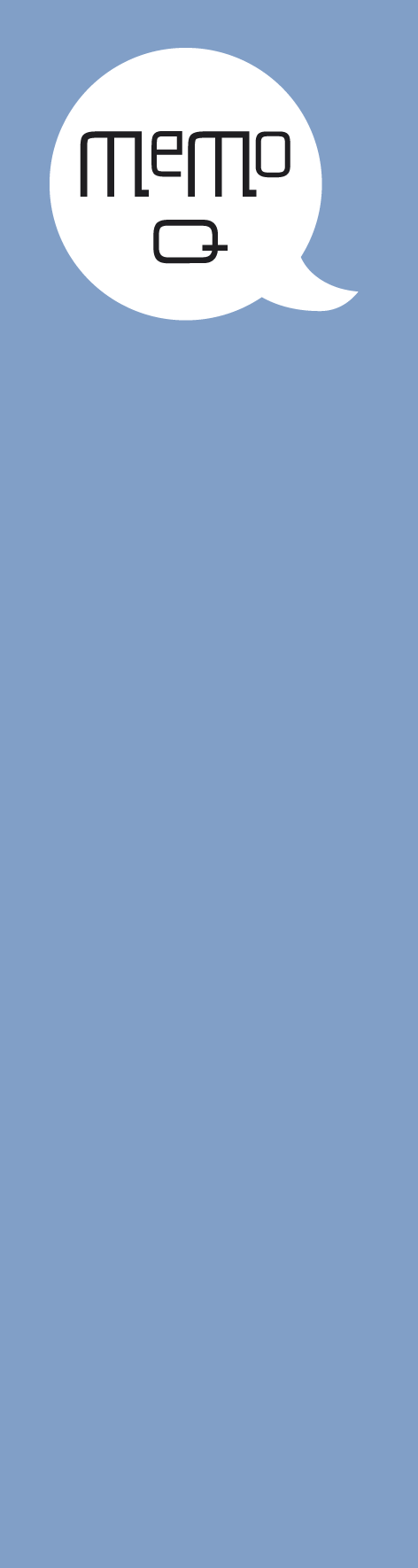 Resultaten bevraging ouders: Zoekproces
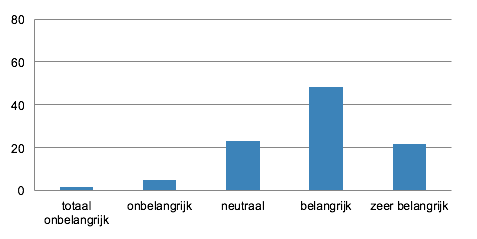 Mate waarin pedagogische motieven belangrijk waren bij zoektocht naar opvang
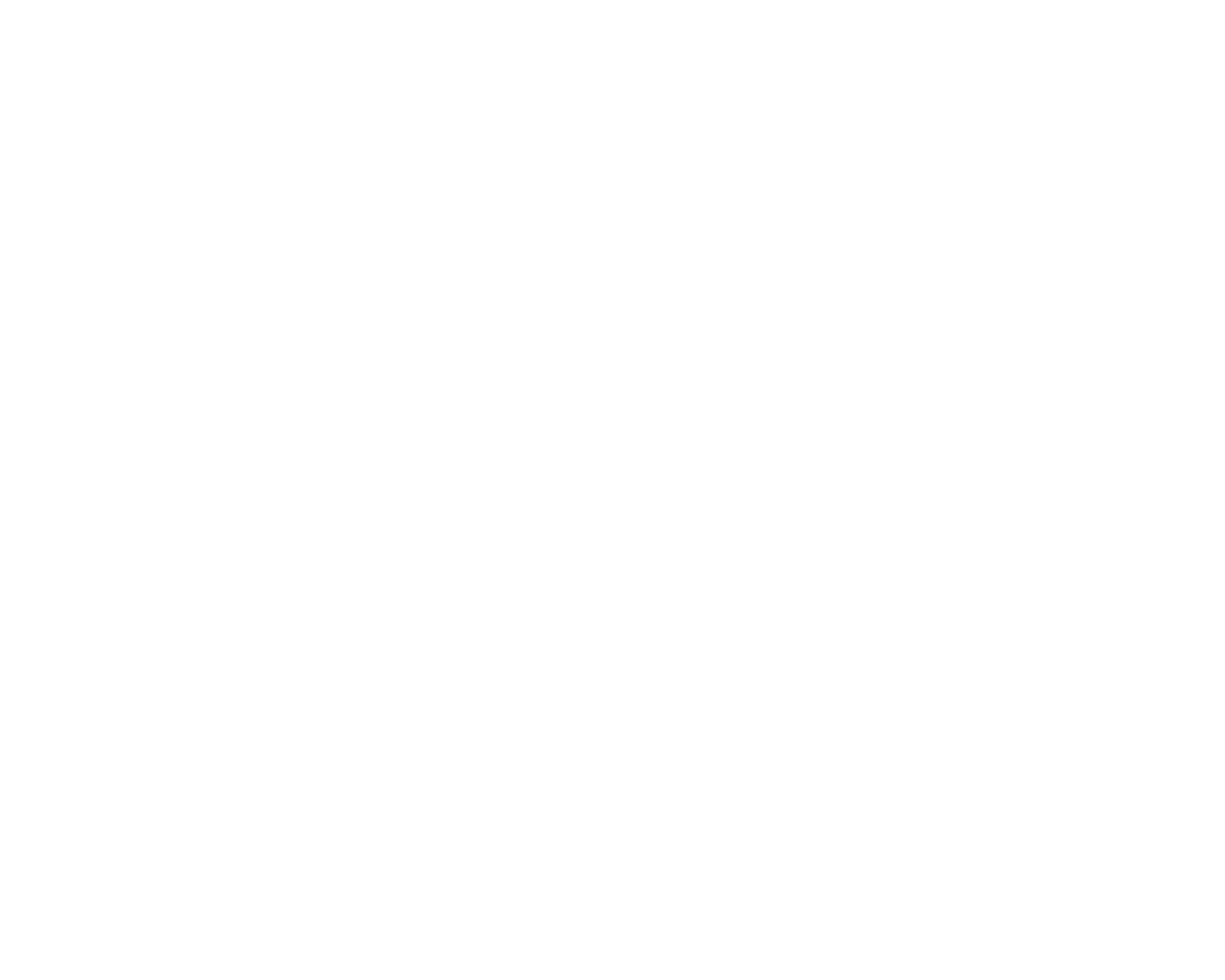 Pedagogische en praktische motieven beiden belangrijk
Ouders zien kinderopvang duidelijk als een pedagogisch milieu
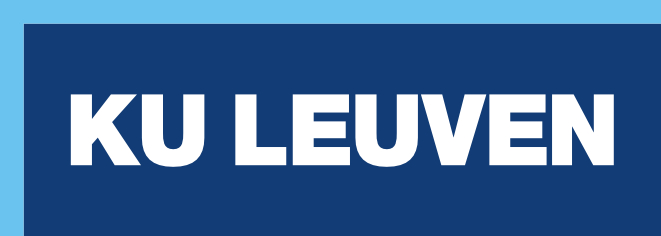 16
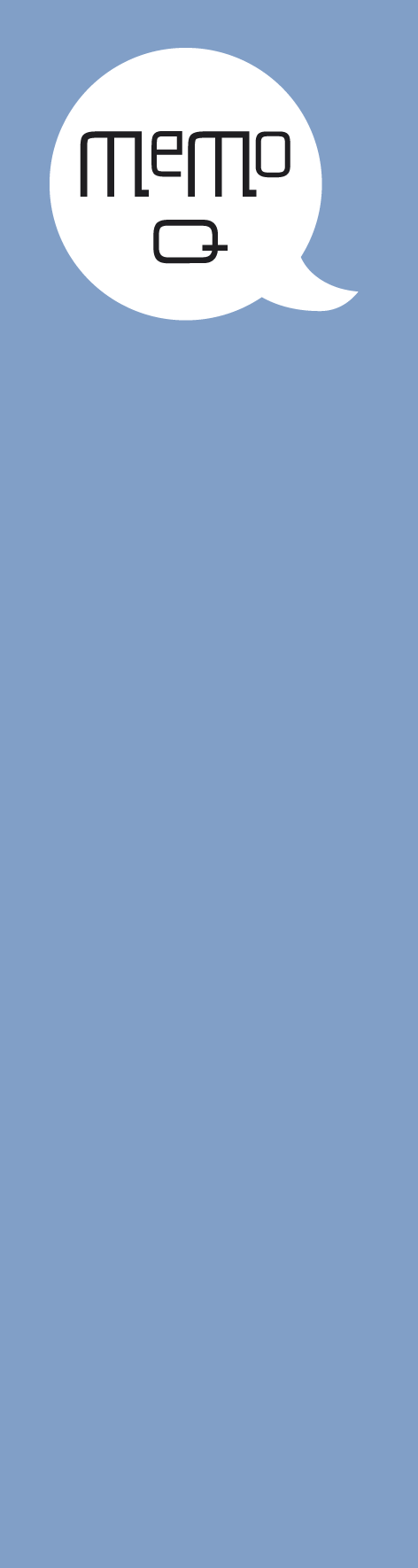 Resultaten bevraging ouders: Communicatie
In welke mate op de hoogte van/over:
Gemiddeld goed op de hoogte van zorg voor kind
Ook op hoogte over ontwikkeling en beleving van kind
Minder over dagelijkse werking
Minst over de buurt

Verantwoordelijken beoordelen communicatie met ouders beter dan ouders
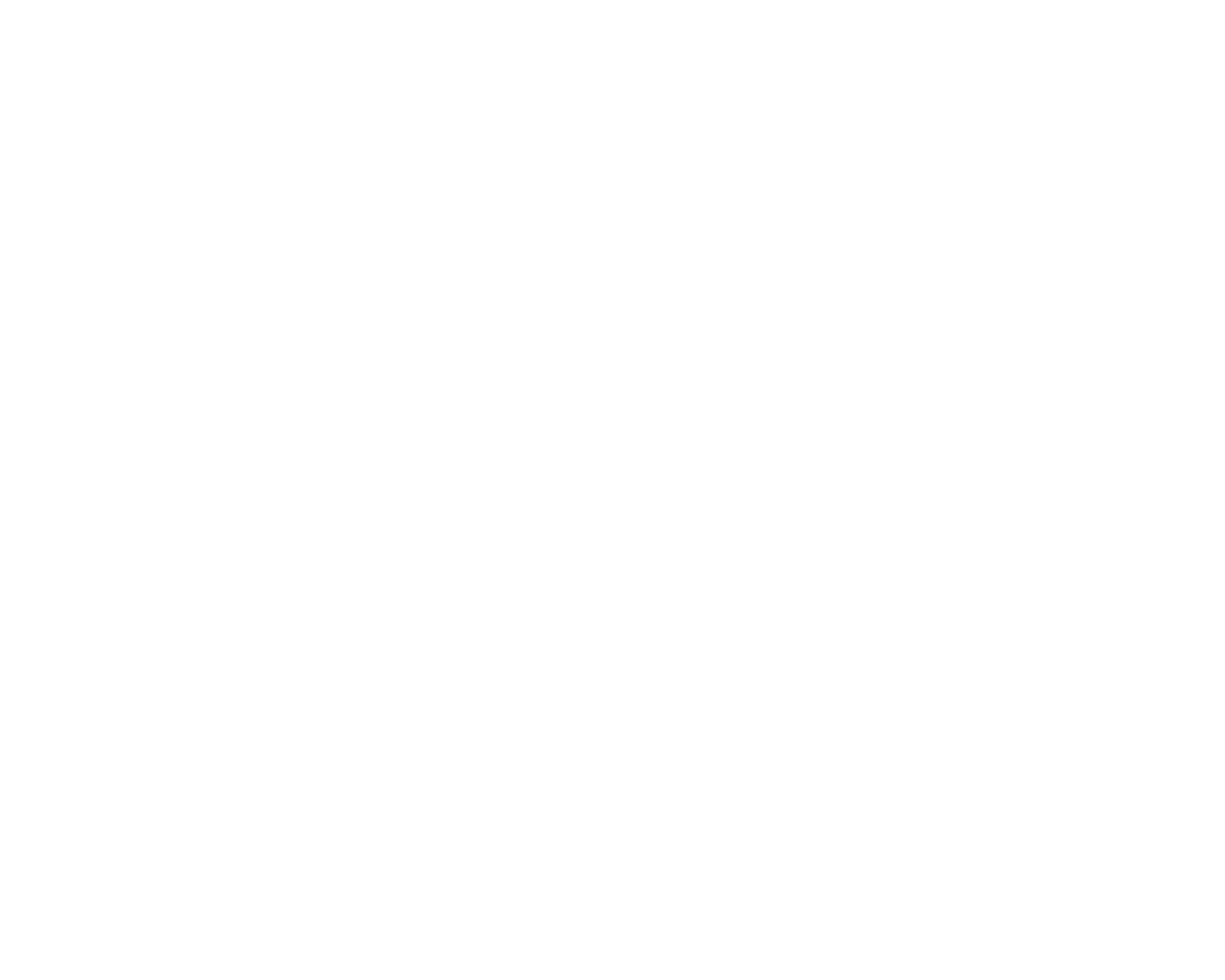 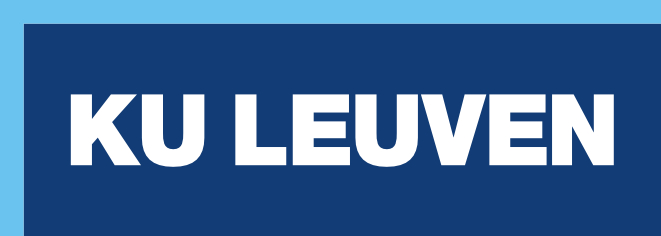 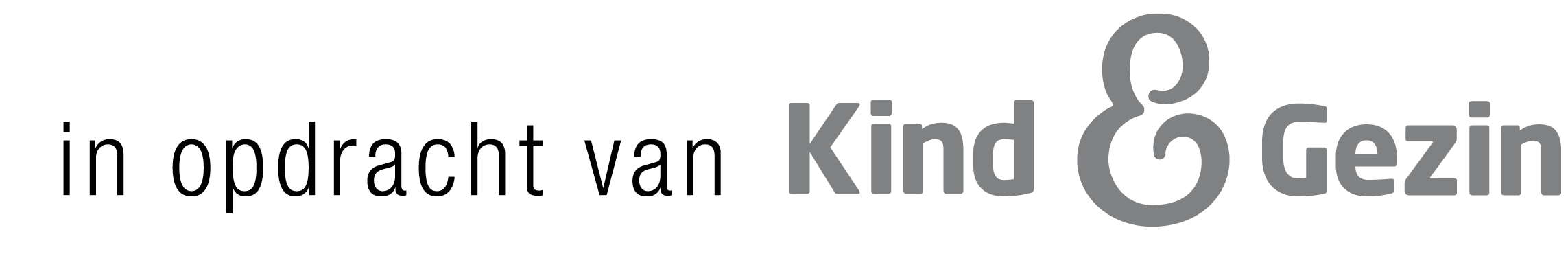 17
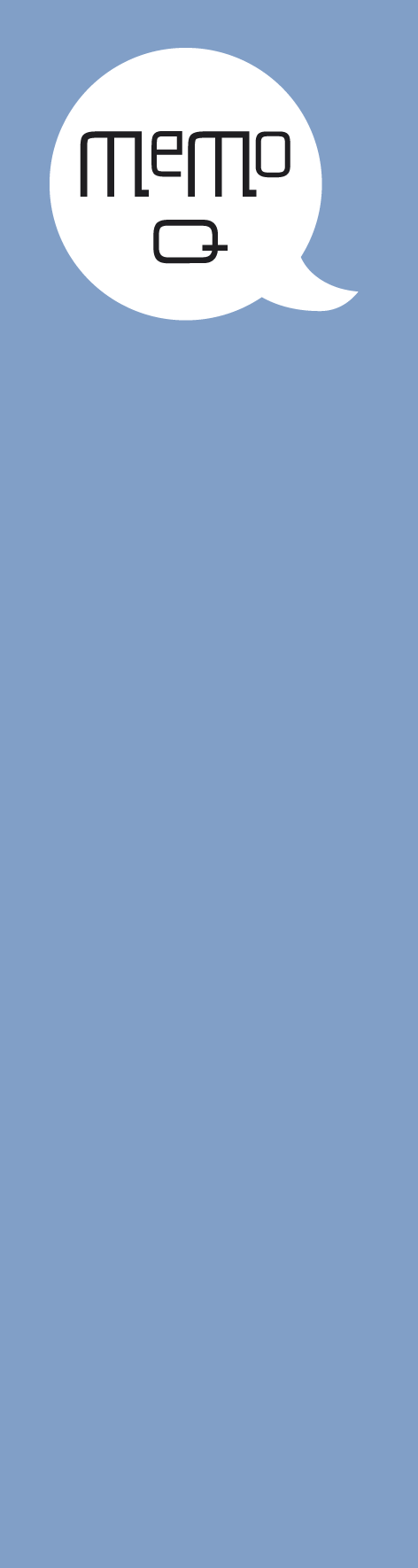 Ouders: kwaliteitsbeoordeling
Algemene tevredenheid ouders: 4,67 op 5
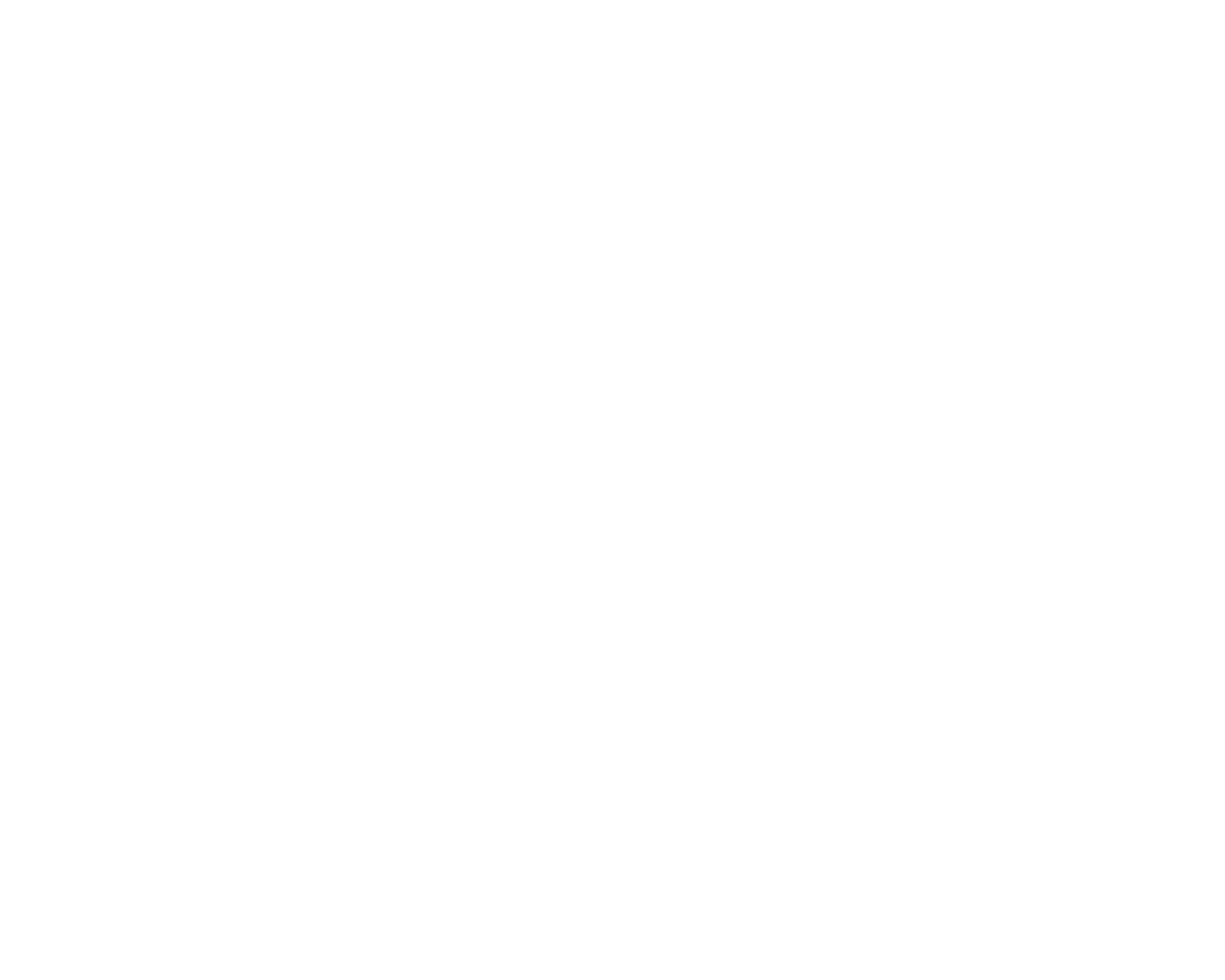 Maar: geen verband met door onderzoekers beoordeelde kwaliteit!

Tevredenheid is geen kenmerk van pedagogische proceskwaliteit
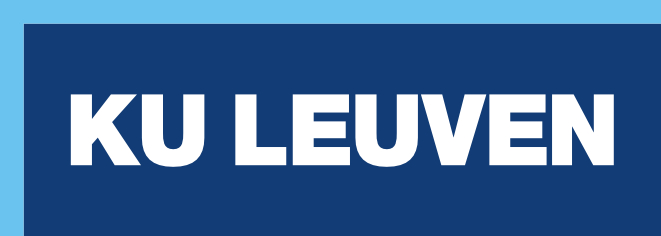 18
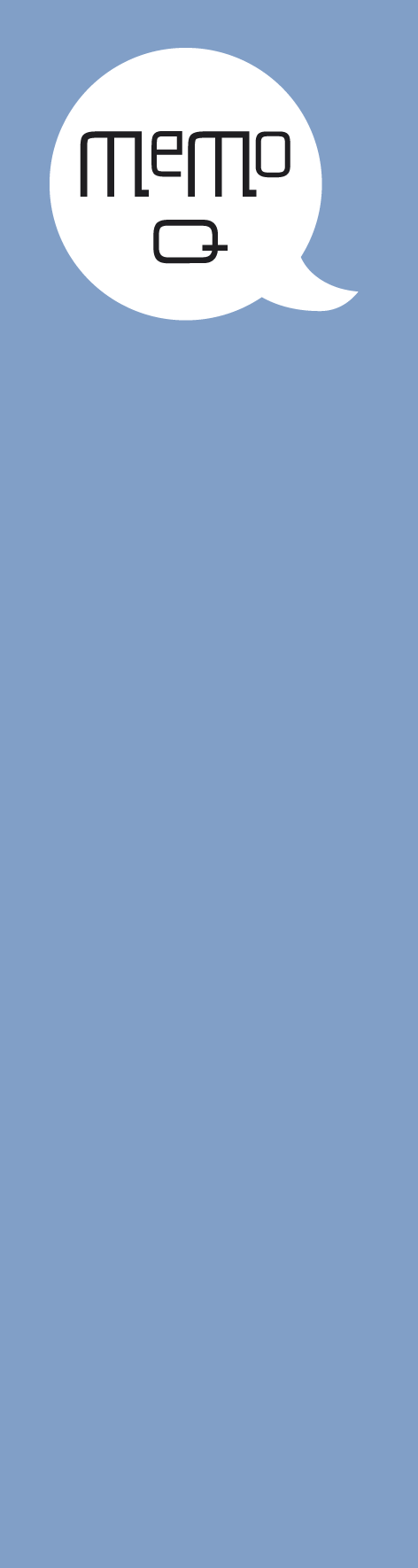 Synthese: de resultaten per/over dimensies
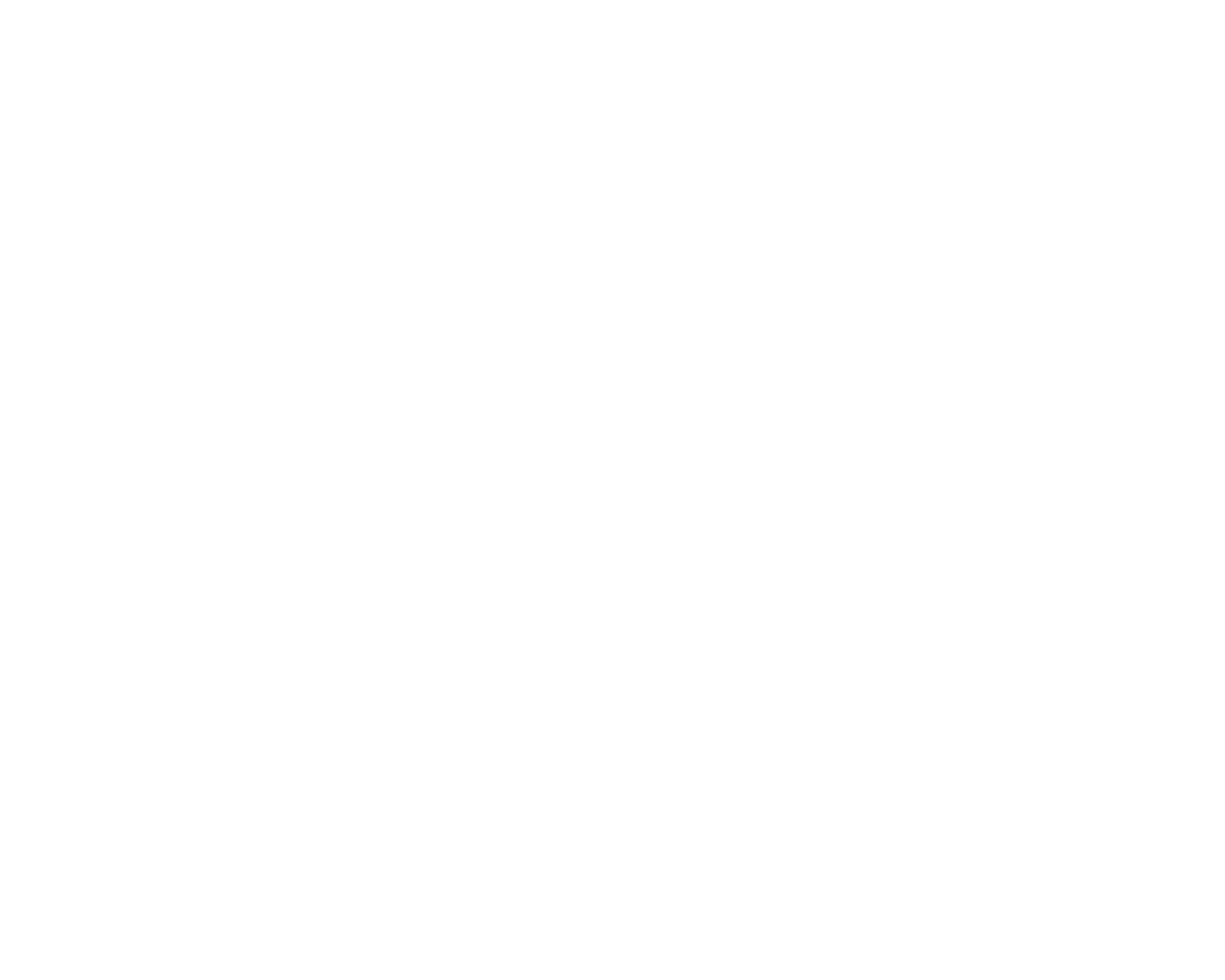 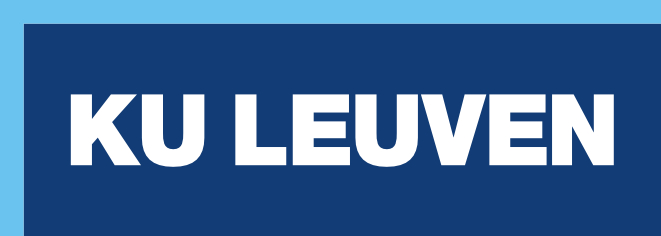 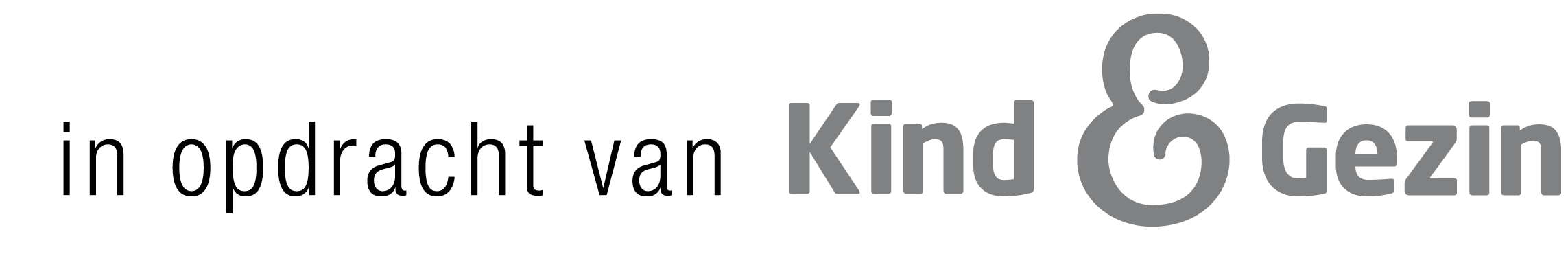 19
[Speaker Notes: Welbevinden matig tot goed
Betrokkenheid matig tot zwak
Emotionele ondersteuning: matig tot goed
Educatieve ondersteuning: matig tot zwak


Basisaanbod matig tot laag
Uitbreiding matig tot goed]
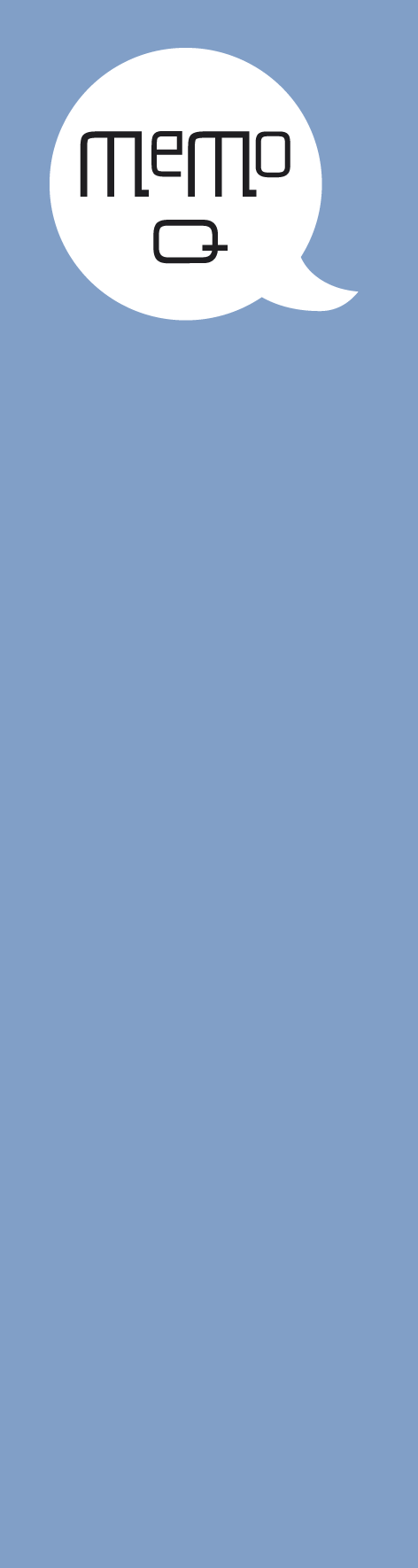 Synthese
3% groepsopvang en 9% gezinsopvang scoren op alle bovenstaande 5 dimensies (minstens) goed
0% gezinsopvang en 5% groepsopvang scoort op meerderheid dimensies niet goed
Ouders:
Vinden pedagogische kwaliteit belangrijk
¾  ervaart kwaliteit goed tot zeer goed, ¼ matig of minder
Maar tevredenheid is geen kenmerk van pedagogische kwaliteit
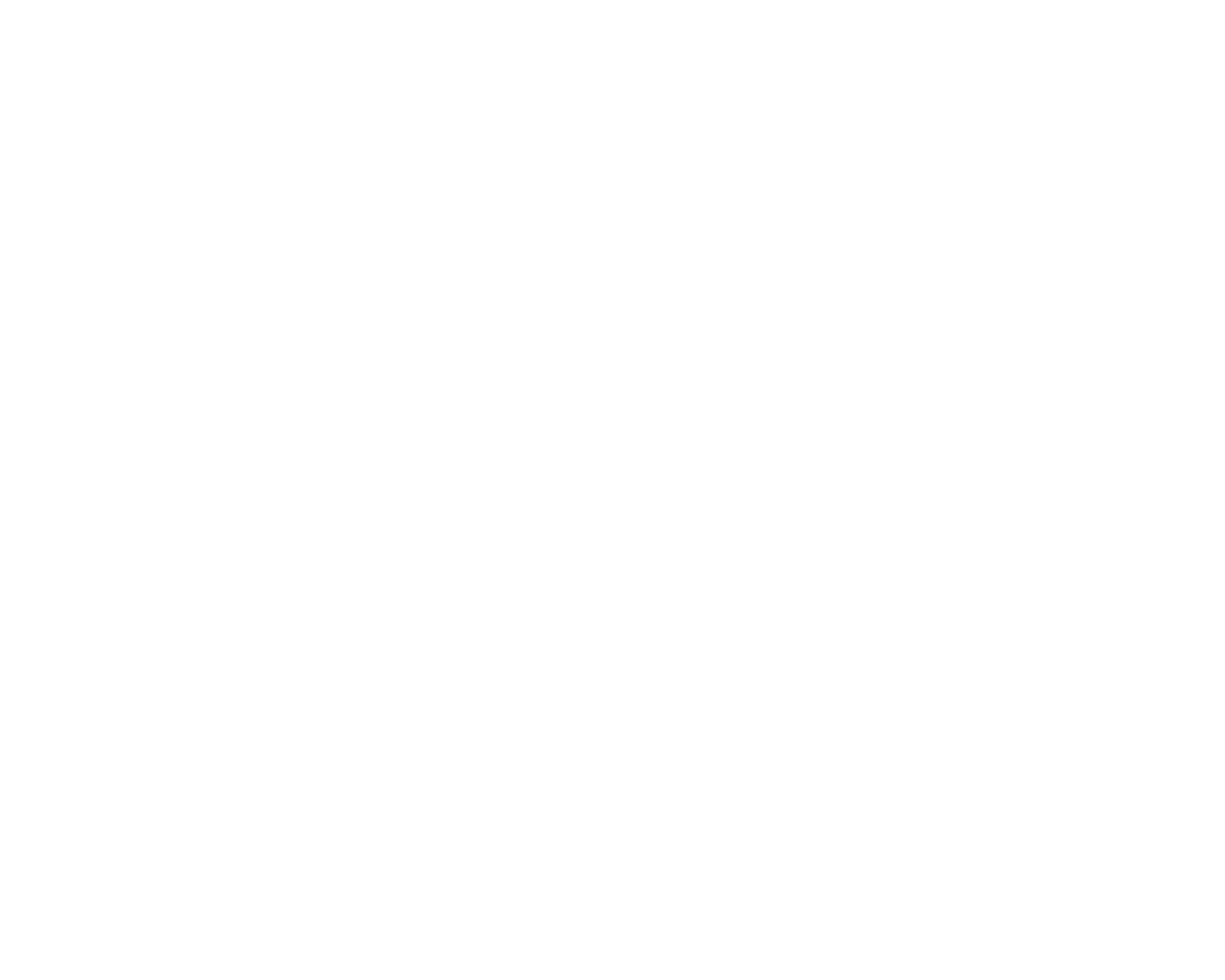 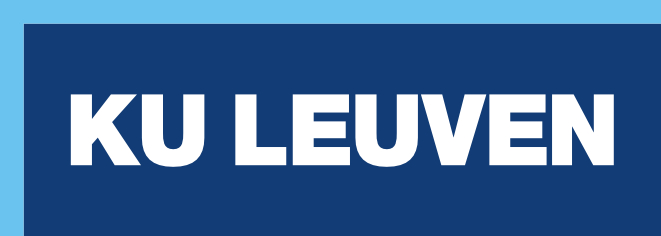 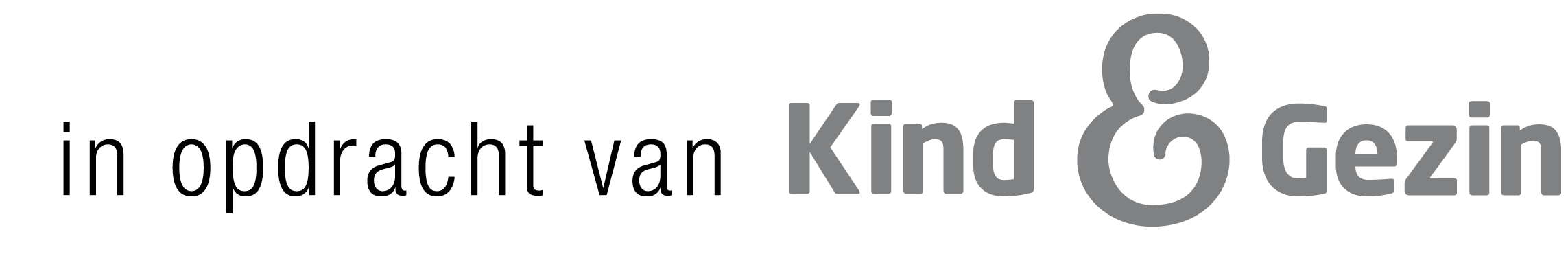 20
[Speaker Notes: Welbevinden matig tot goed
Betrokkenheid matig tot zwak
Emotionele ondersteuning: matig tot goed
Educatieve ondersteuning: matig tot zwak


Basisaanbod matig tot laag
Uitbreiding matig tot goed]
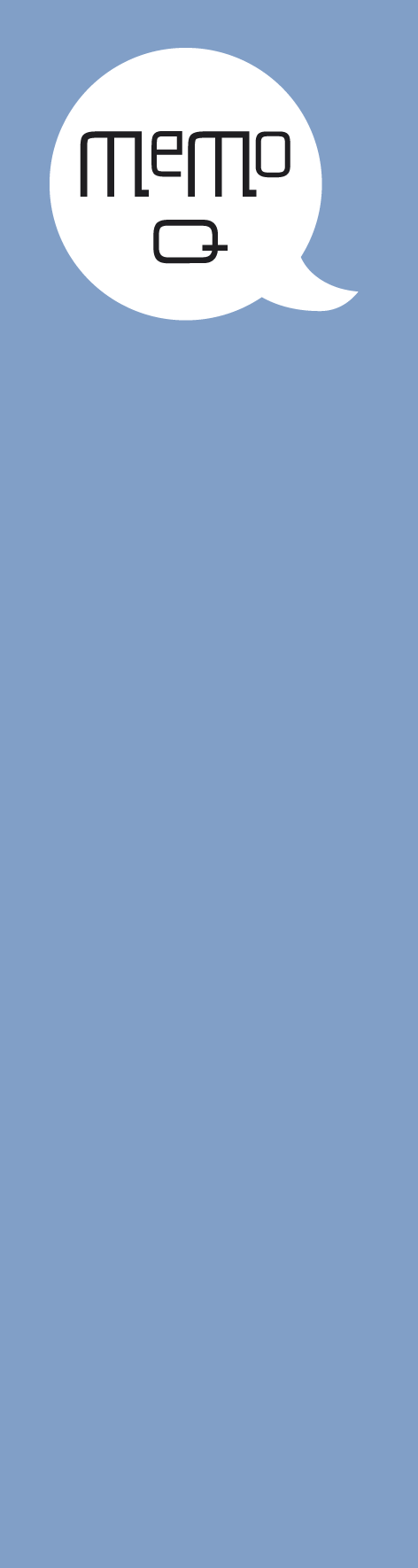 Factoren die proceskwaliteit wel/niet beïnvloeden 
(obv multivariate analyses)
Enkele van de bestudeerde factoren
Opvangvorm 
Groepsgrootte (aantal geobserveerde kinderen in de leefgroep)
Aantal kinderen per begeleider
Dagverloop (cycli observaties)
Soort activiteiten
Variatie in ervaringsgebieden 
Pedagogische ondersteuning en opleidingsniveau
	(maar invloed niet kunnen nagaan)
Structurele kwaliteitskenmerken in geheel (model)
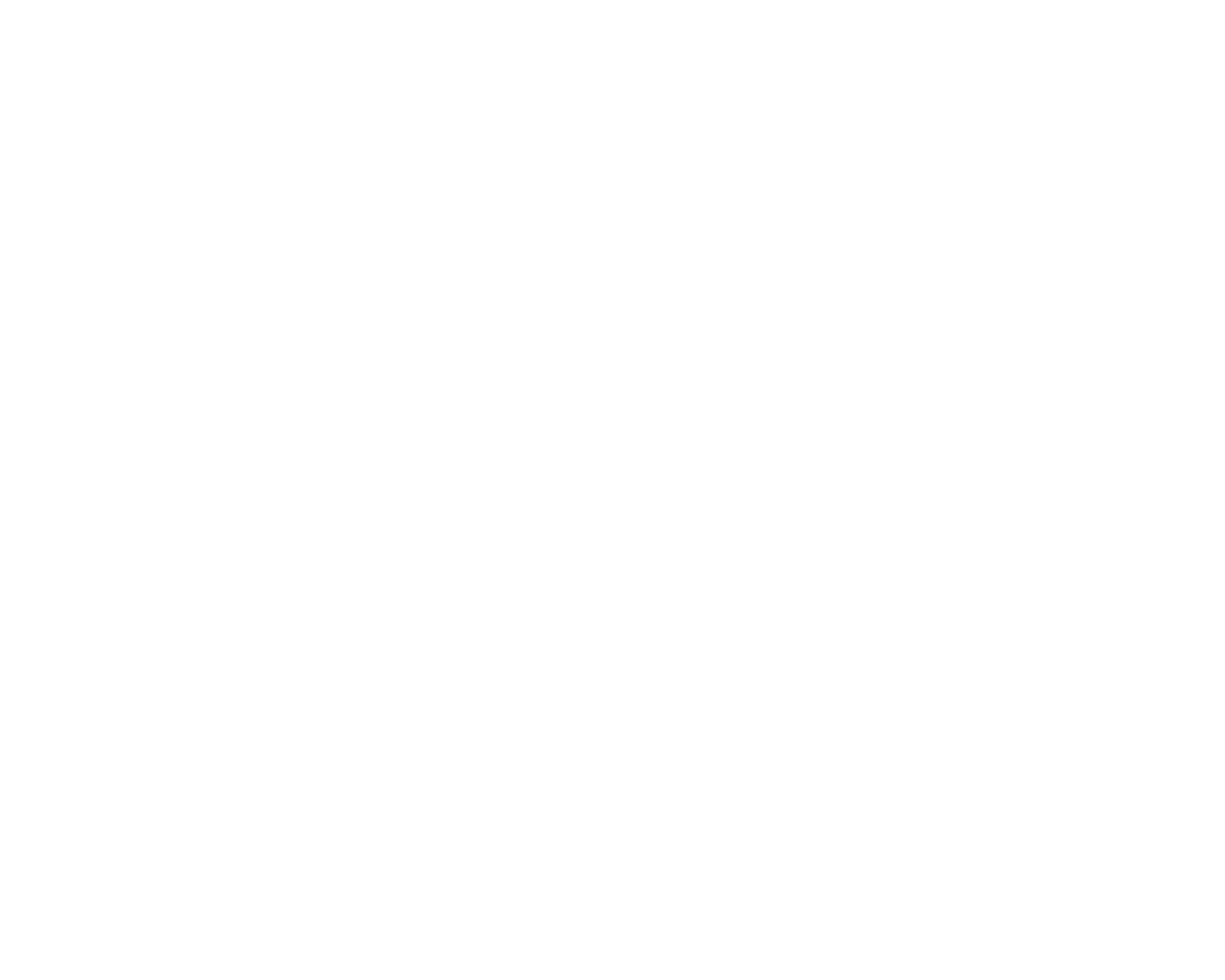 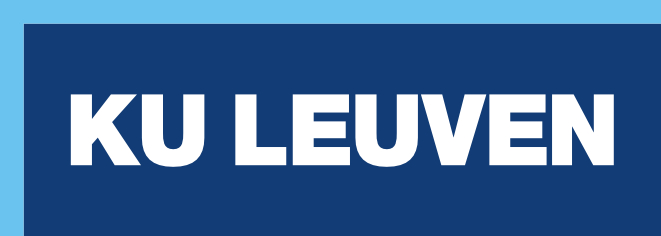 21
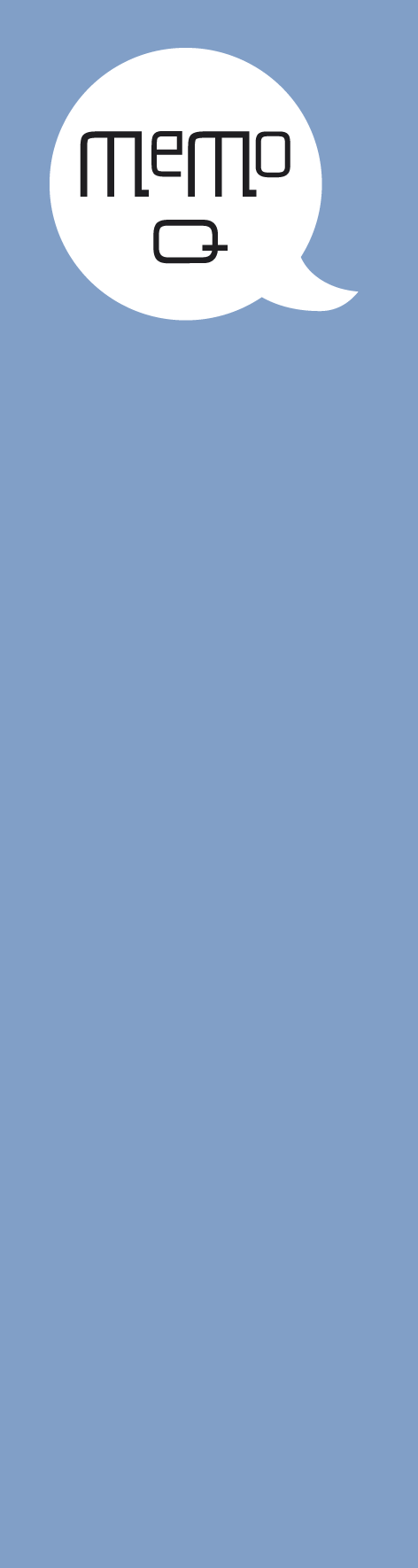 Factoren die proceskwaliteit wel/niet beïnvloeden 
(obv multivariate analyses)
Opvangvorm: Gezins- versus groepsopvang
Hoewel vaak zichtbare bivariate verschillen, toch niet de opvangvorm, wel andere kenmerken die van belang zijn!

In Vlaanderen doen groepsopvang en gezinsopvang het ongeveer even goed voor alle dimensies van proceskwaliteit
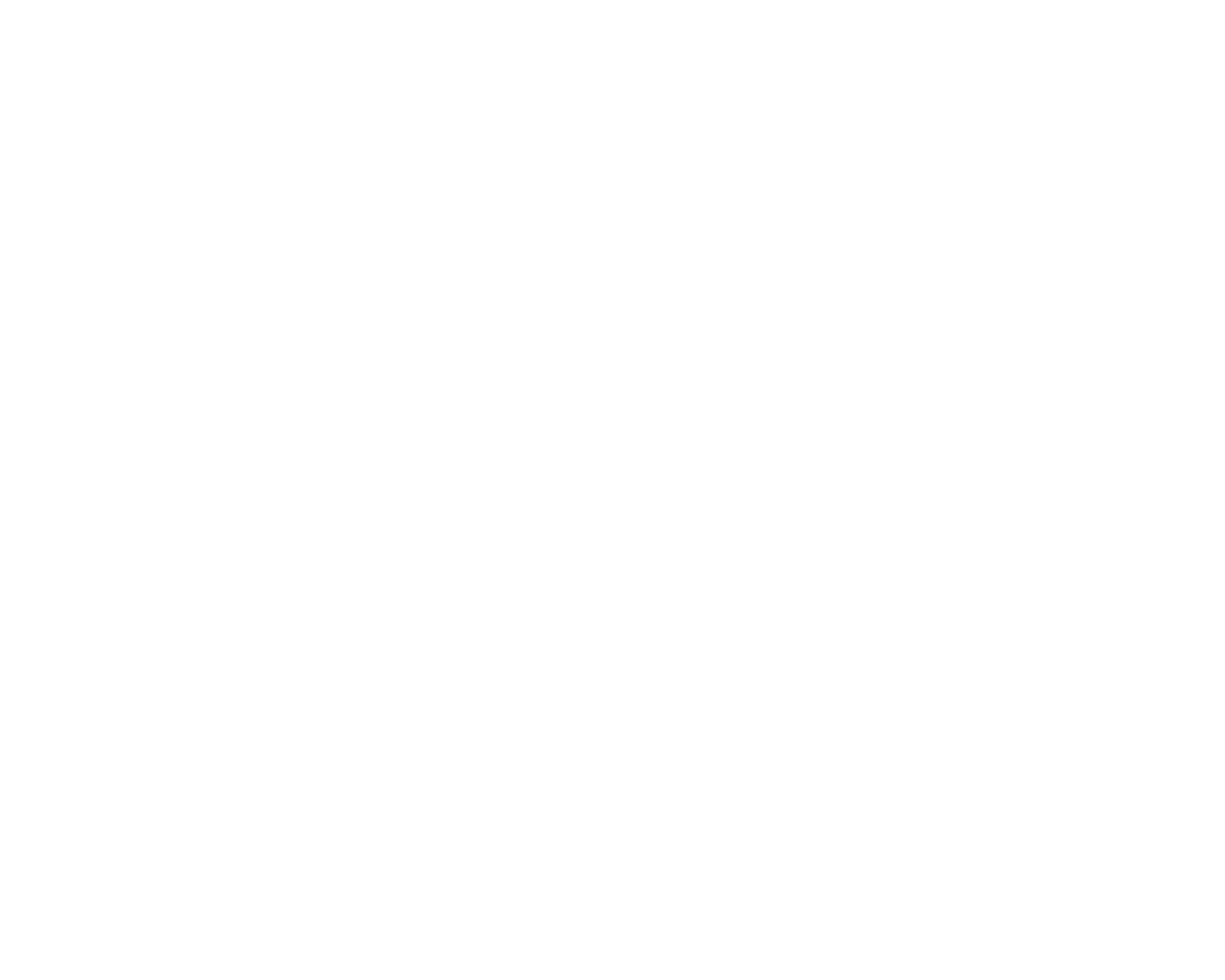 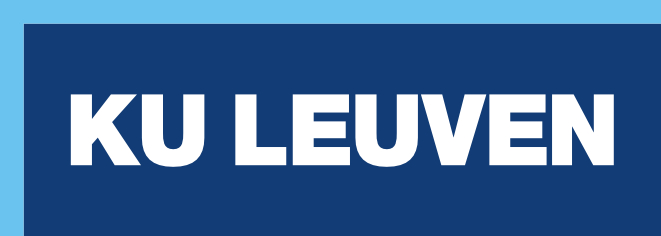 22
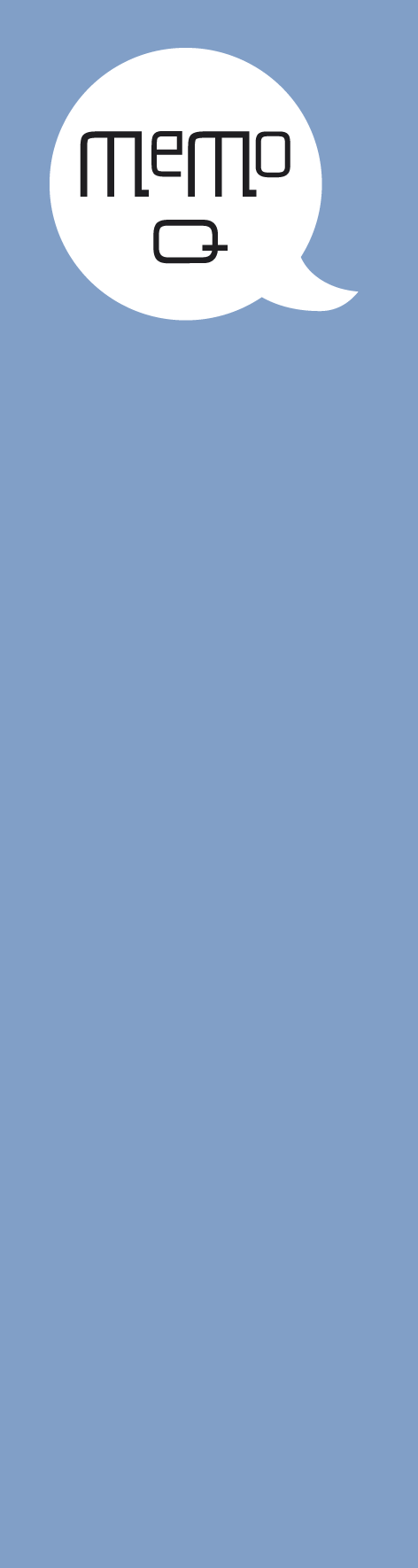 Factoren die proceskwaliteit wel/niet beïnvloeden 
(obv multivariate analyses)
Illustratie invloed groepsgrootte op Welbevinden en Betrokkenheid
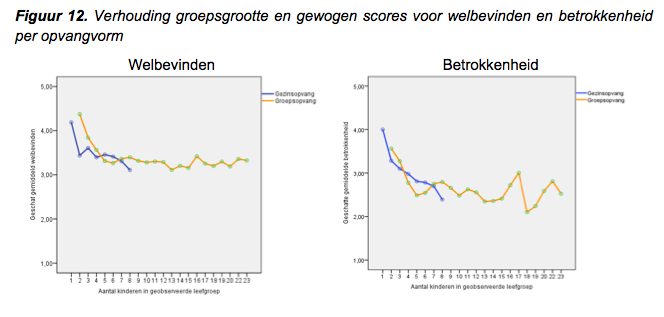 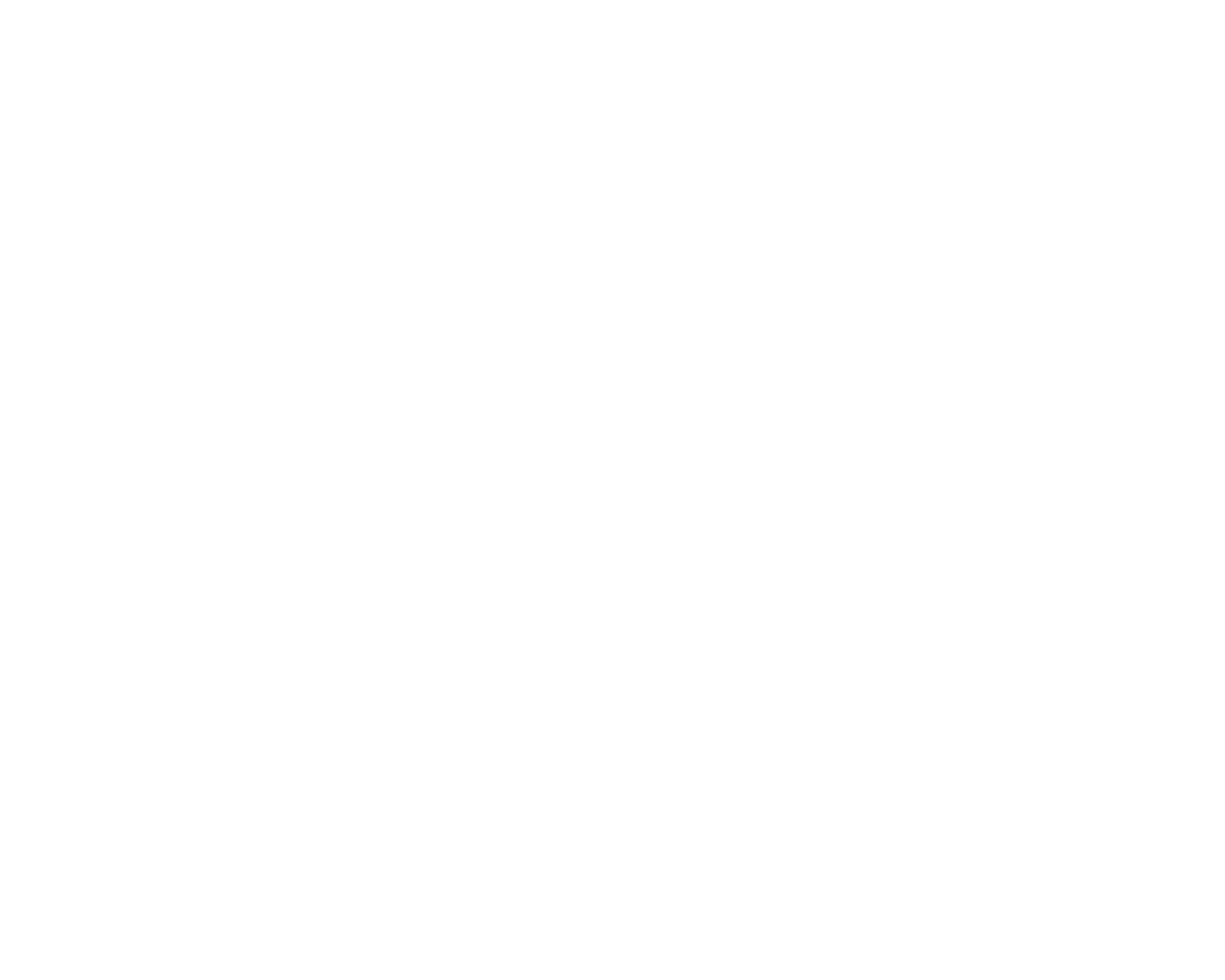 Aantal knd in leefgroep
Aantal knd in leefgroep
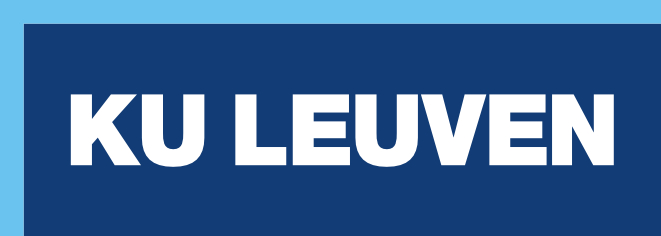 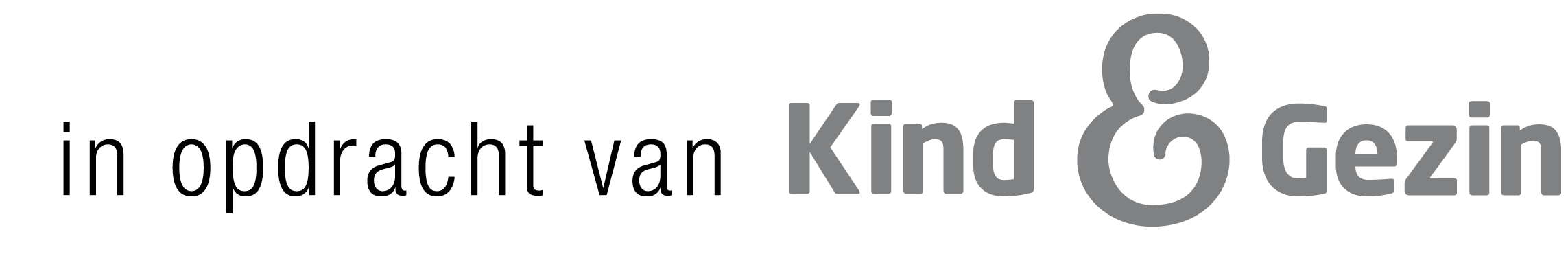 23
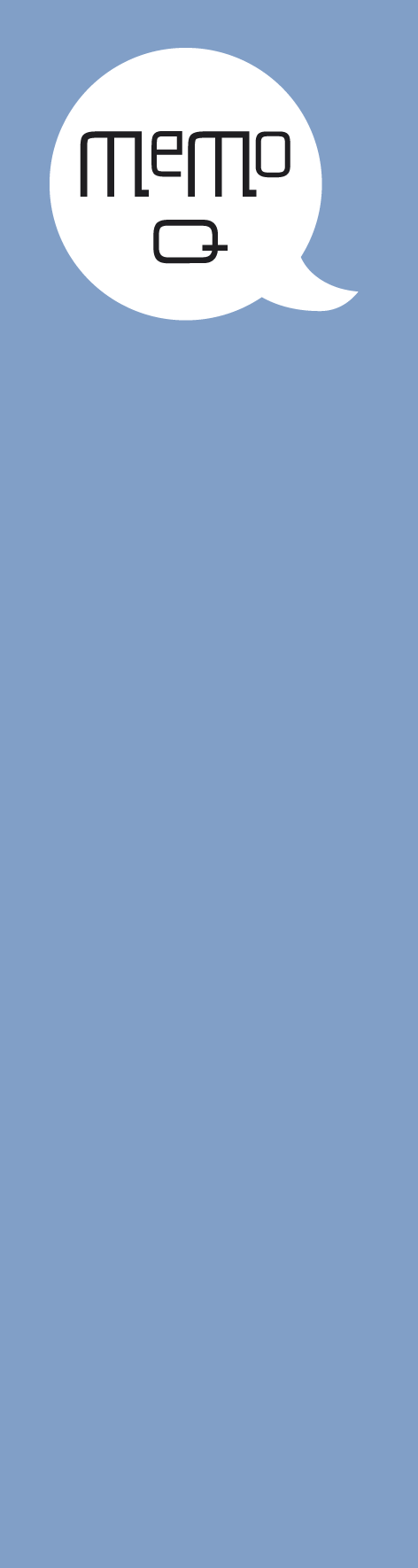 Factoren die proceskwaliteit wel/niet beïnvloeden 
(obv multivariate analyses)
Aantal kinderen per begeleider
variatie, niet altijd duidelijke of significante trend
voor groepsopvang minder duidelijk en rechtlijnig patroon
Illustratie invloed op emotionele en educatie ondersteuning
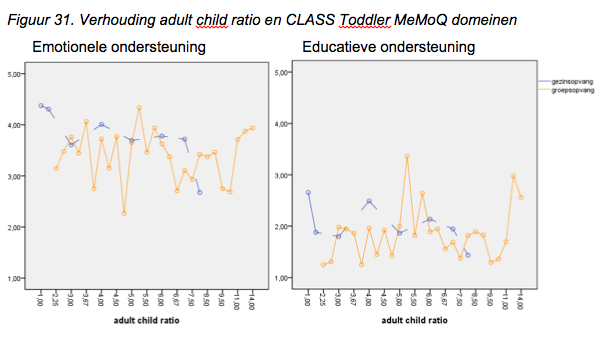 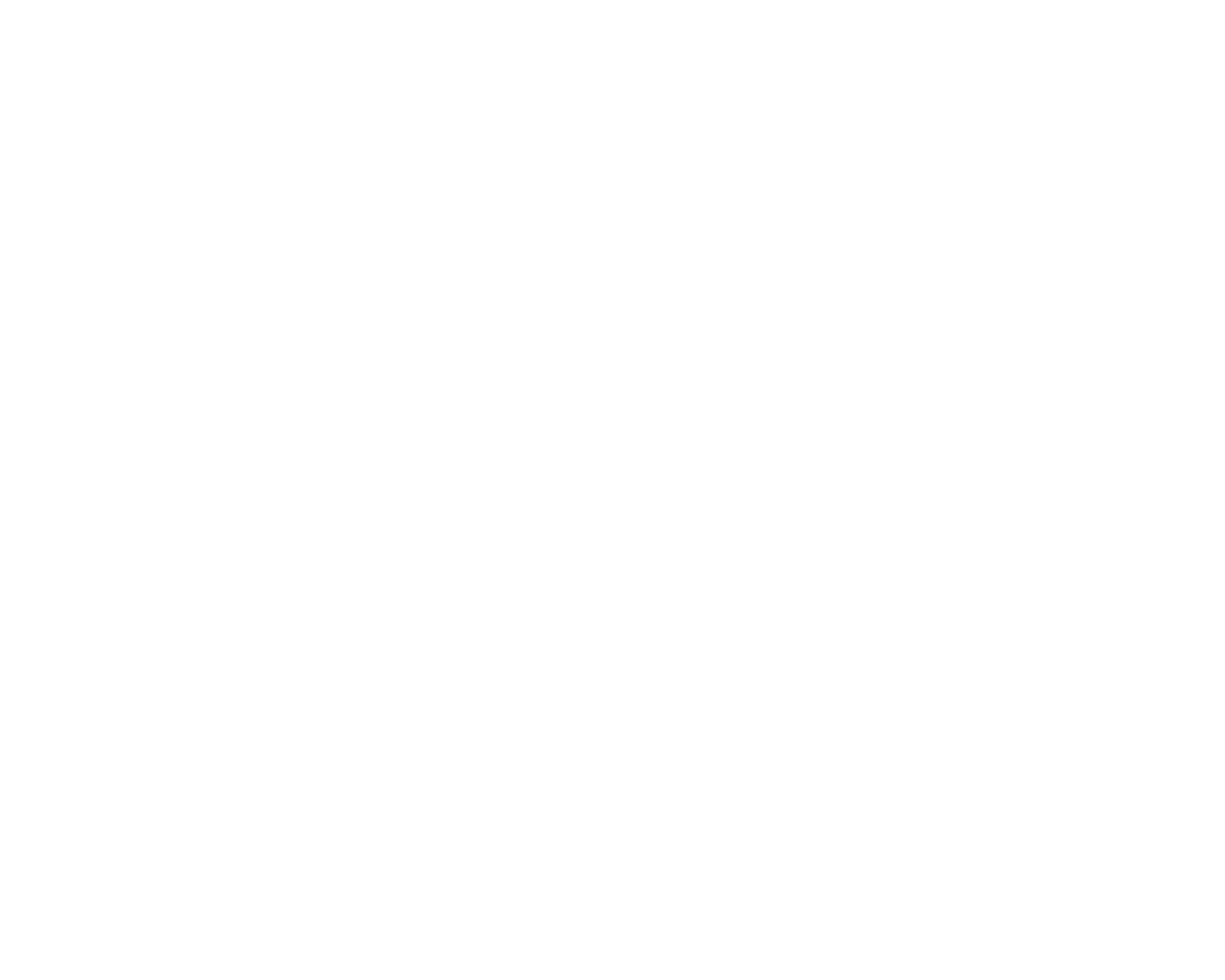 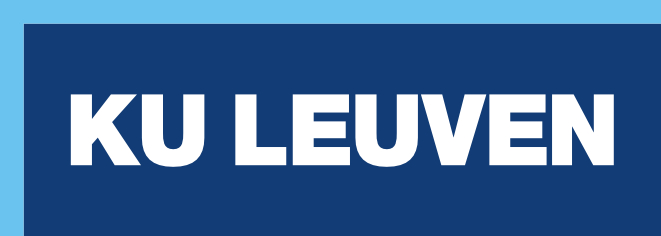 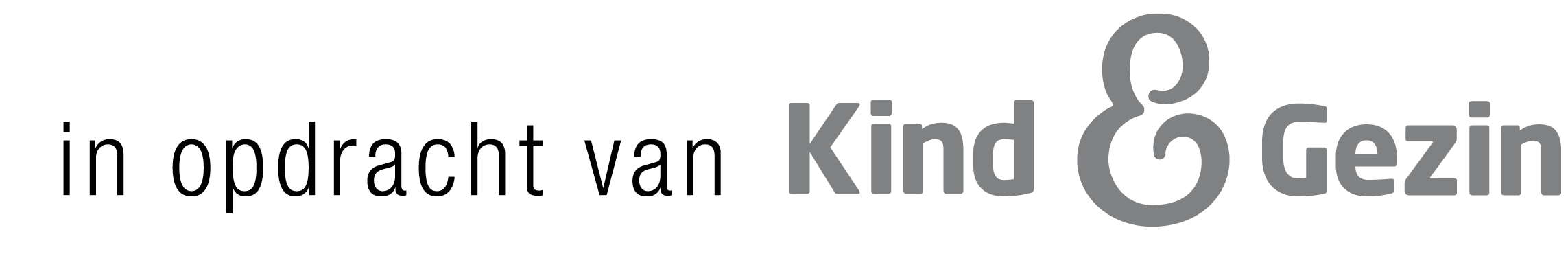 24
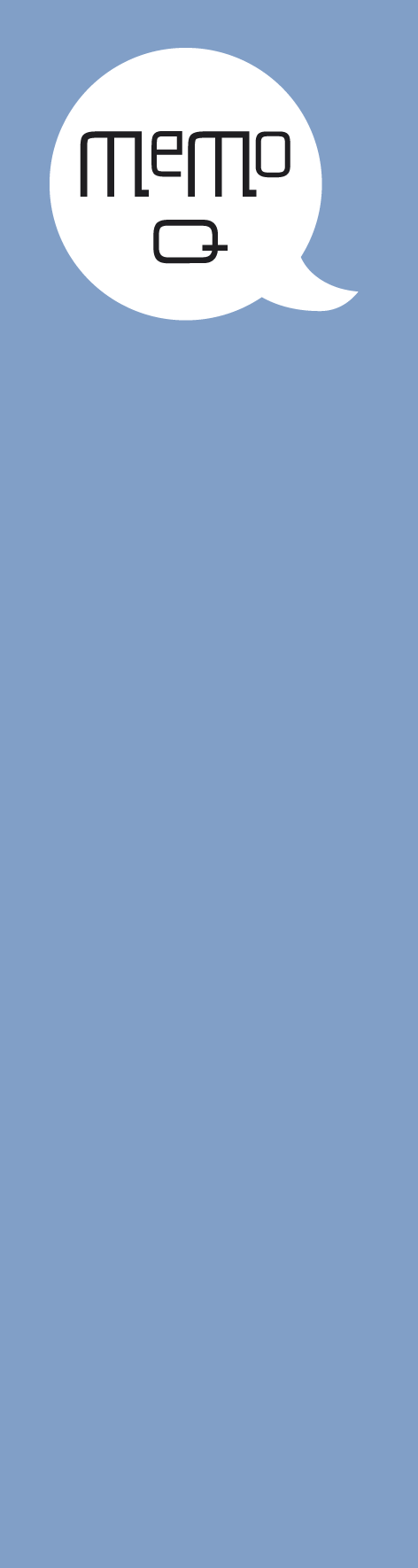 Factoren die proceskwaliteit wel/niet beïnvloeden 
(obv multivariate analyses)
Tijdstip in voormiddag
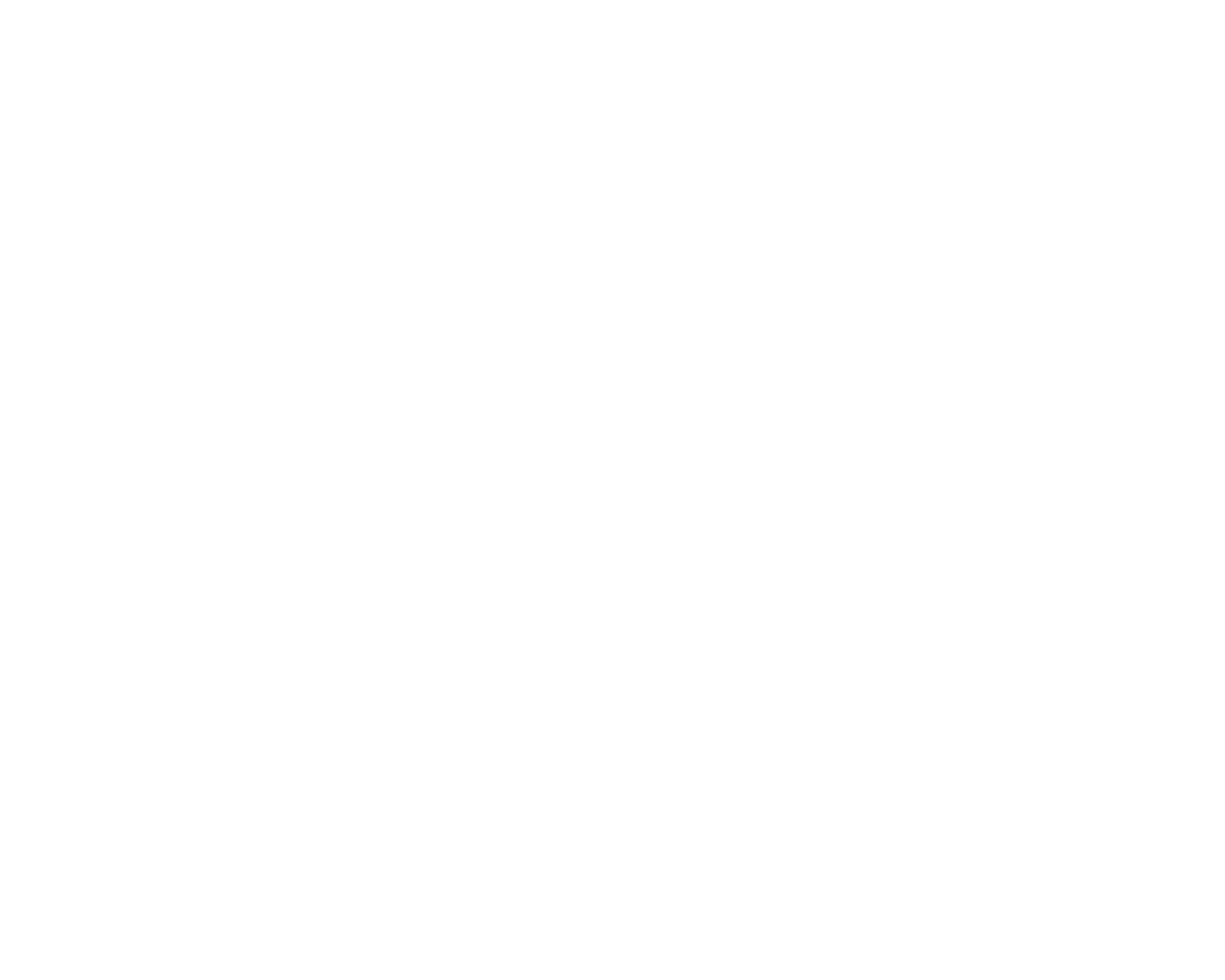 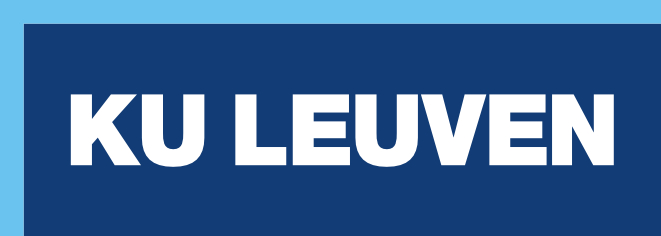 25
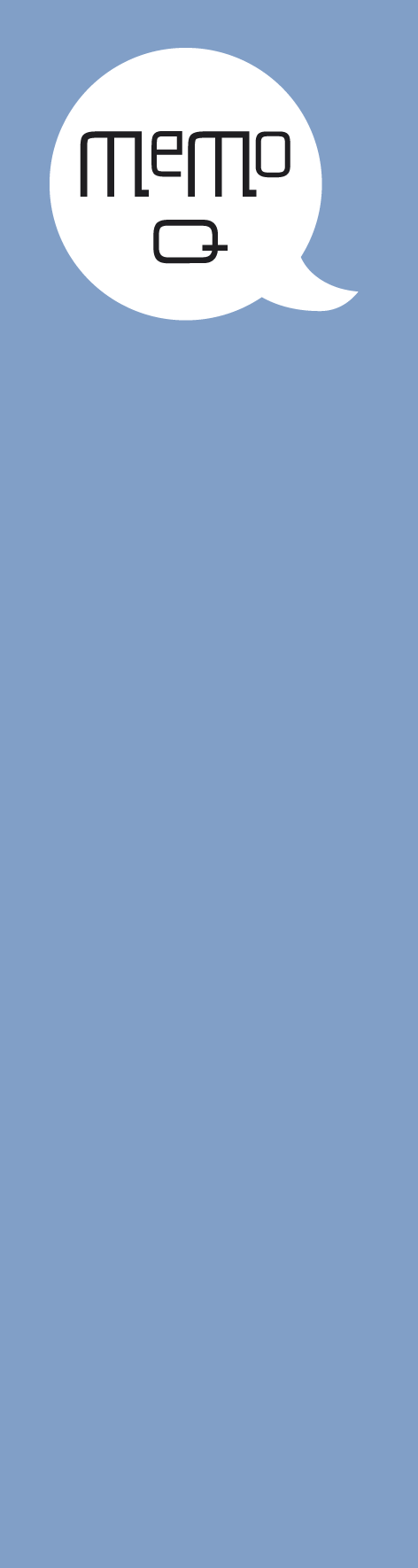 Factoren die proceskwaliteit wel/niet beïnvloeden 
(obv multivariate analyses)
Type activiteit (vb babygroep)
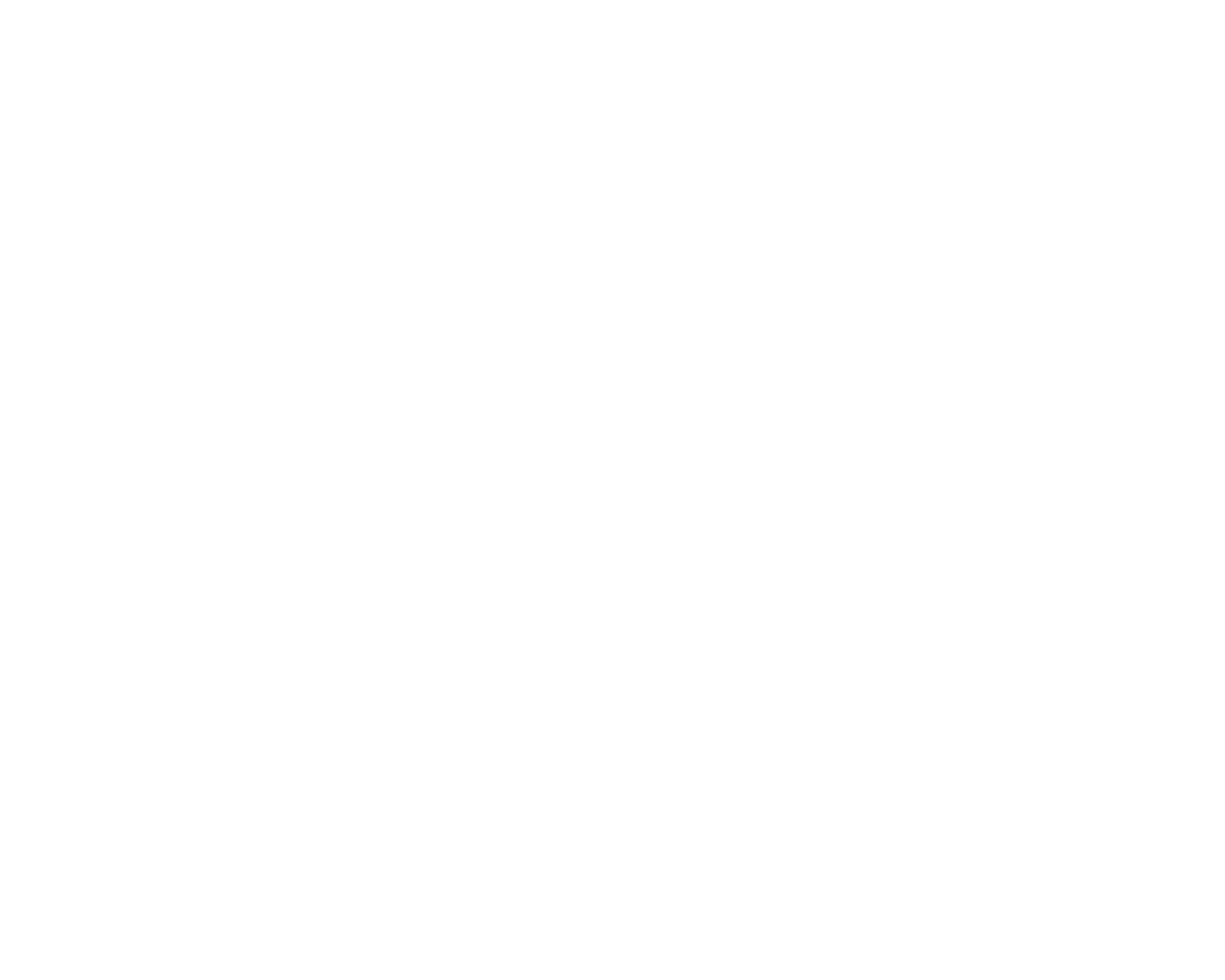 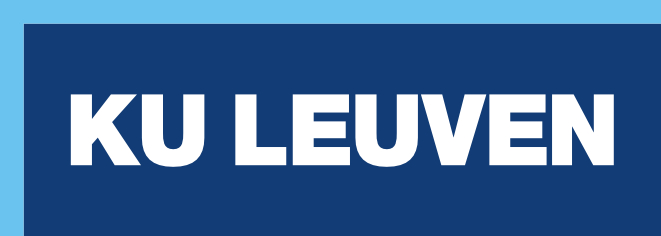 26
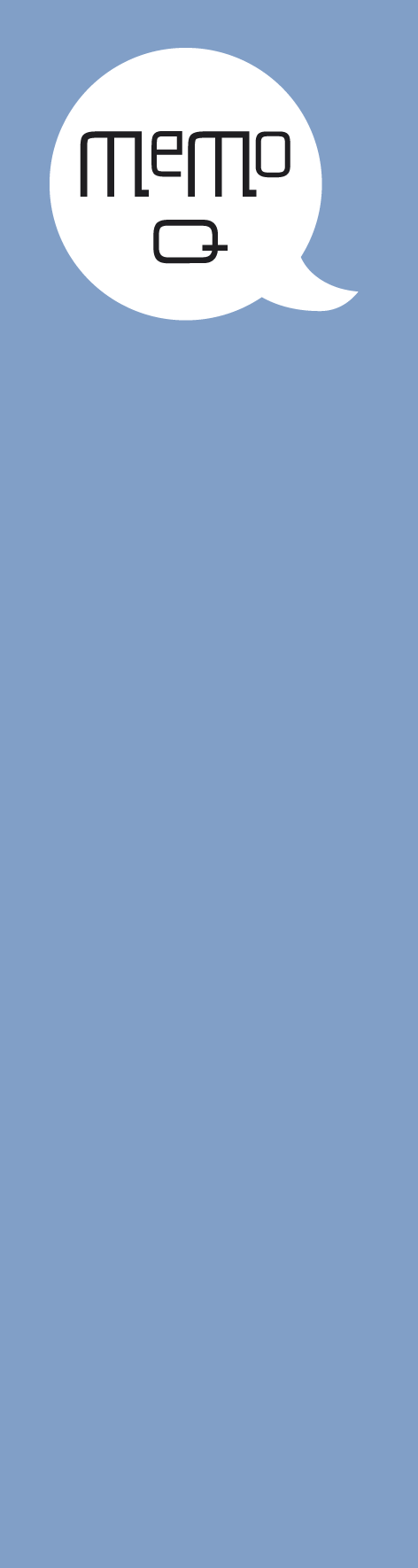 Factoren die proceskwaliteit wel/niet beïnvloeden 
(obv multivariate analyses)
Type activiteit (vb peutergroep)
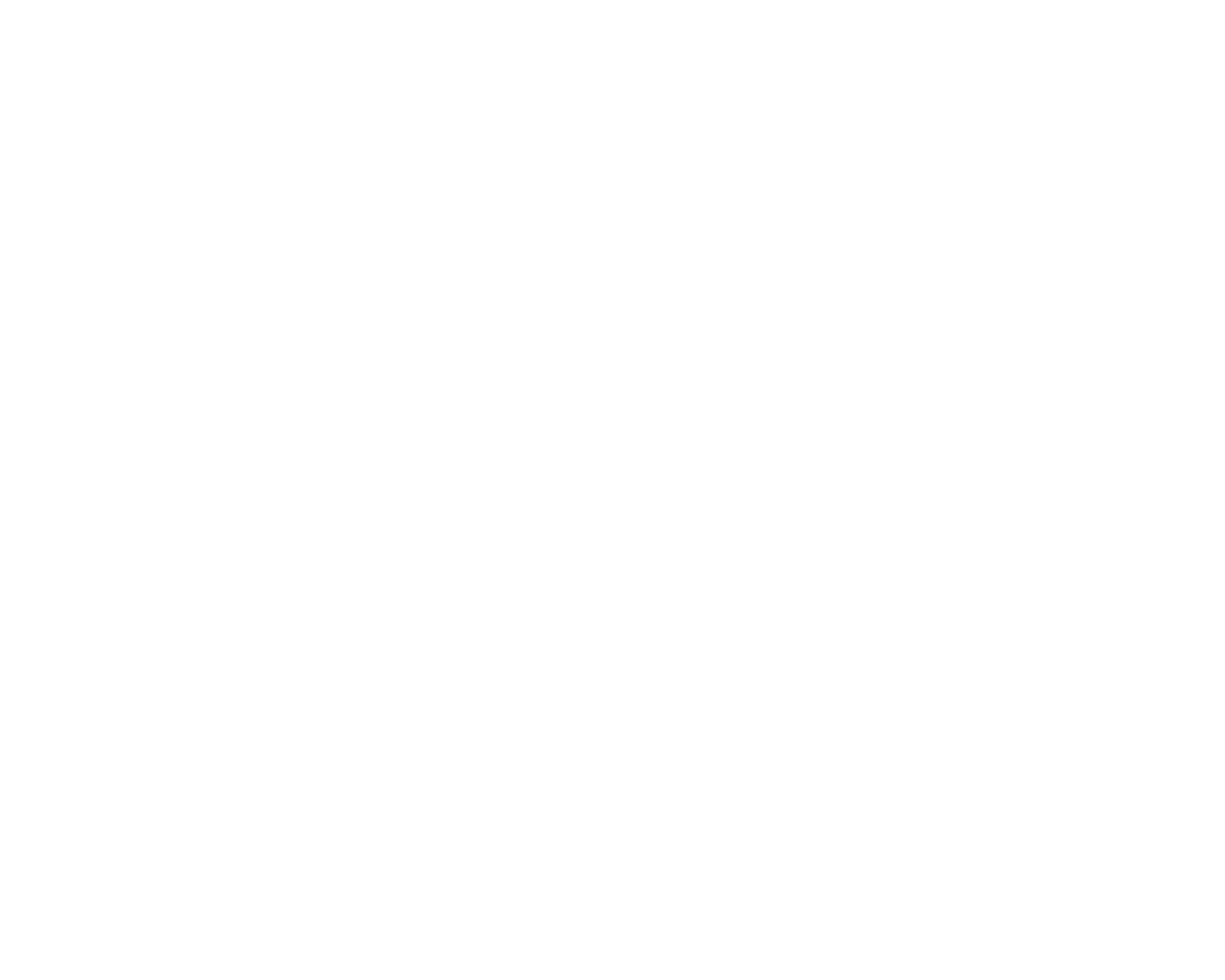 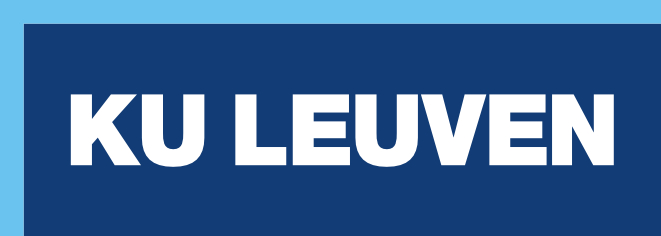 27
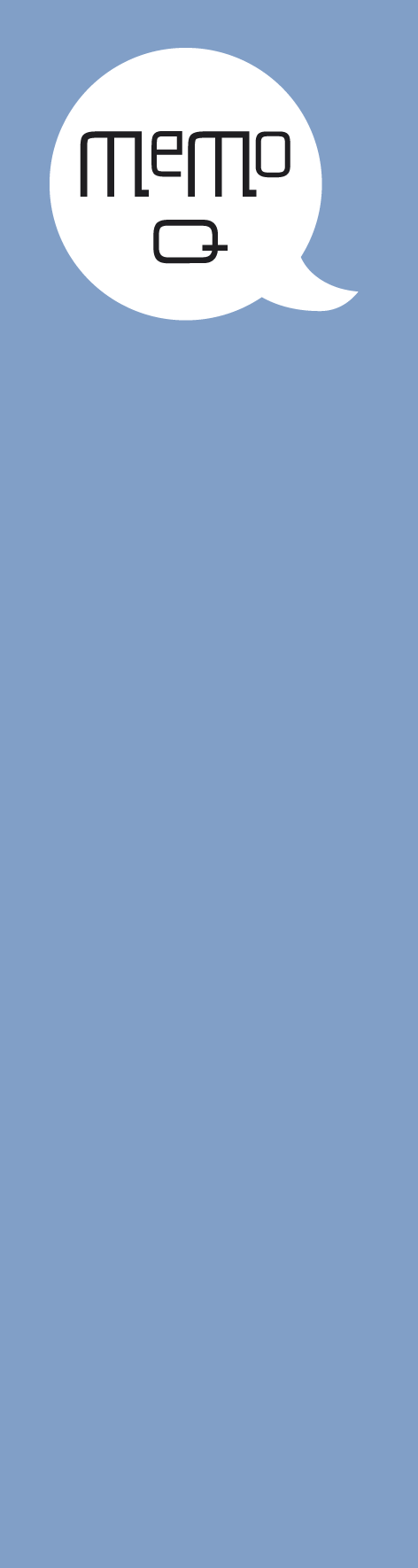 Factoren die proceskwaliteit wel/niet beïnvloeden 
(obv multivariate analyses)
Variatie in ervaringsgebieden
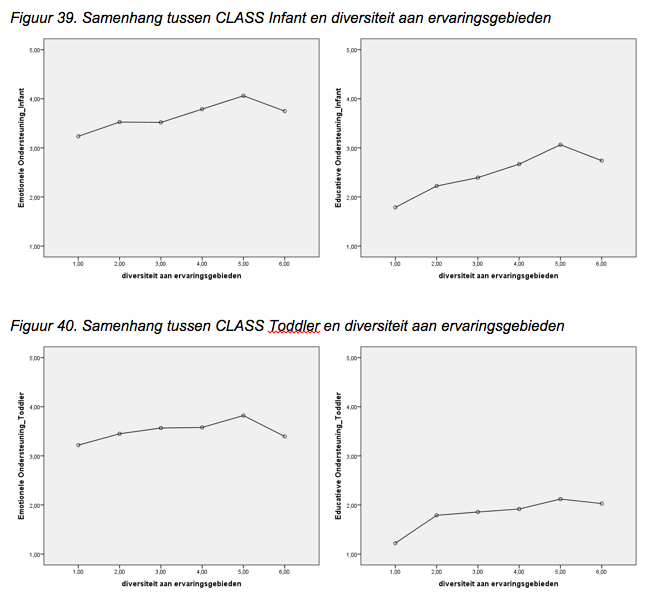 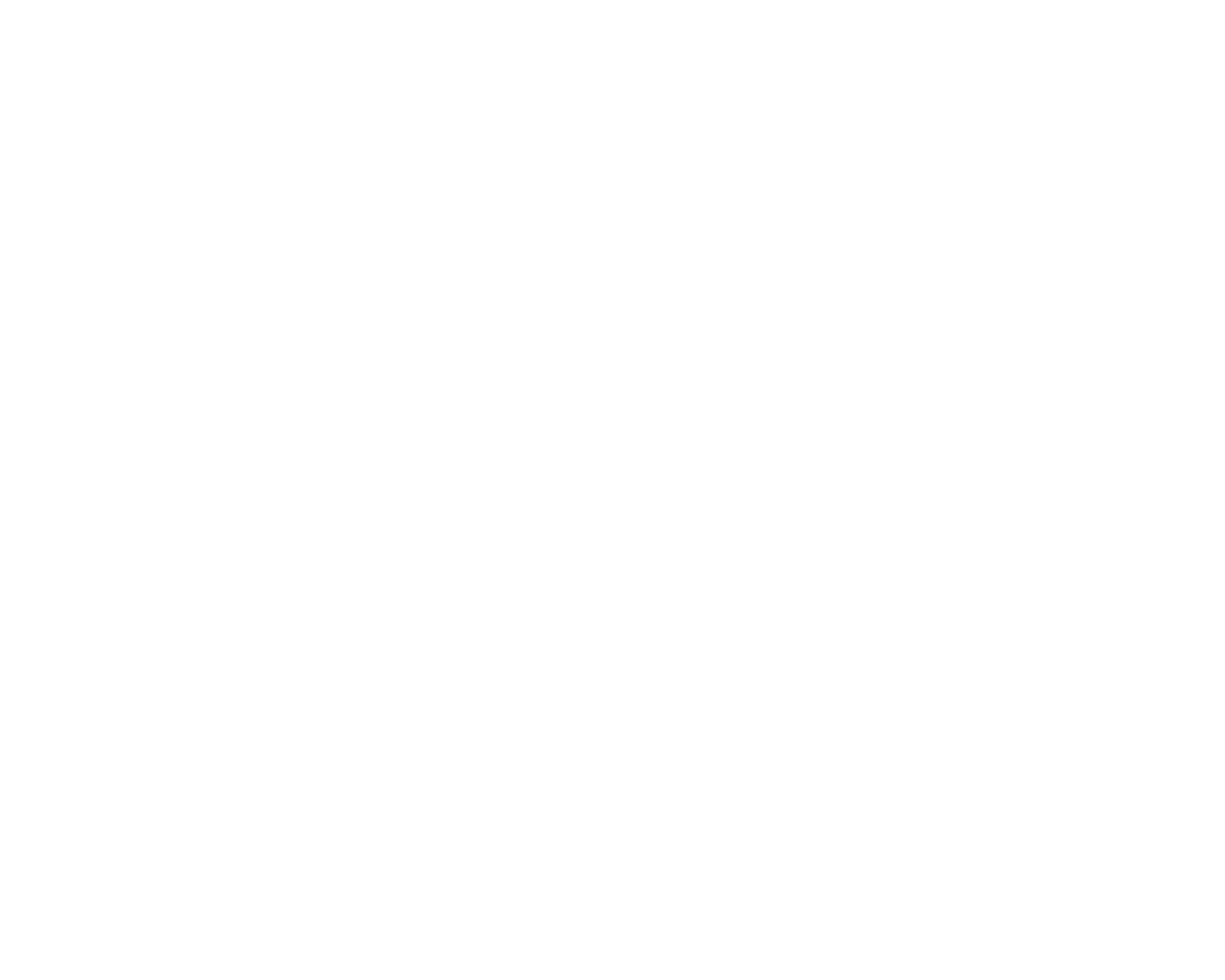 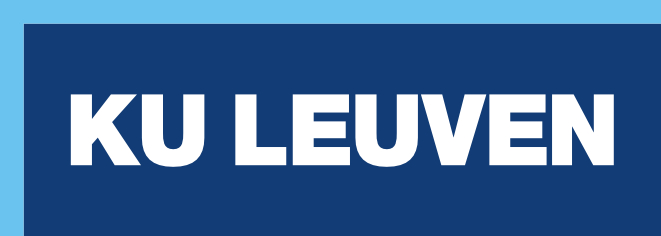 28
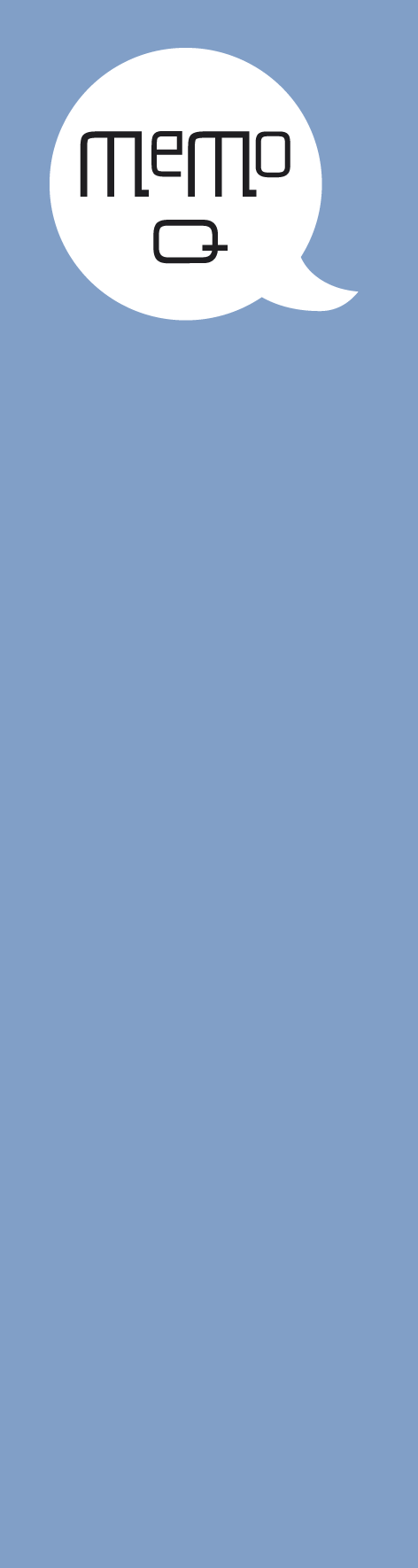 Factoren die proceskwaliteit wel/niet beïnvloeden 
(obv multivariate analyses)
Wel of niet IKT
Voorzieningen met IKT slagen er in om meer kansengroepen te beriken
Voorzieningen met IKT slagen er in om met anderstalige kinderen een zelde kwaliteitsniveau van interactie te hebben
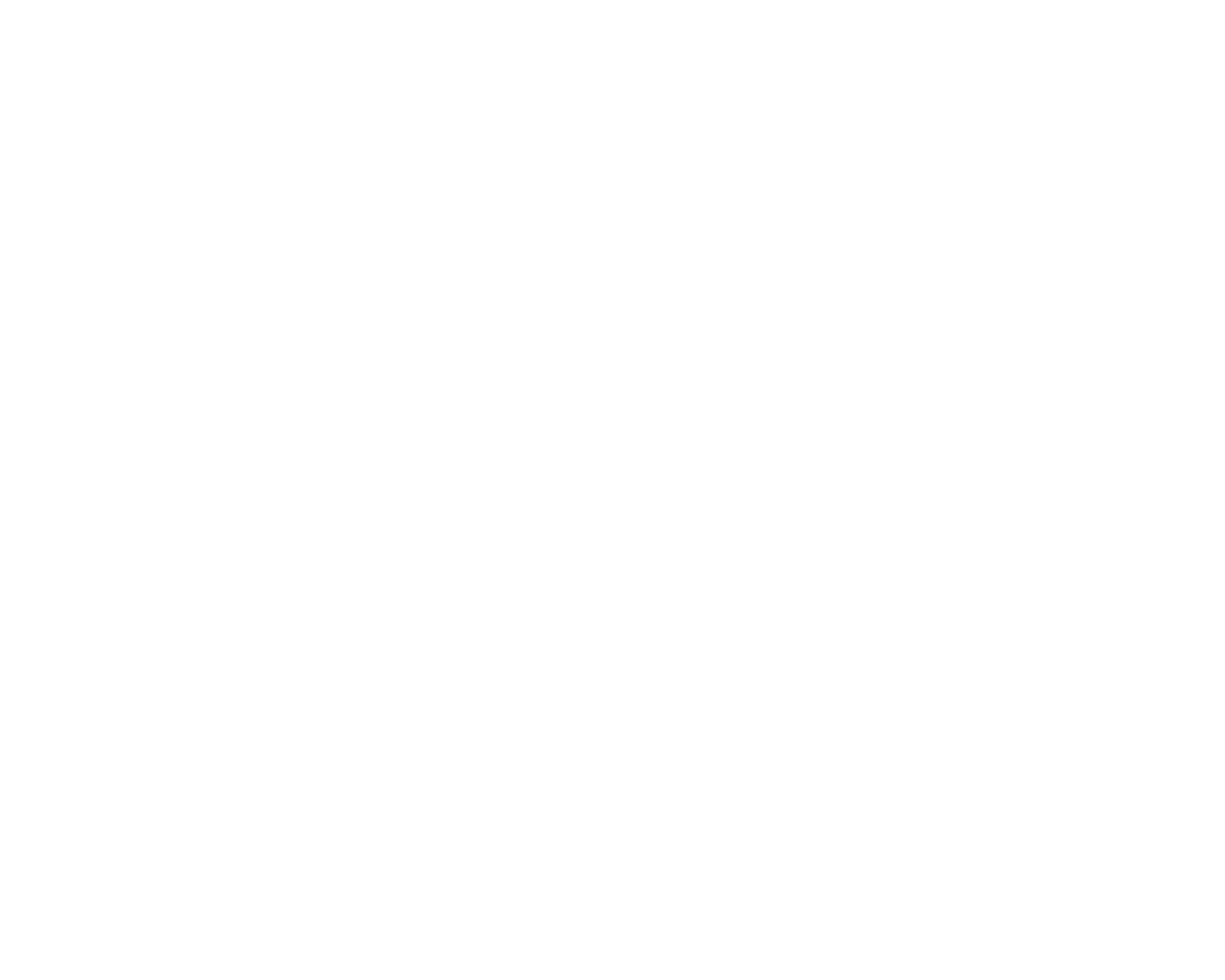 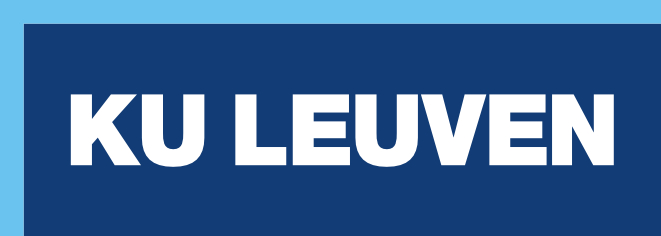 29
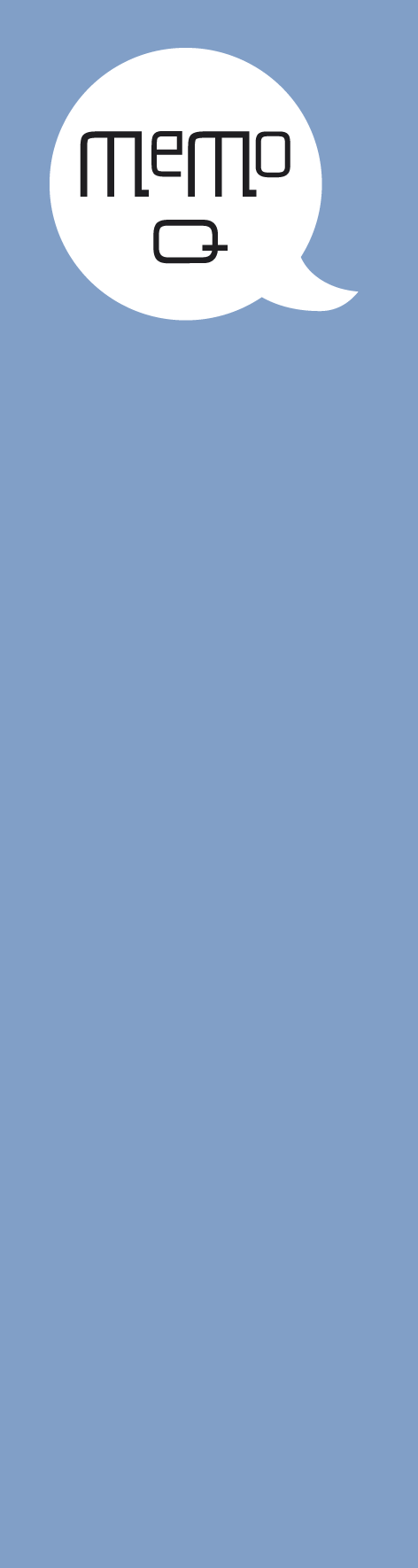 Factoren die proceskwaliteit wel/niet beïnvloeden 
(obv multivariate analyses)
Multivariaat = alle factoren in één model
Alle structurele kwaliteitskenmerken samen verklaren (*):
13% van de variatie in welbevinden en betrokkenheid
Een kwart tot een derde van de variatie in emotionele en educatieve ondersteuning in de gezinsopvang
Een kwart tot de helft van de variatie in emotionele en educatieve ondersteuning in de groepsopvang
Tot 15% van de variatie in de kwaliteit van de omgeving.
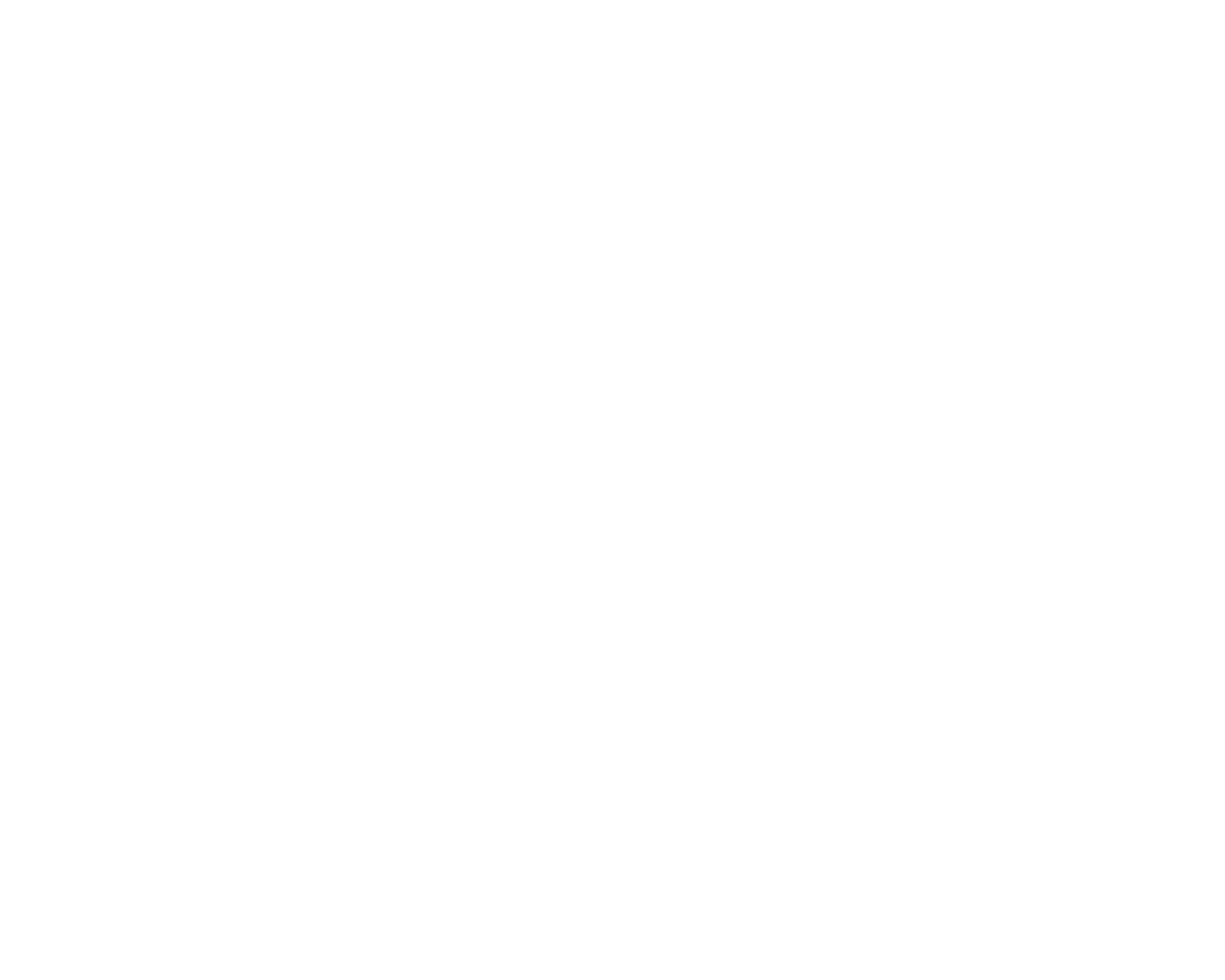 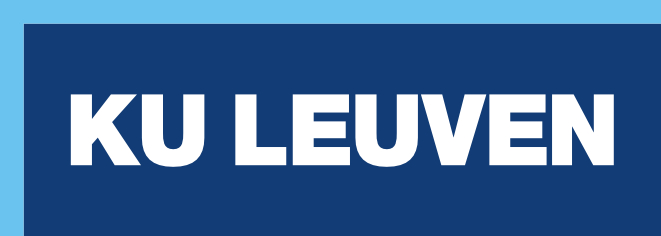 30
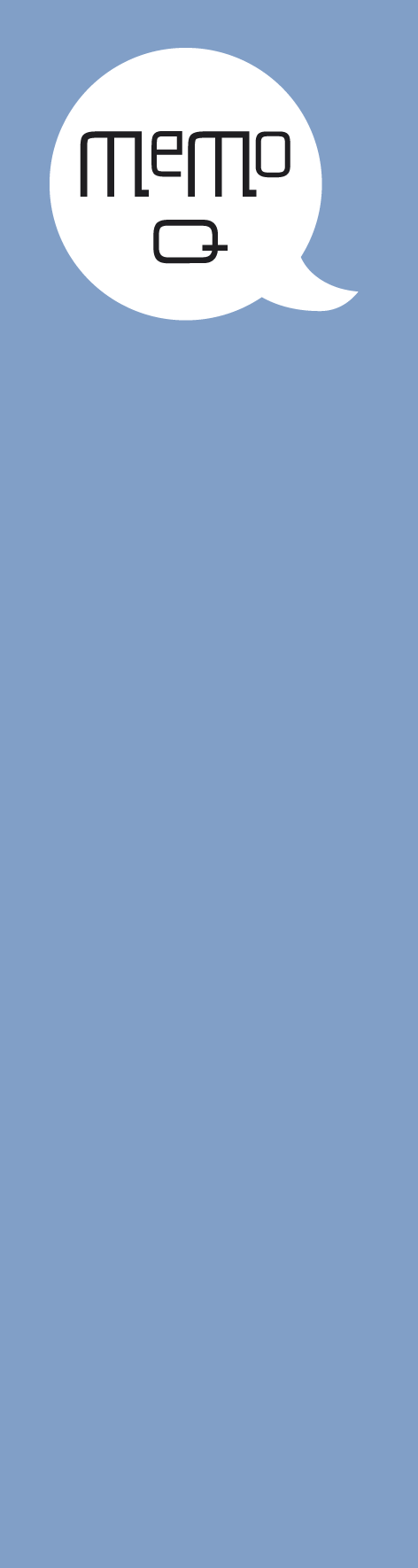 Factoren die proceskwaliteit wel/niet beïnvloeden 
(obv multivariate analyses)
Multivariaat = alle factoren in één model
Eerder matige verbanden – niet te verwaarlozen maar ook niet alles bepalend
Alle structurele verbanden zijn samen een kluwen en dit kluwen maakt verschil
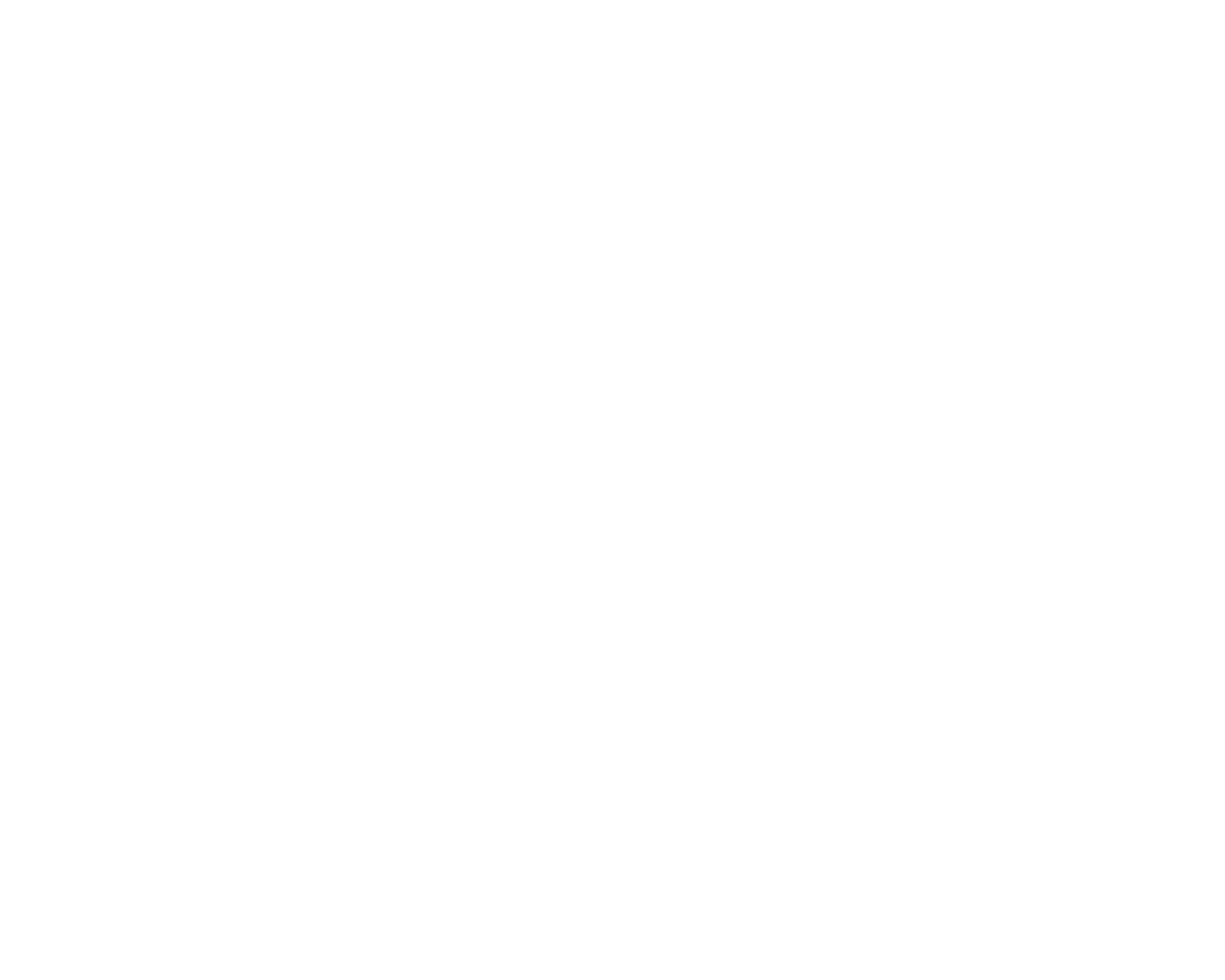 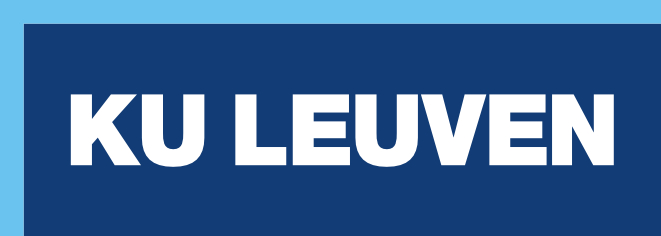 31
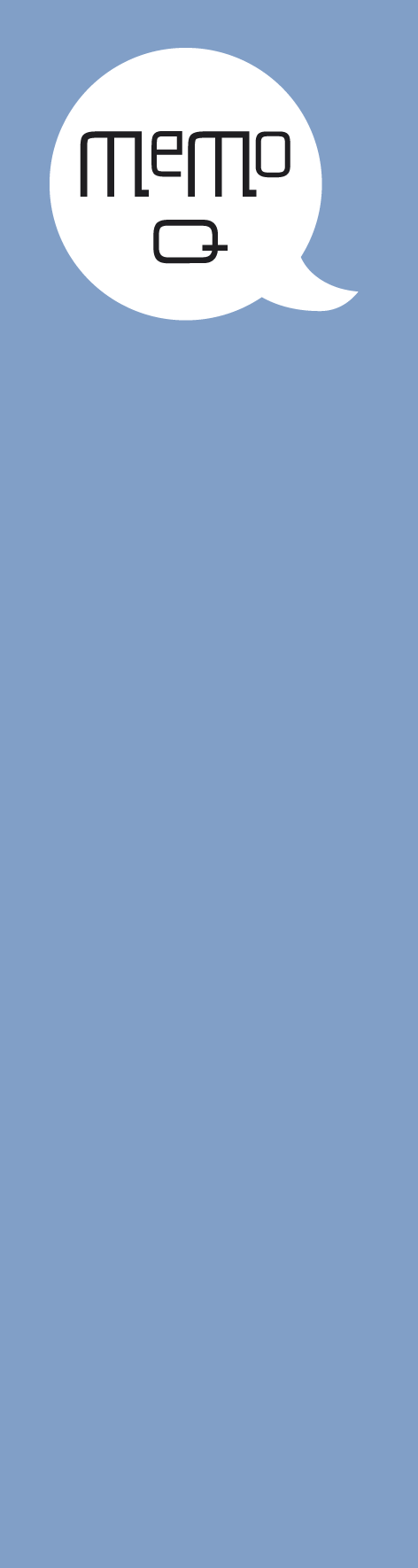 Besluiten voor praktijk en beleid (1/3)
Matig tot goede kwaliteit voor Welbevinden en Emotionele ondersteuning
Ruimte voor verbetering voor Betrokkenheid en Educatieve ondersteuning
Gezins- en groepsopvang evenwaardig
Aandacht nodig voor omgeving (vooral voor basisaanbod)
Aandacht nodig voor maatschappelijke diversiteit
Aandacht nodig voor communicatie met ouders
Aandacht nodig voor taal(ondersteuning)
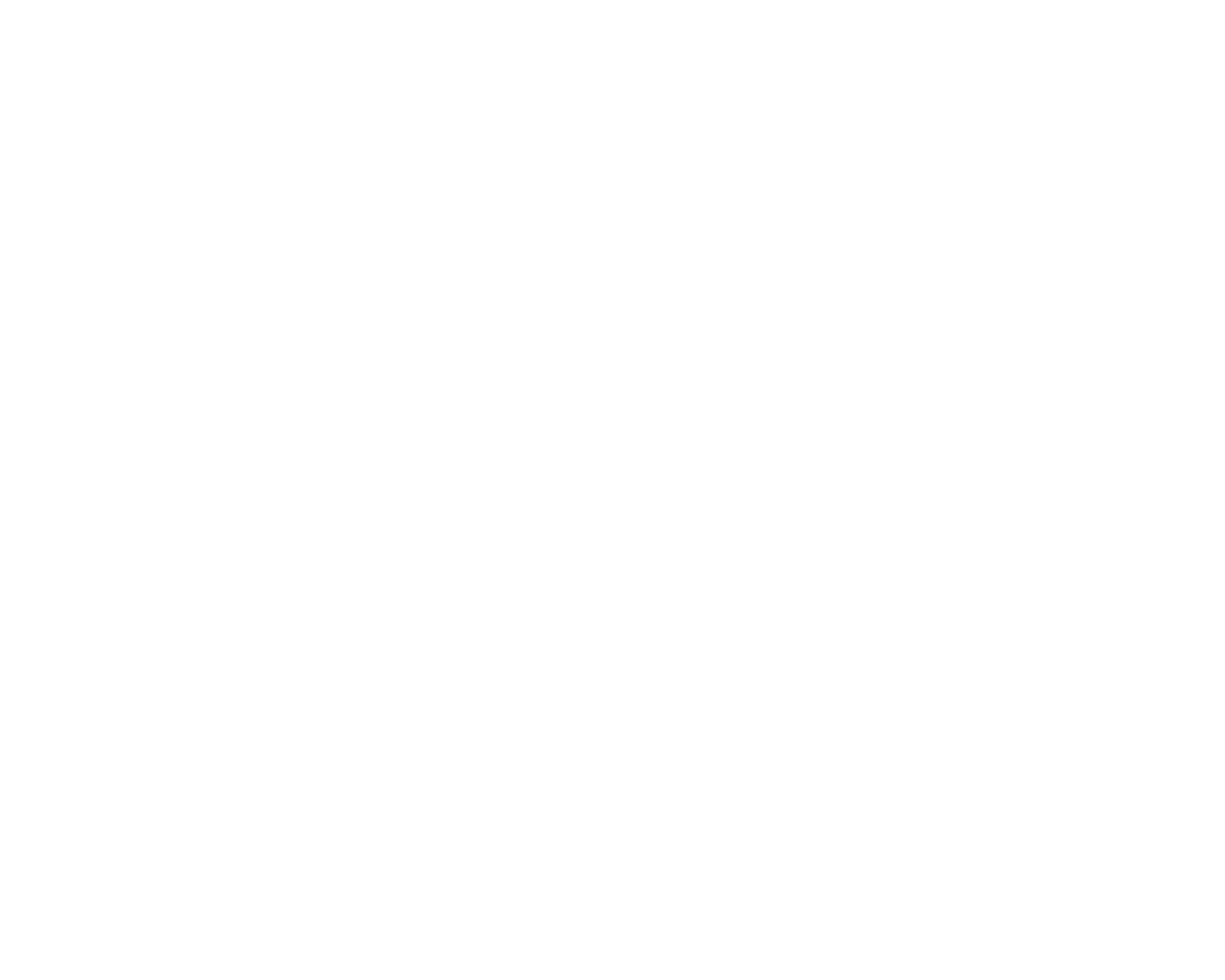 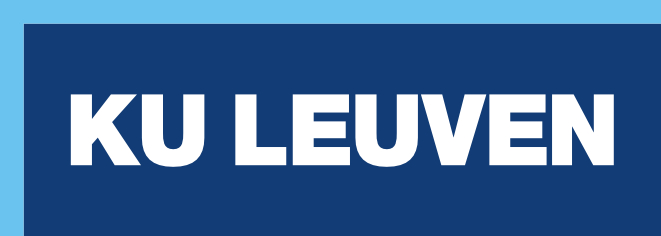 32
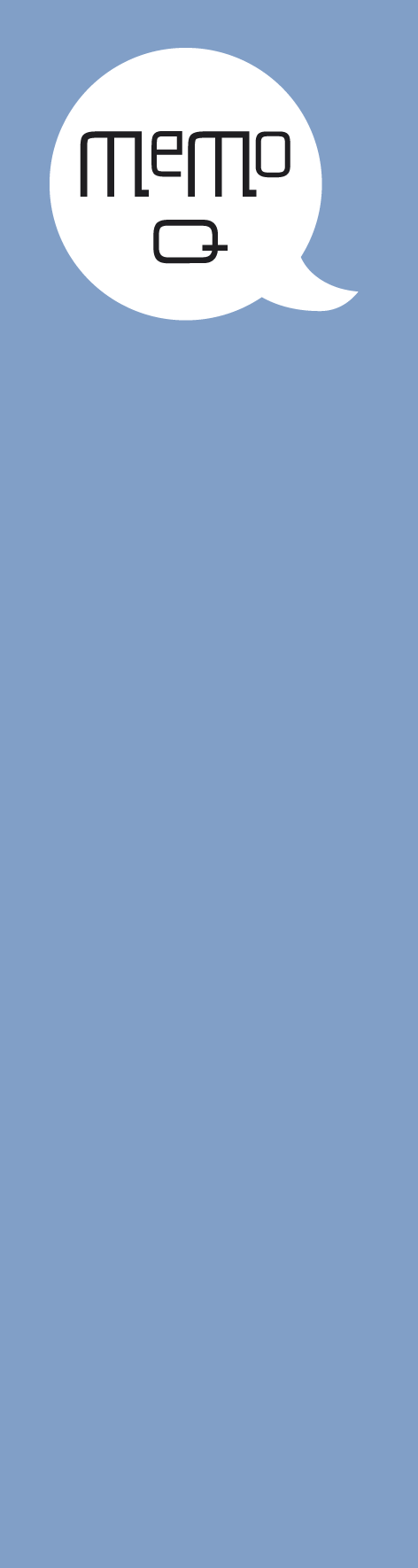 Besluiten voor praktijk en beleid (2/3)
Diversiteit aan ervaringsgebieden is goed, maar grote verschillen tussen leefgroepen
Variatie aan ervaringsgebieden is belangrijk
Structuurkenmerken spelen een rol, maar niet makkelijk om afzonderlijke delen te zien
Aandacht nodig voor groepsgrootte en aantal kinderen per begeleider (maar niet lineair)
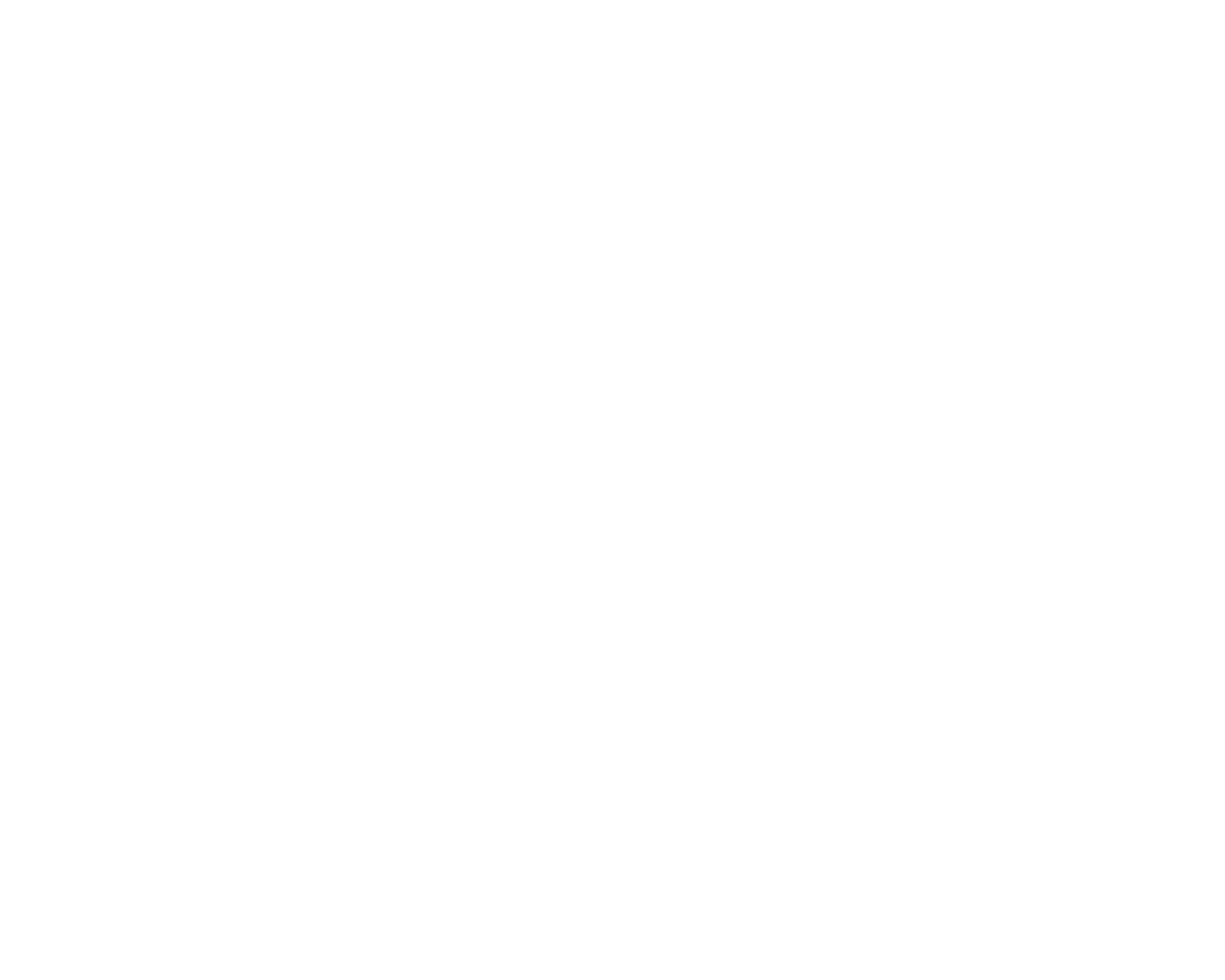 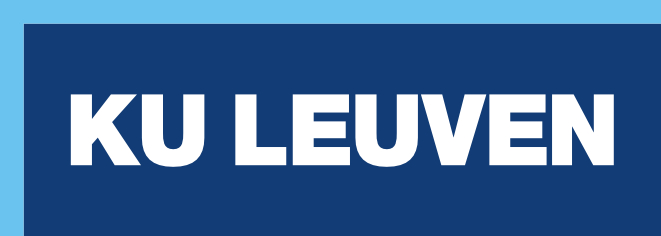 33
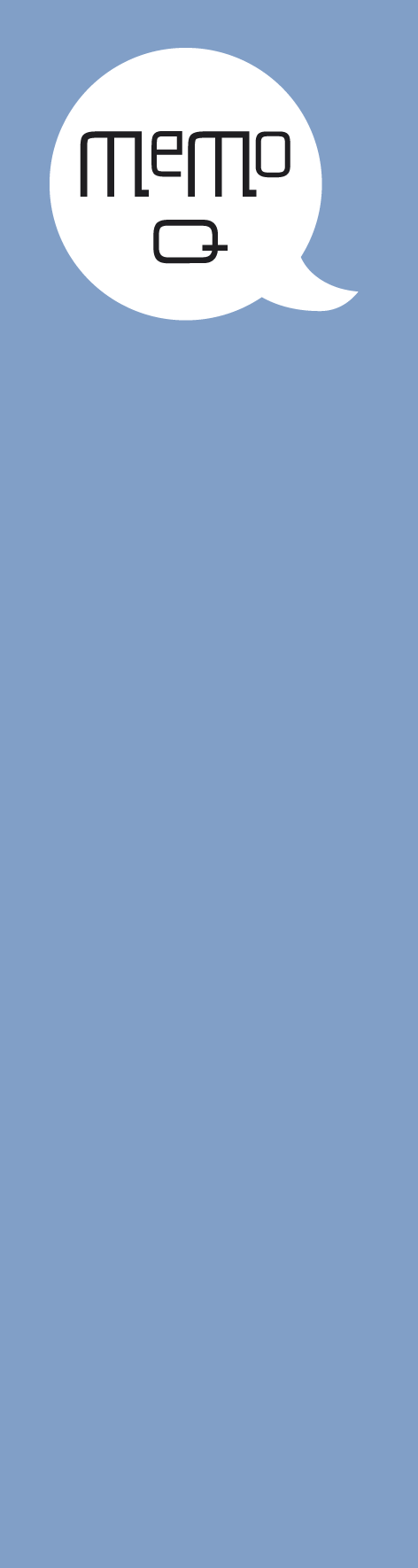 Besluiten voor praktijk en beleid (3/3)
Beter benutten van alle momenten, dus ook zorgmomenten en vrij spel

“Niet de bedoeling dat opvang moet verschoolsen of dat er meer geleide activiteiten moeten zijn … maar men laat kansen liggen bij niet-geleide activiteiten “

Aandacht nodig voor opleiding, vorming en ondersteuning: kinderopvang is mensenwerk
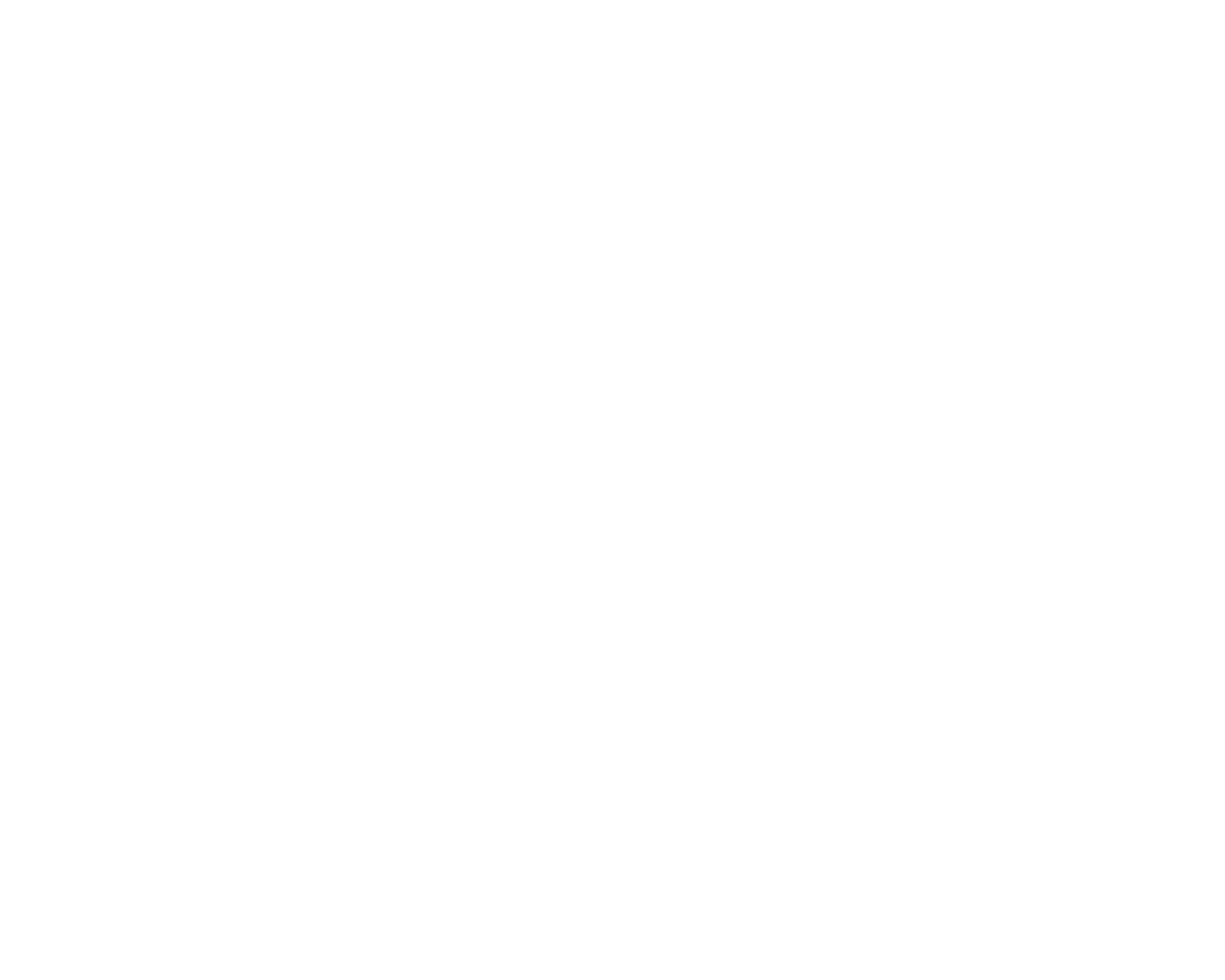 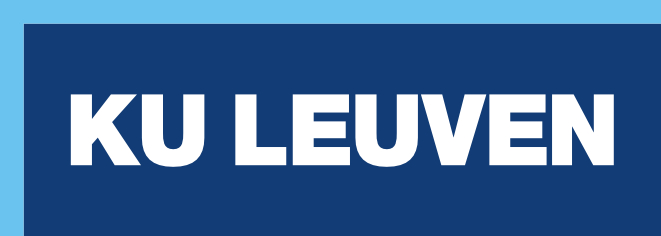 34